A/B Testing at Scale withOpen Source Proctor
Ketan Gangatirkar 
ketan@indeed.com
Indeed Engineering — Job Seeker
1
Yes, Indeed
Experiments
2
3
How to experiment
4
A mathematical tangent
5
What is Proctor even?
6
Advanced techniques
7
Best practices
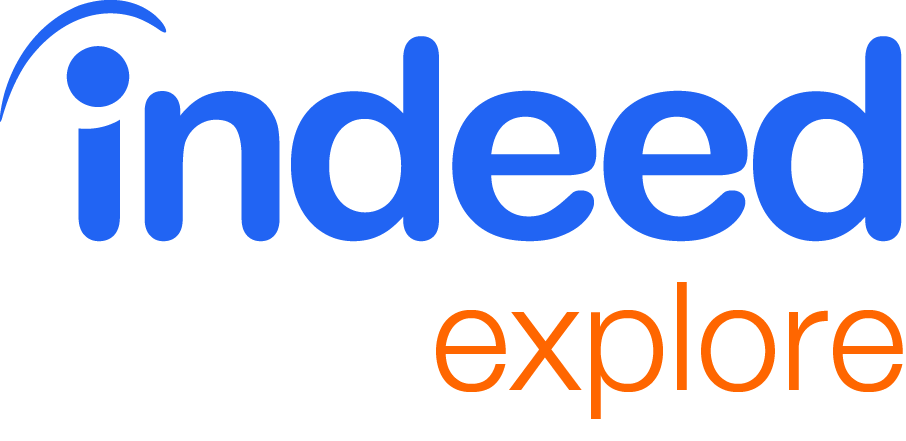 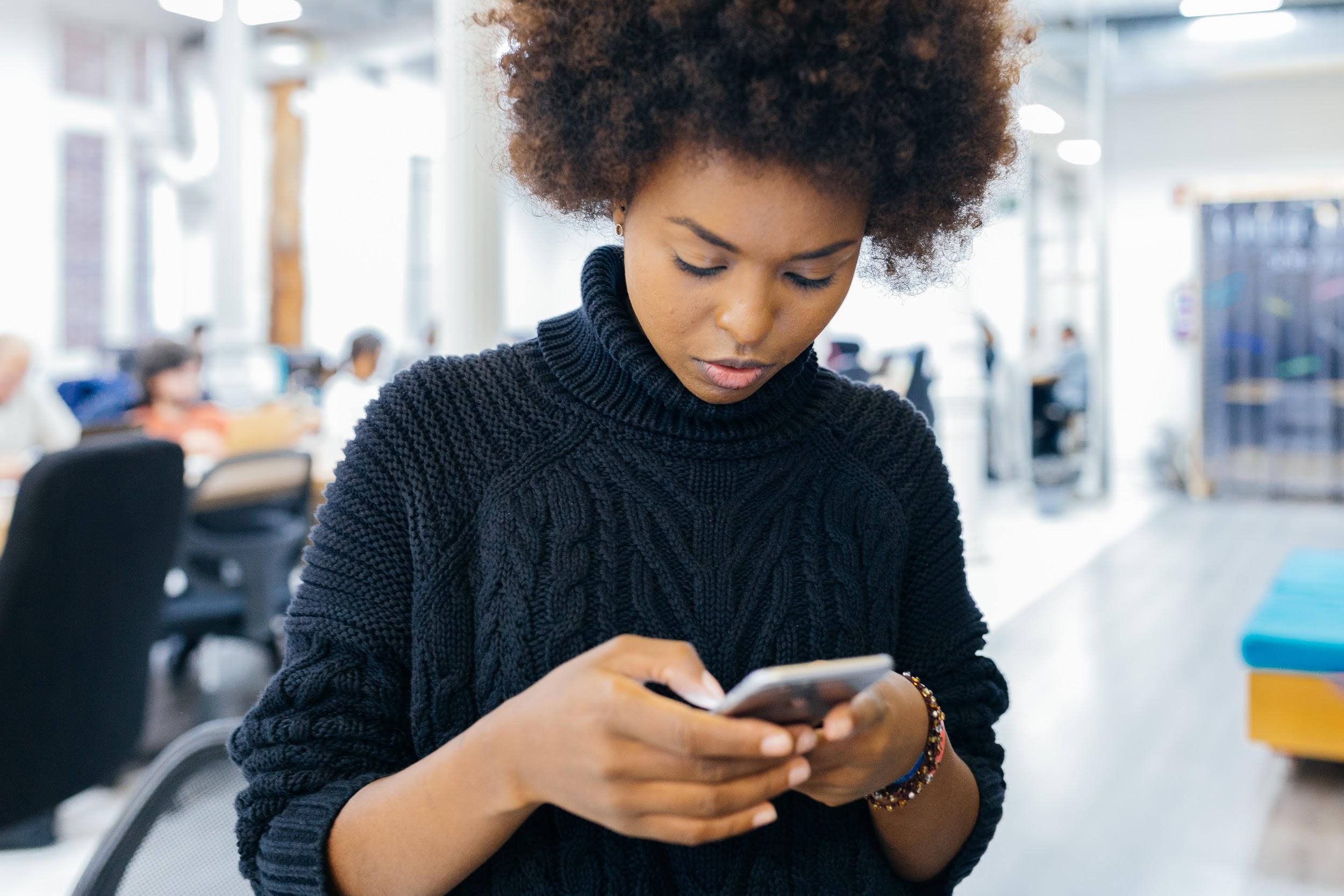 60 countries

30 languages

200M unique visitors

20M jobs
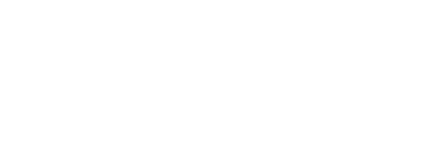 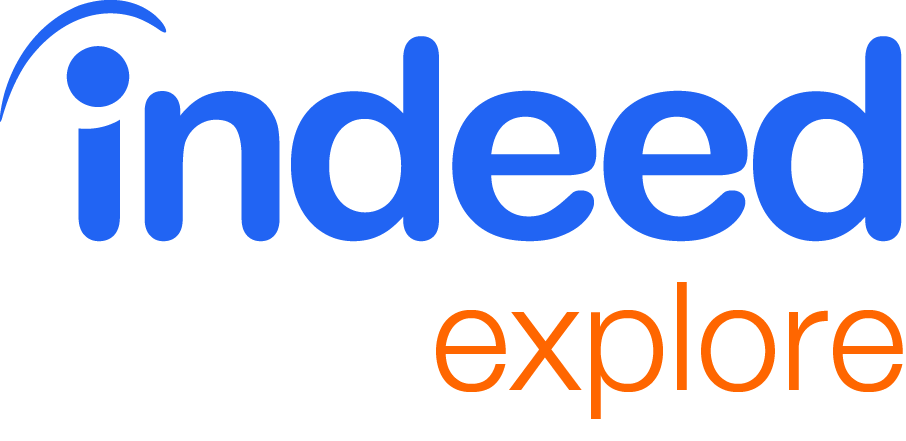 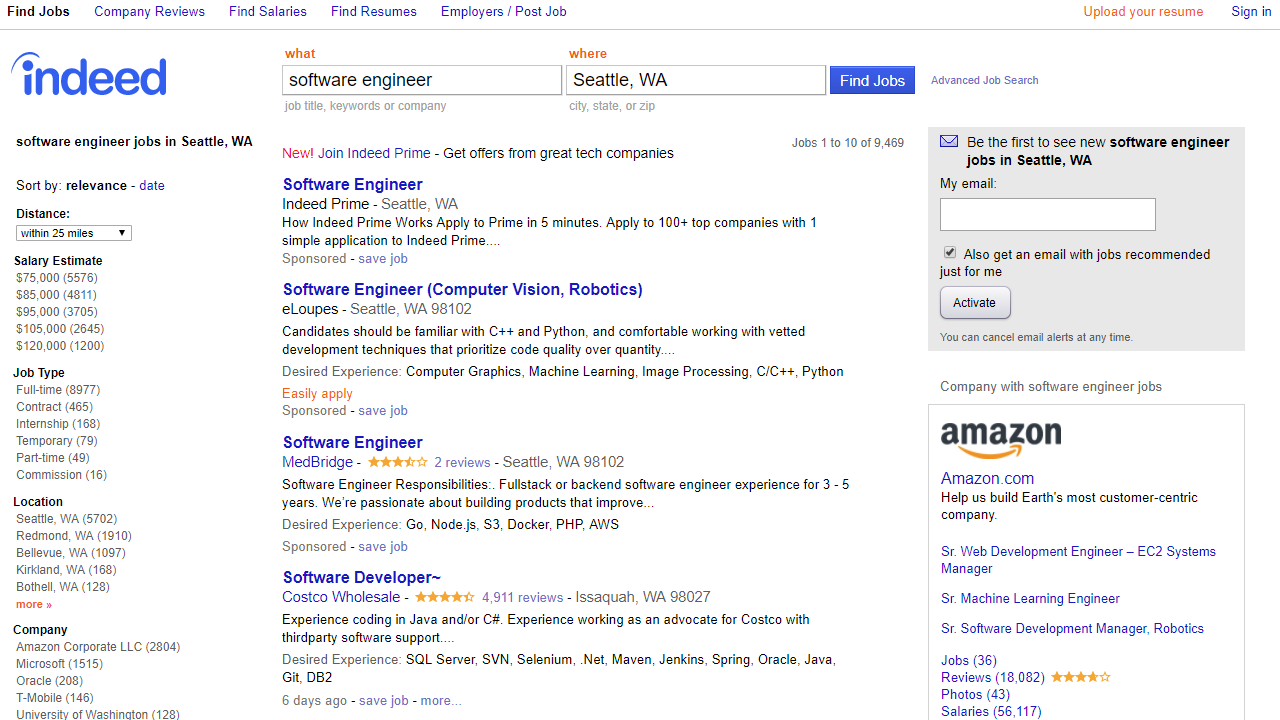 Indeed is more than keyword search
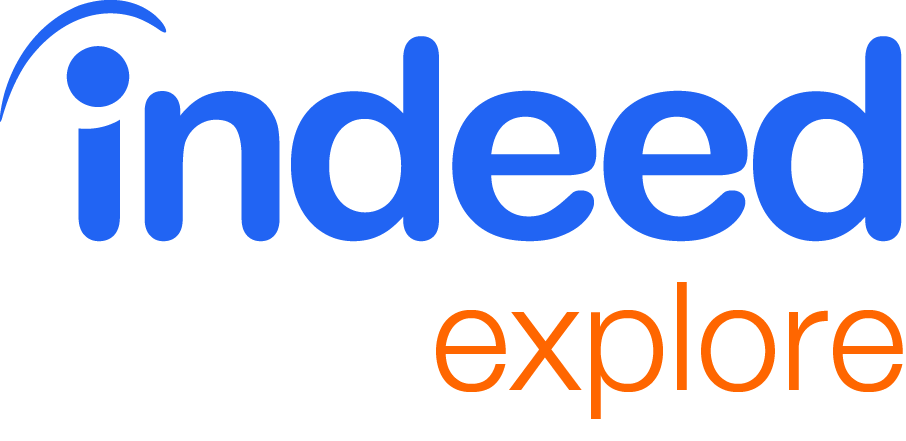 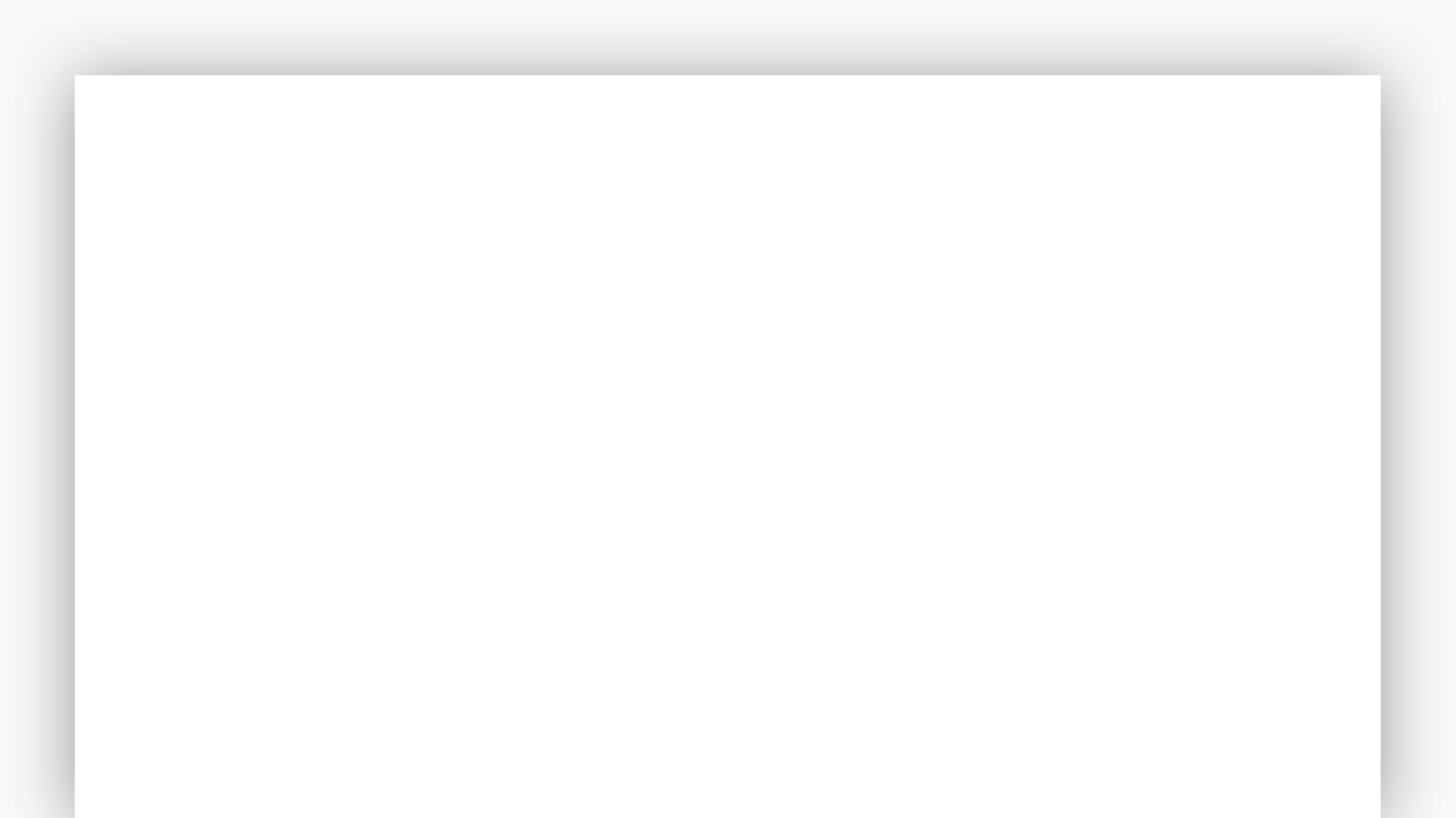 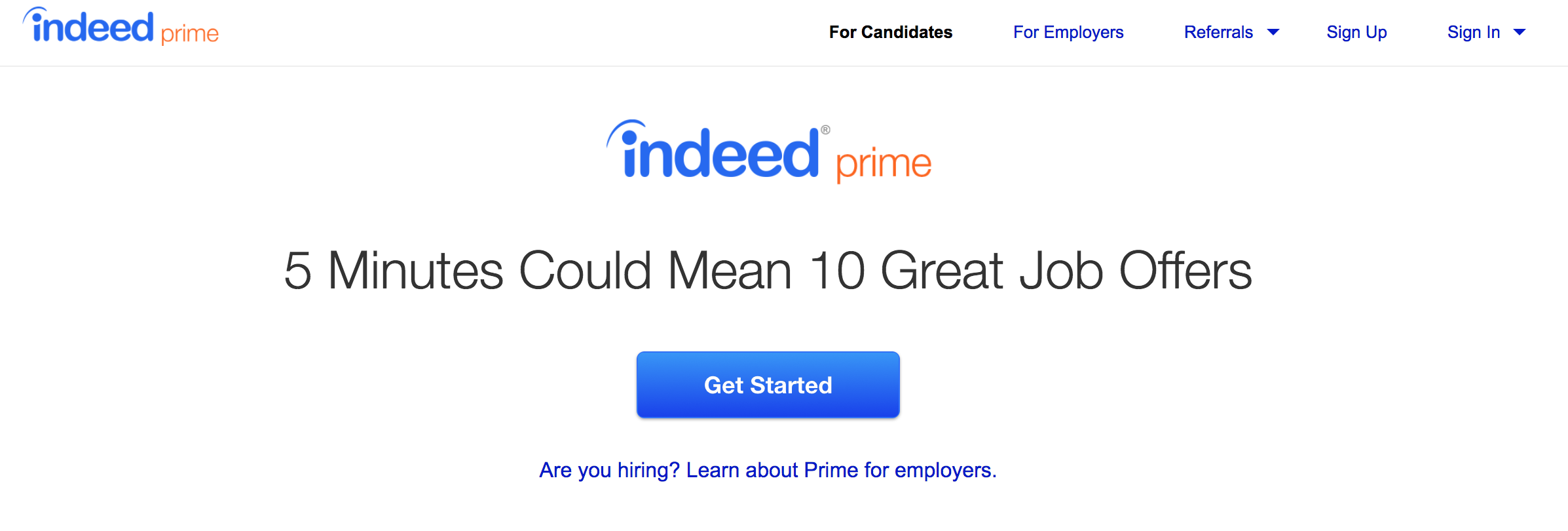 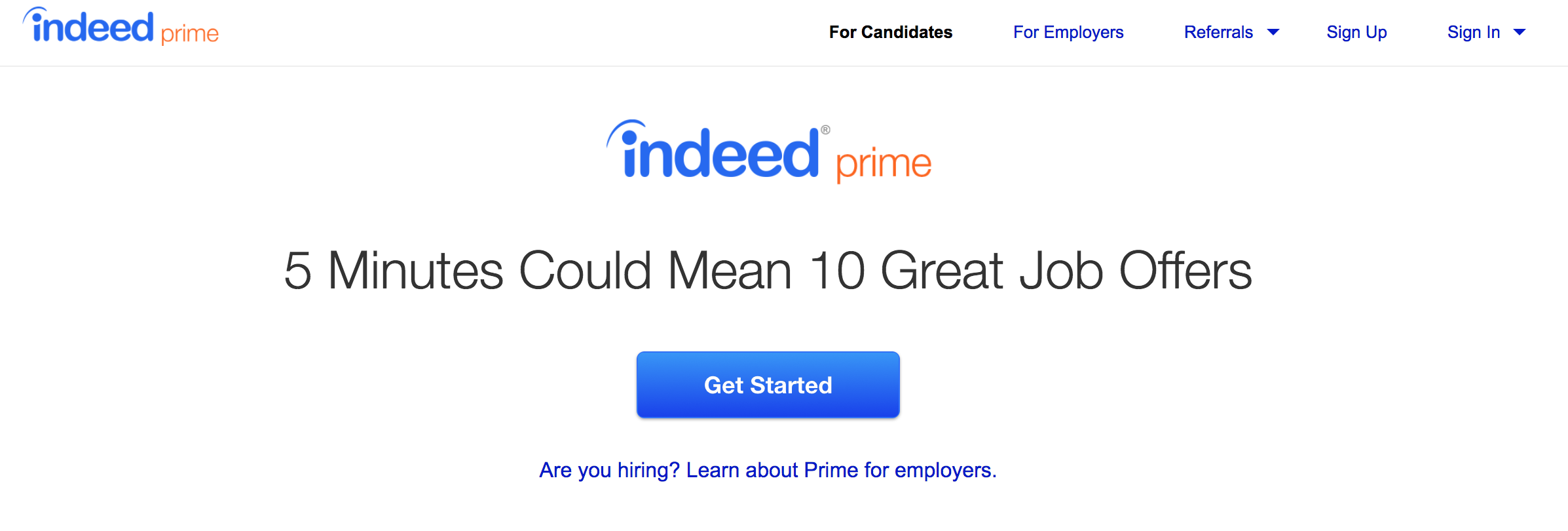 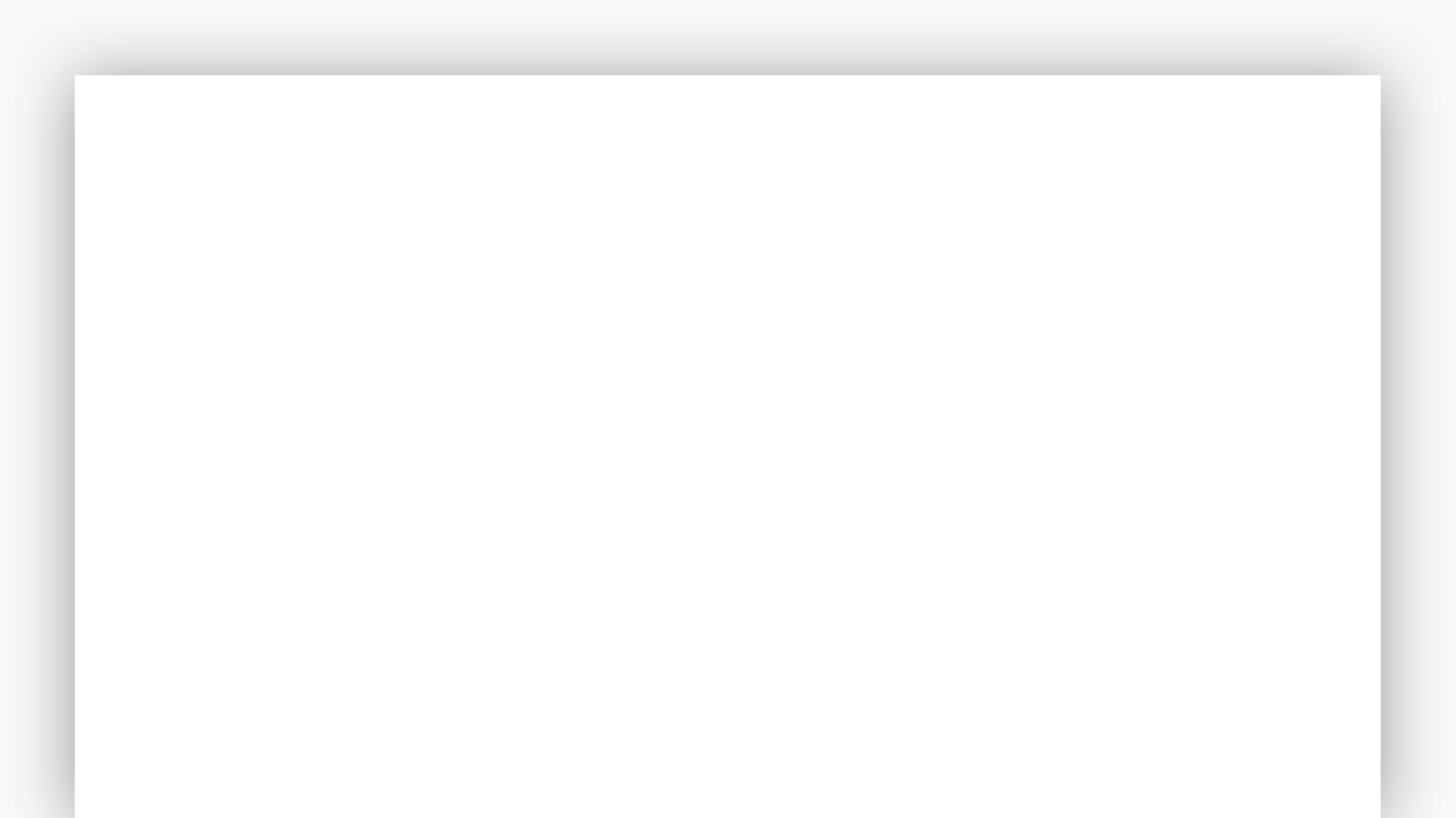 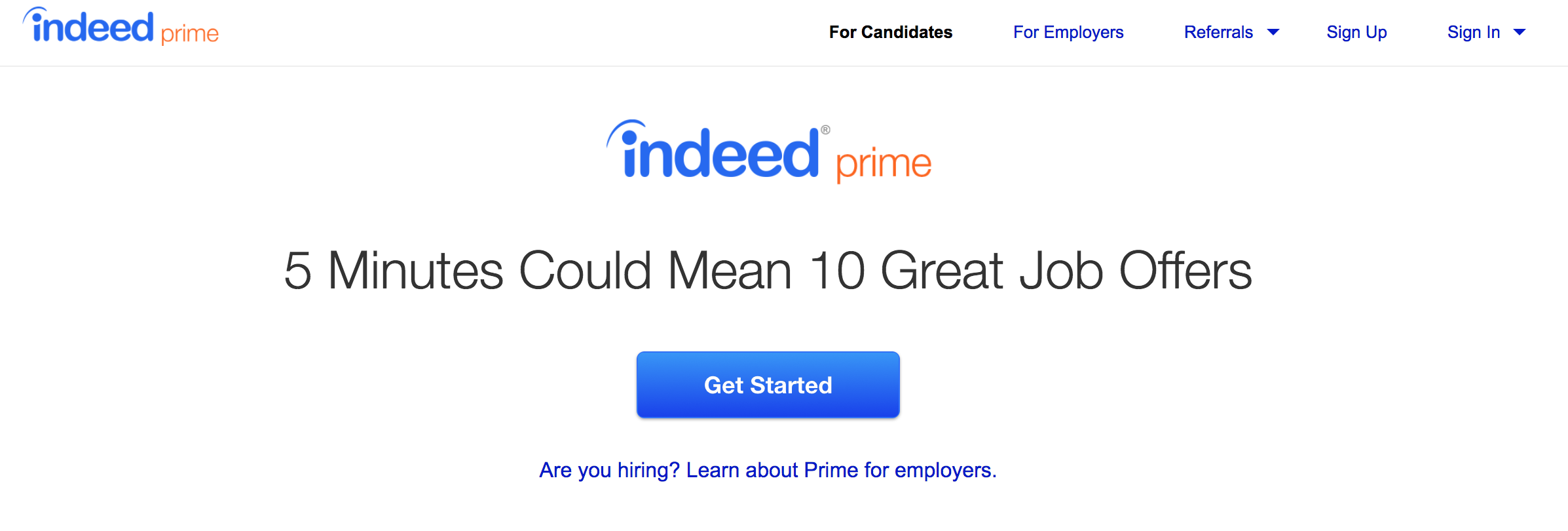 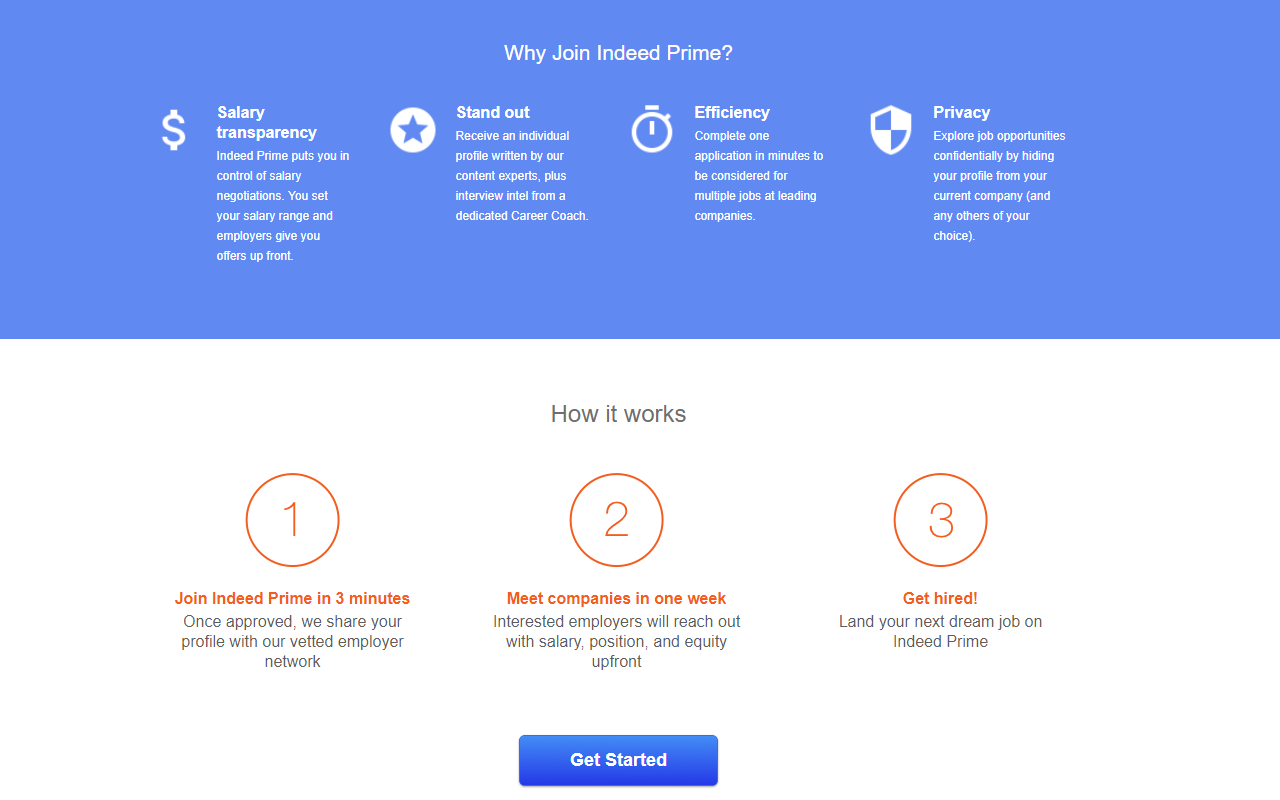 We bring jobs to you
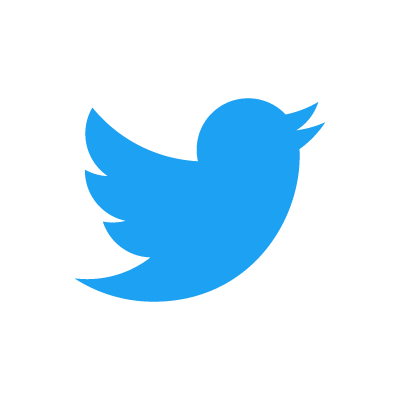 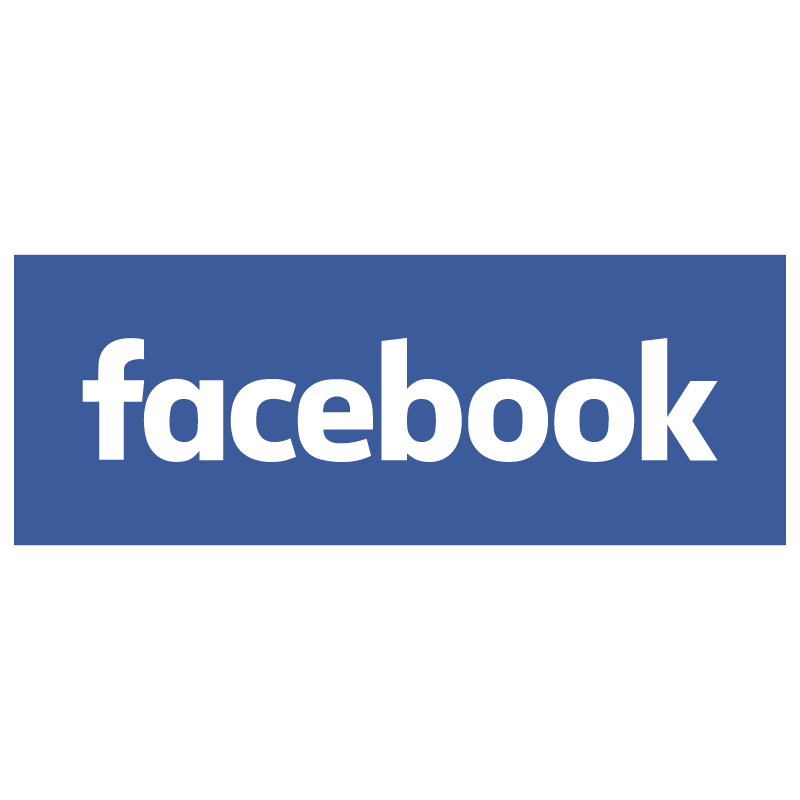 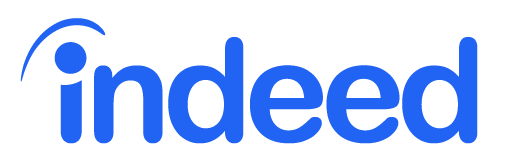 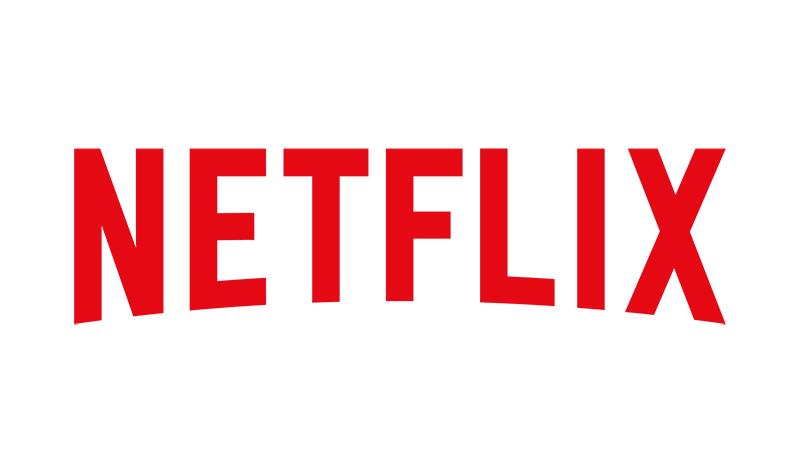 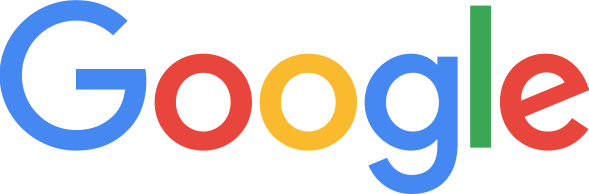 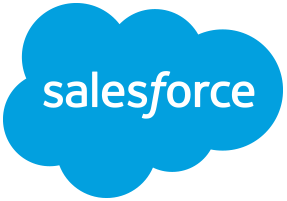 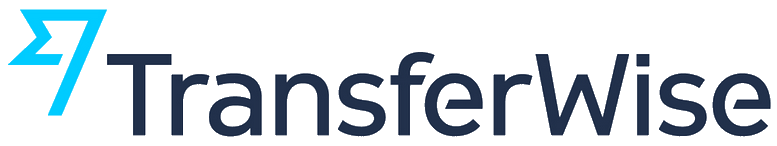 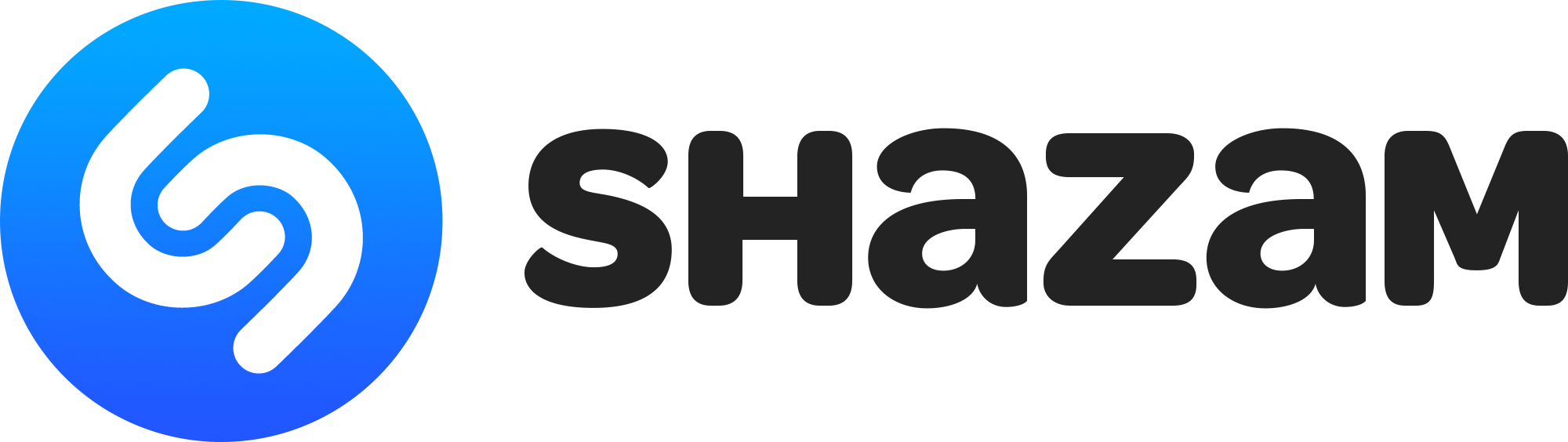 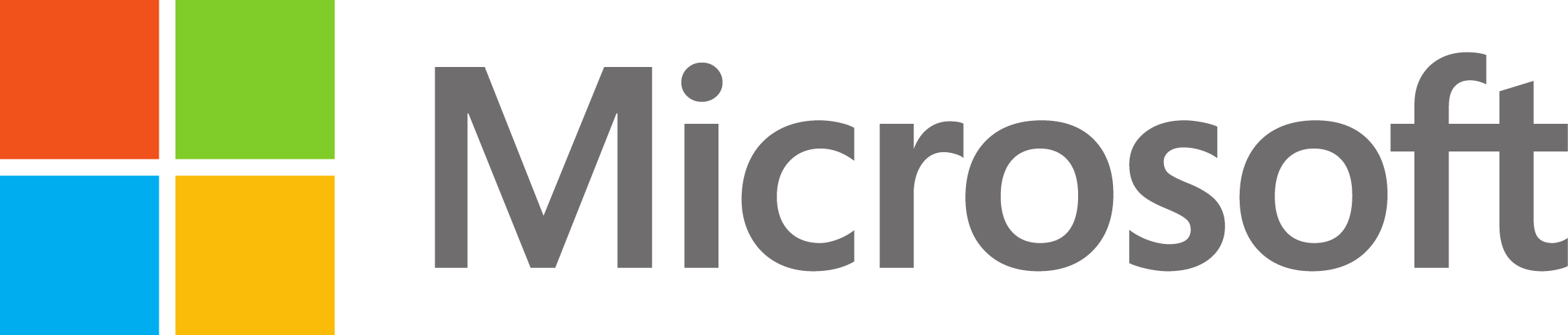 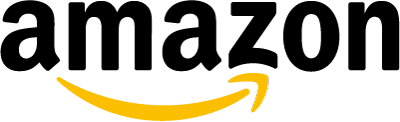 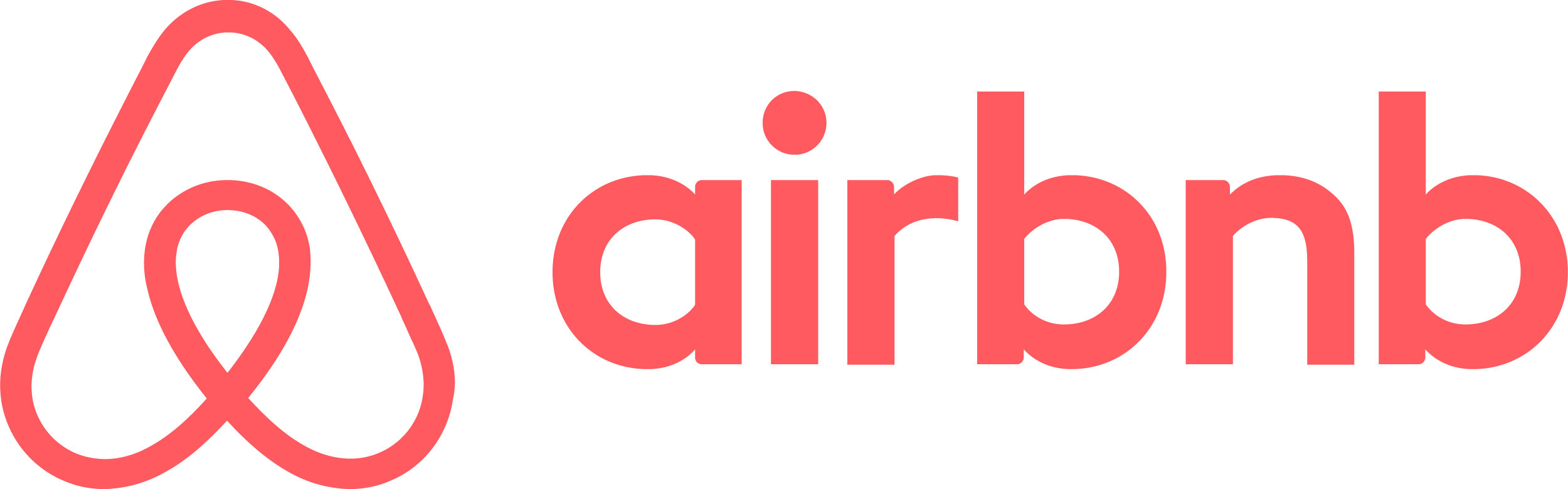 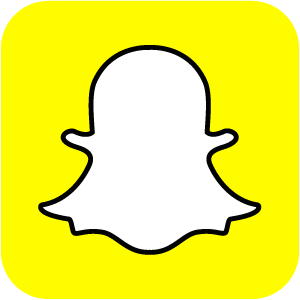 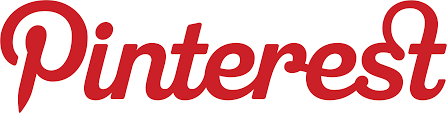 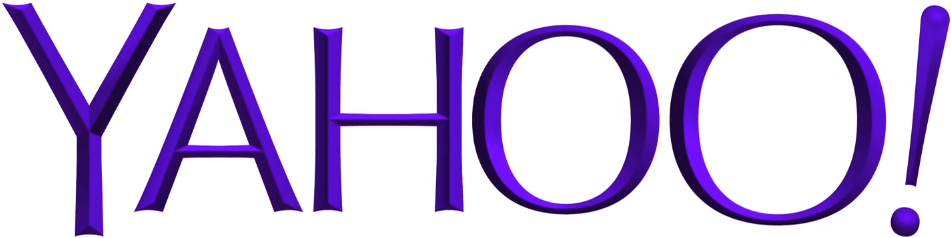 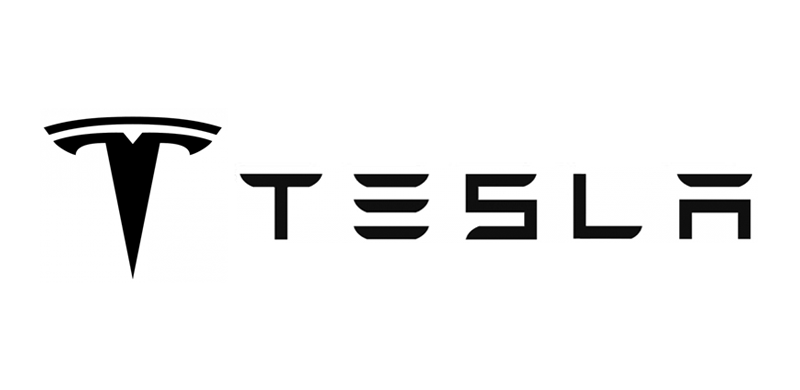 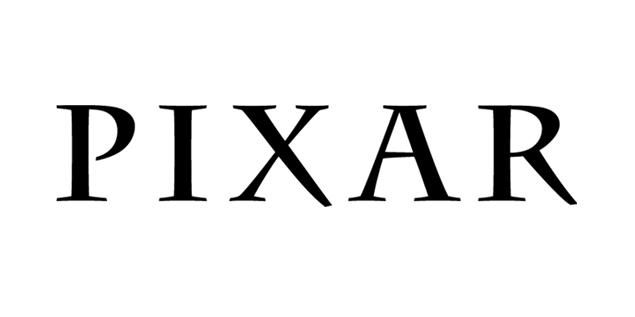 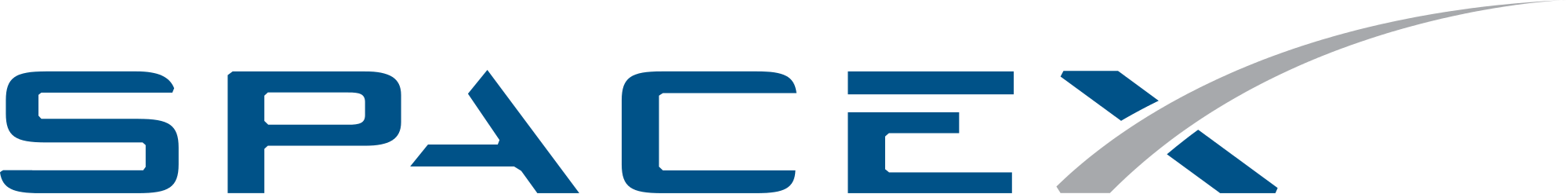 How do job seekers discover Prime?
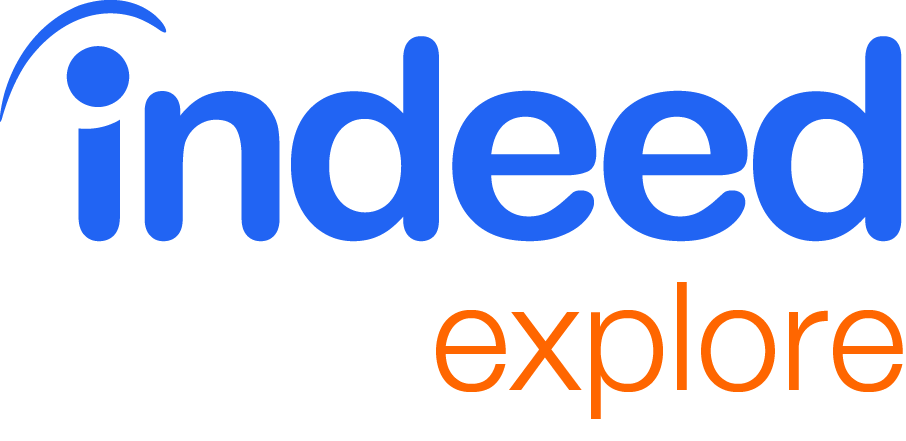 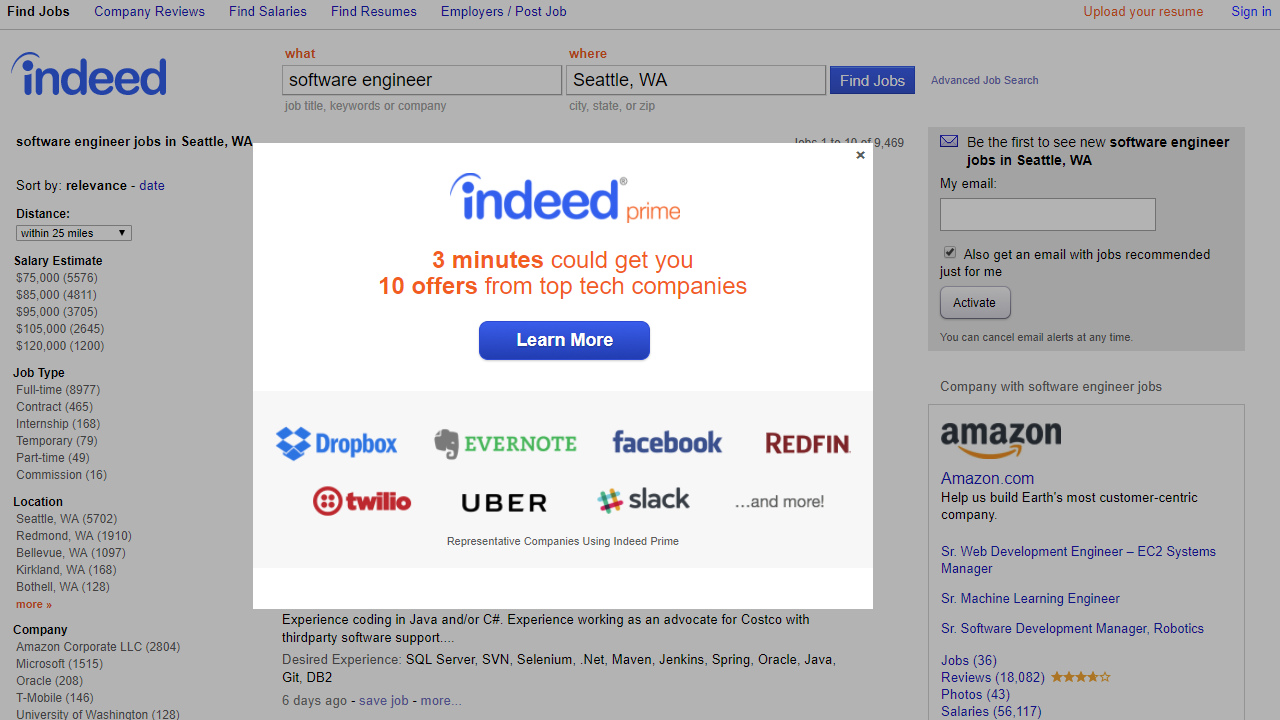 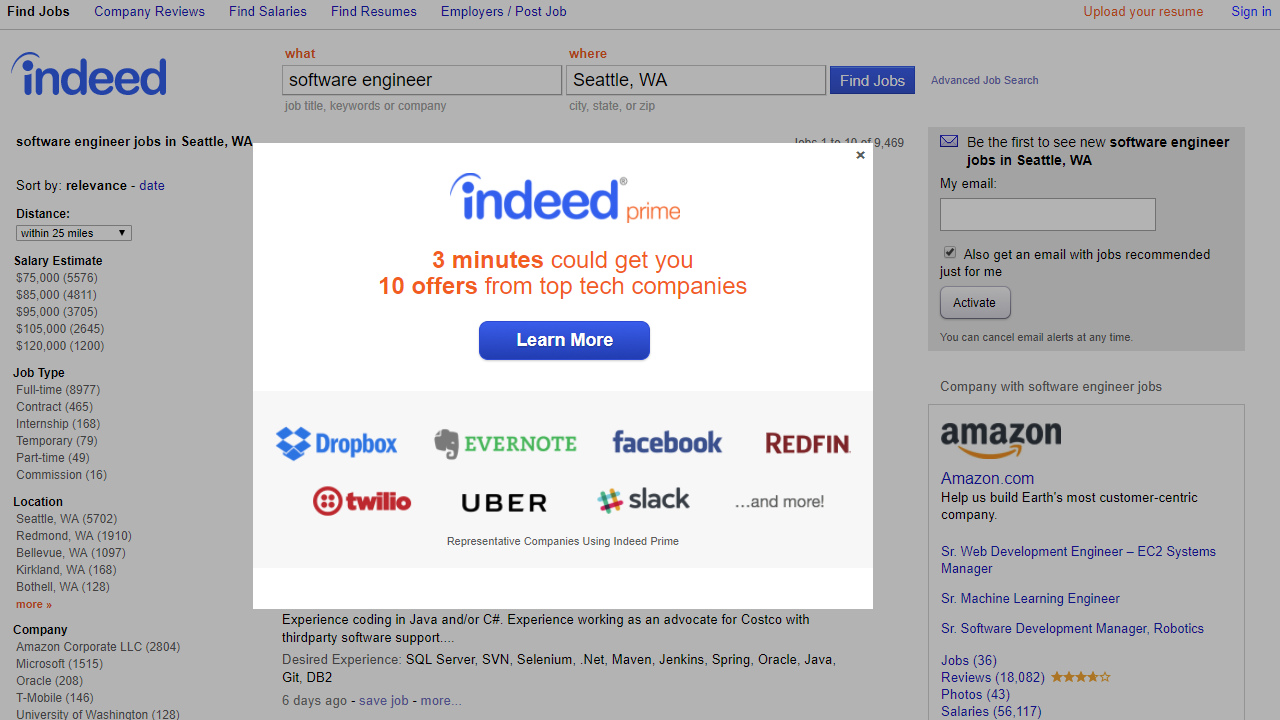 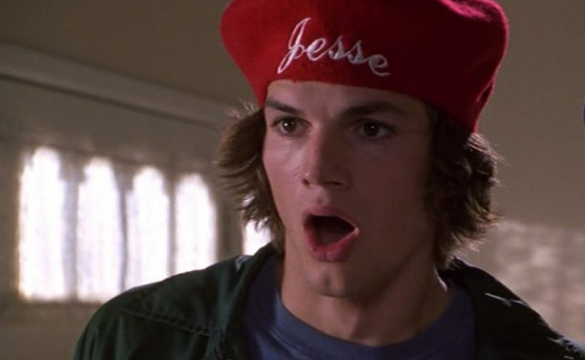 Prime
signups
Job
clicks
-
> 0 ?
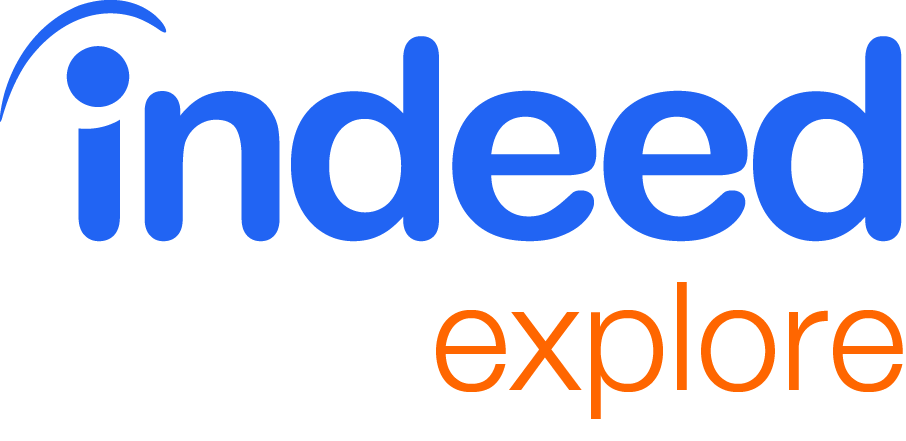 Is this the right thing for job seekers?
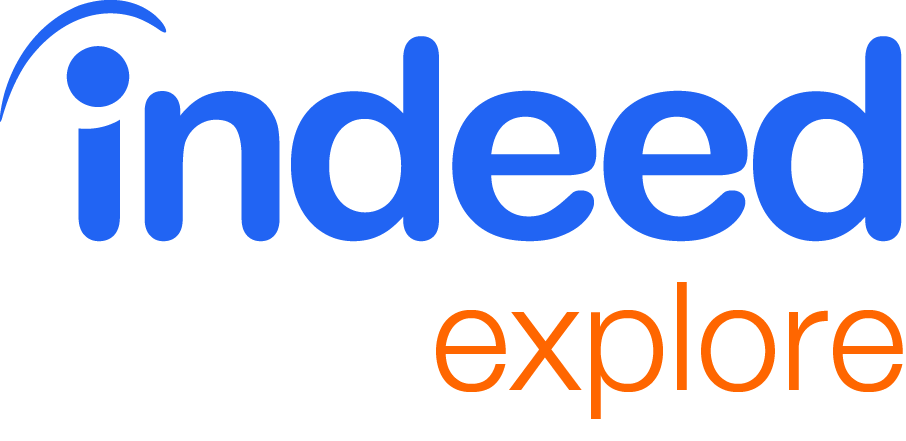 Which is better?
A
B
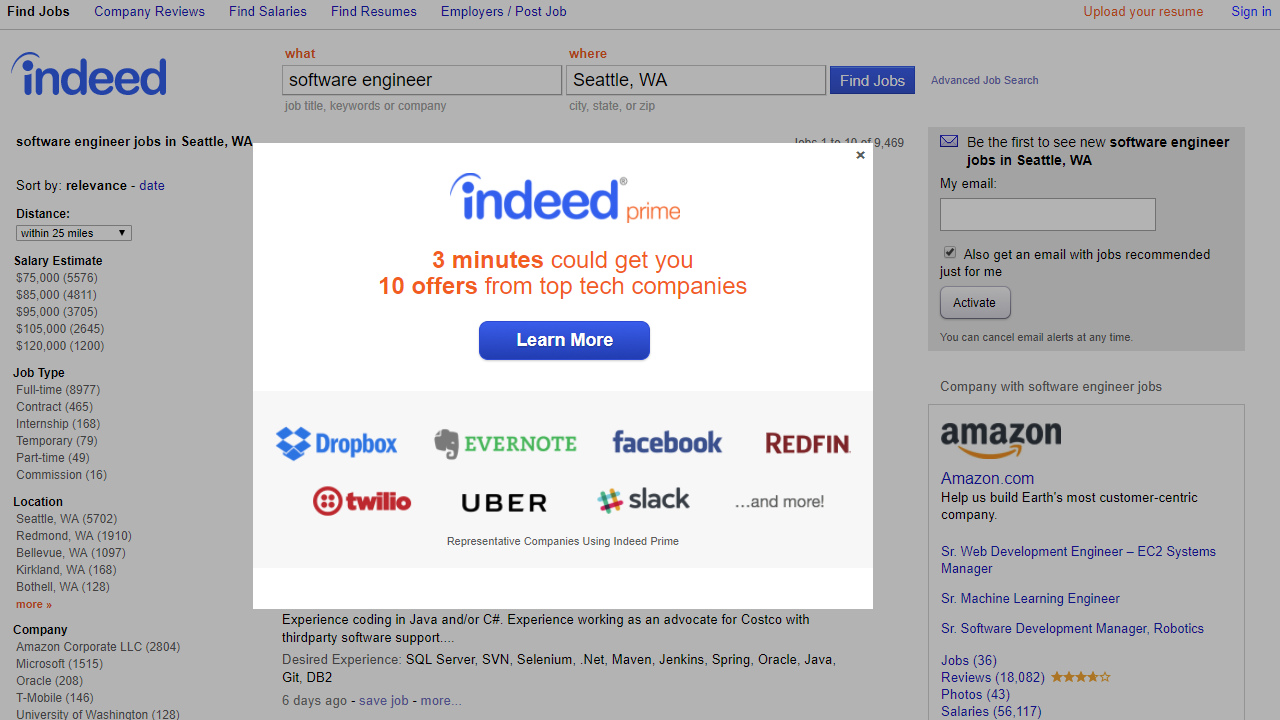 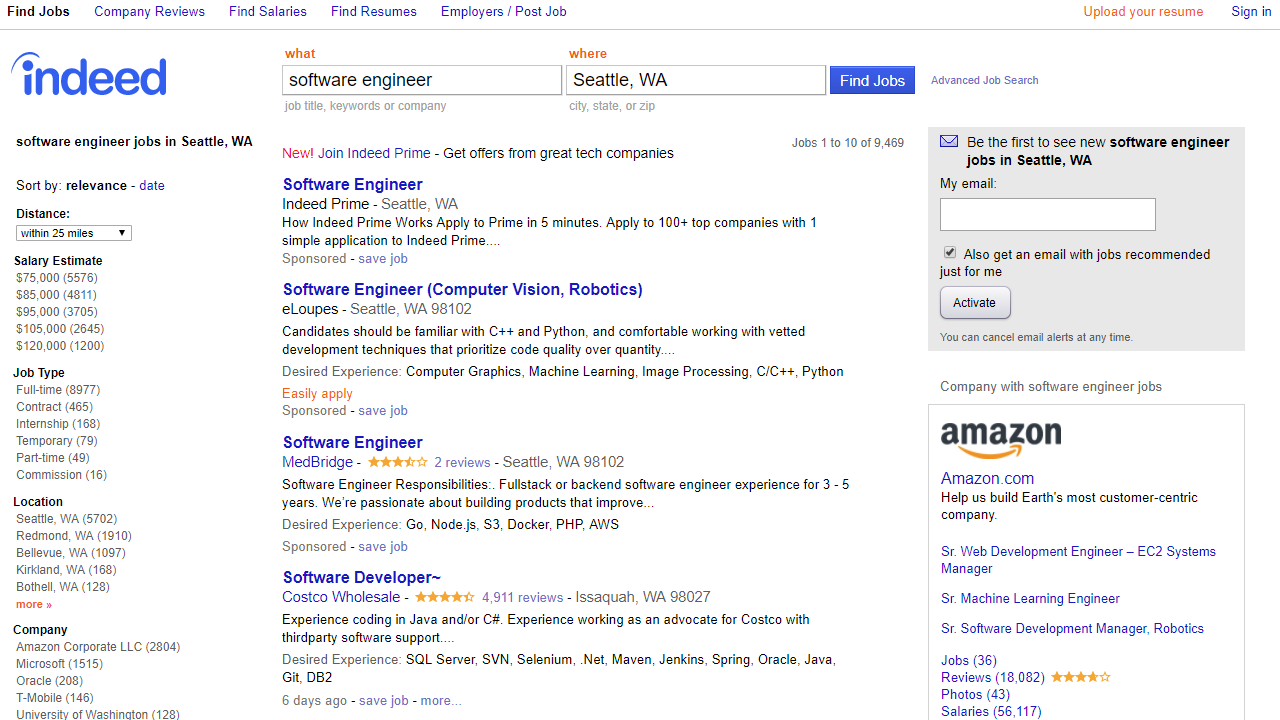 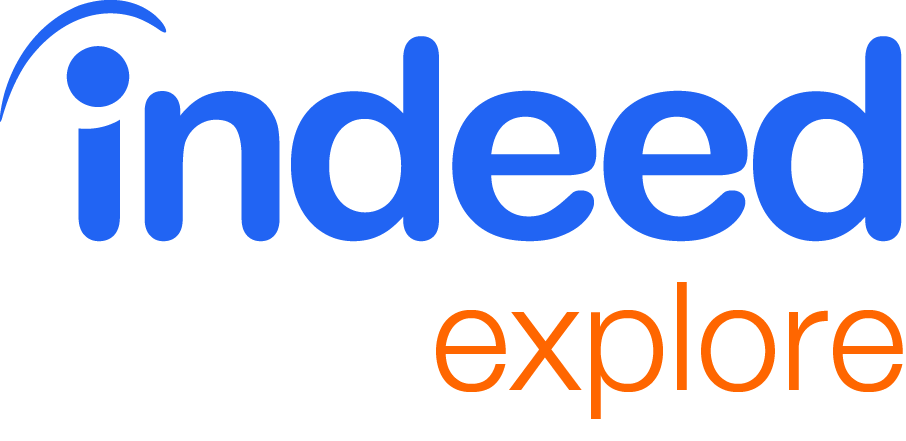 We have other ideas to try
A
B
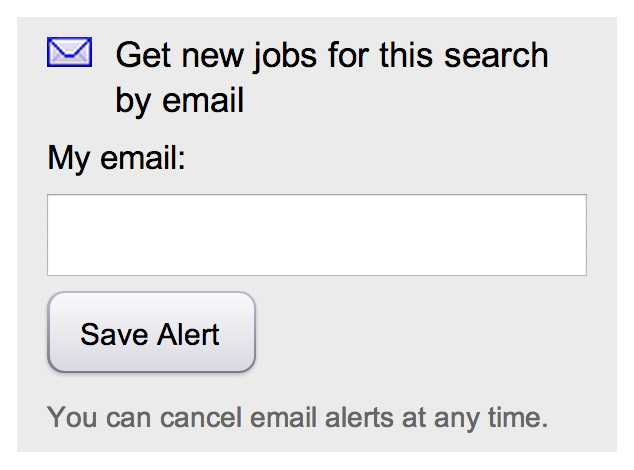 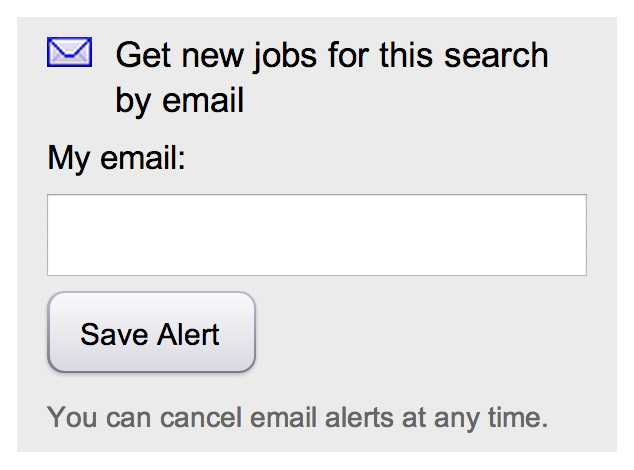 Save Alert
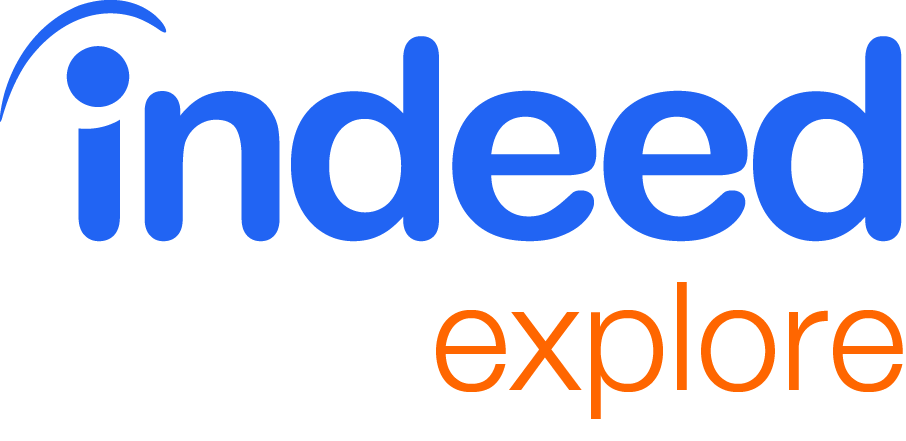 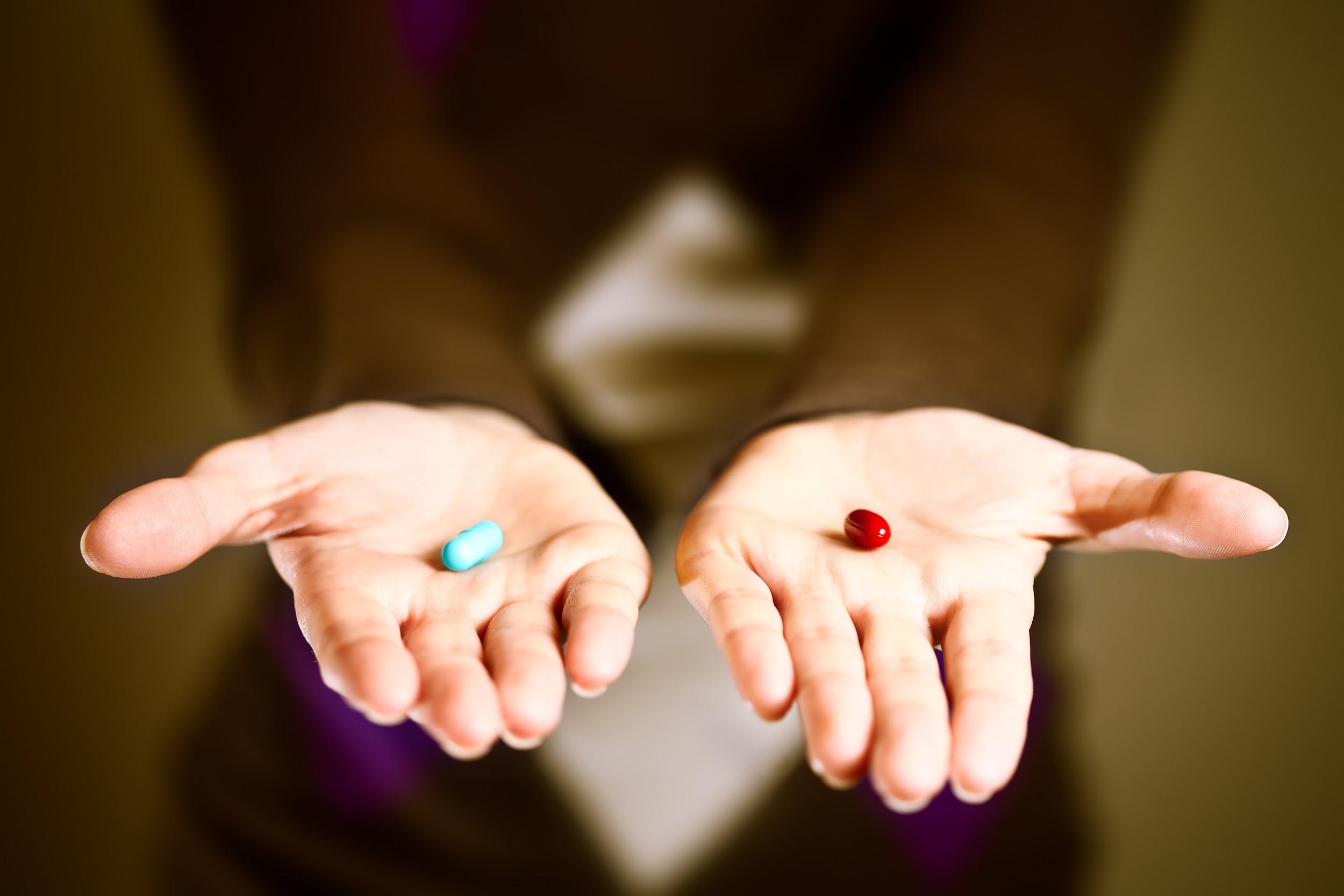 Running a pharmaceutical trial
Who
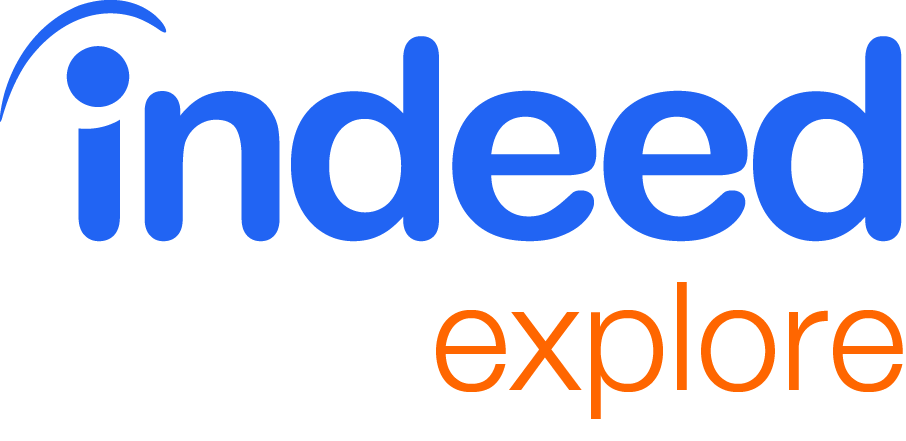 What
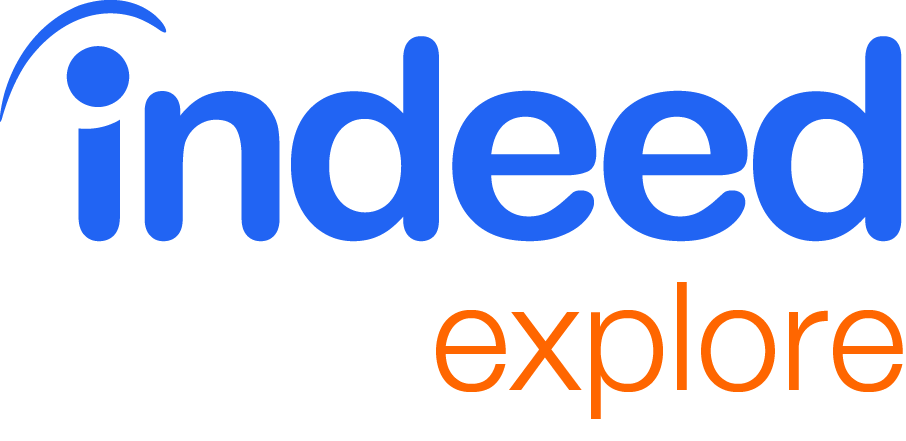 How
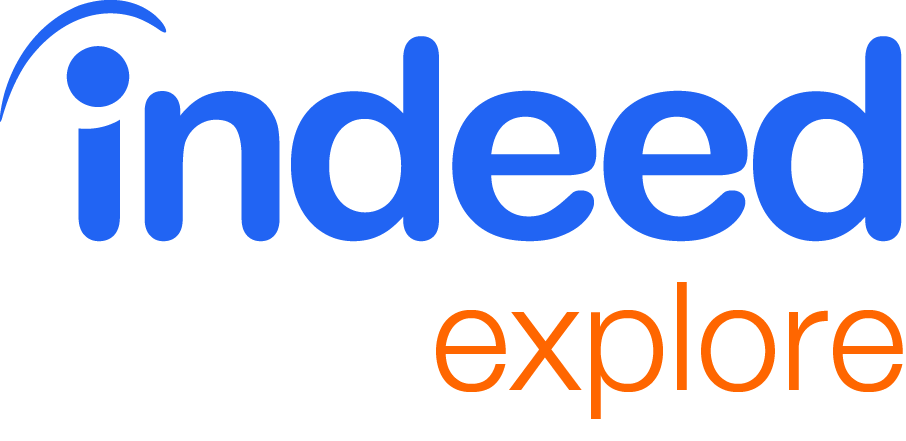 Why
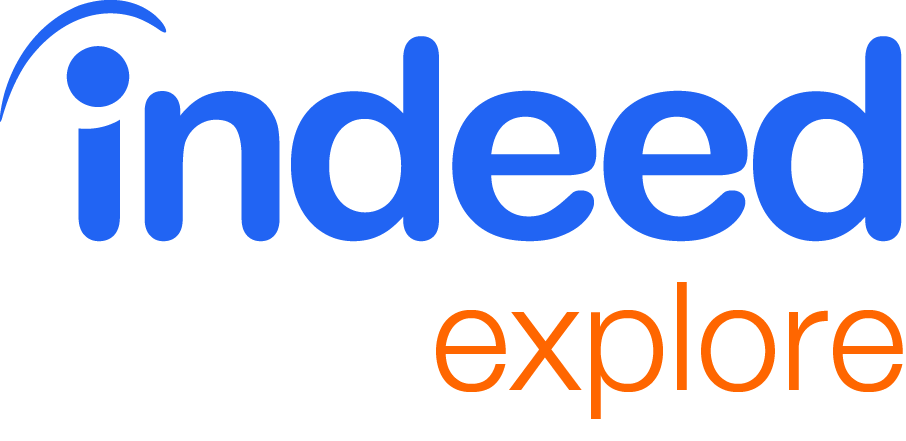 Problems with running trials
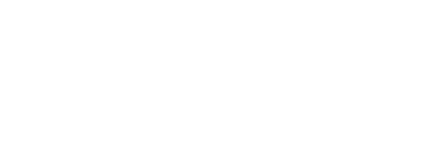 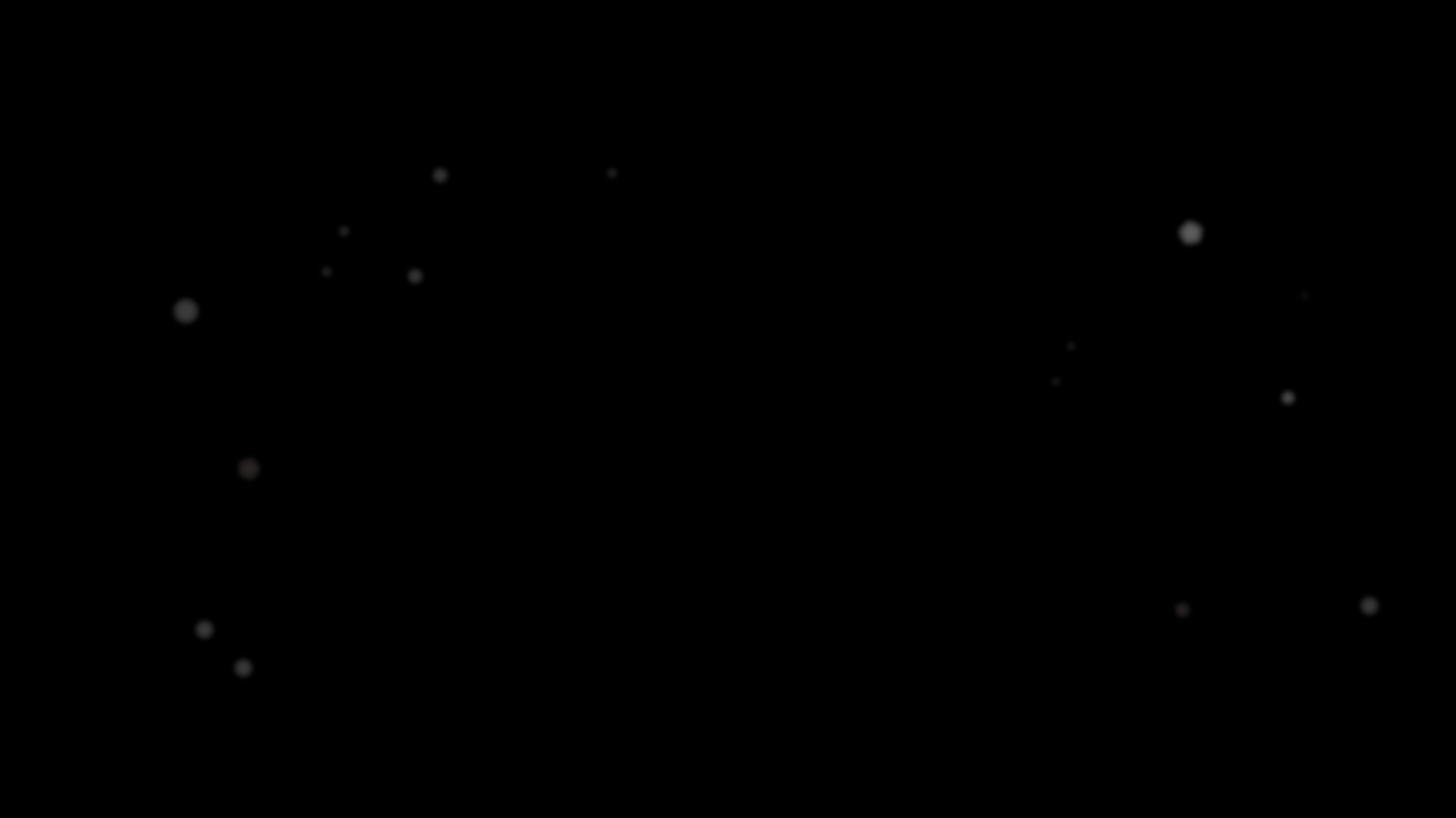 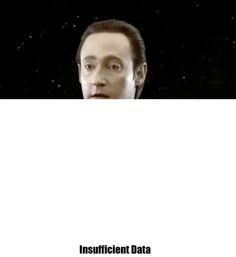 Insufficient Data
Collect large samples
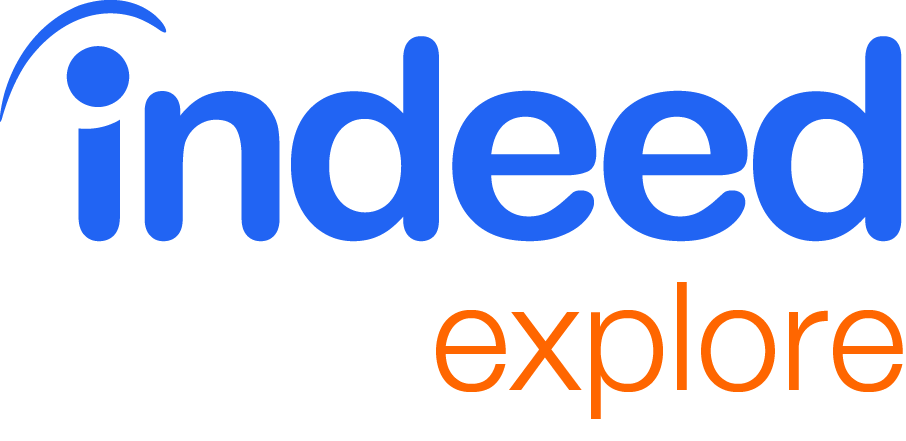 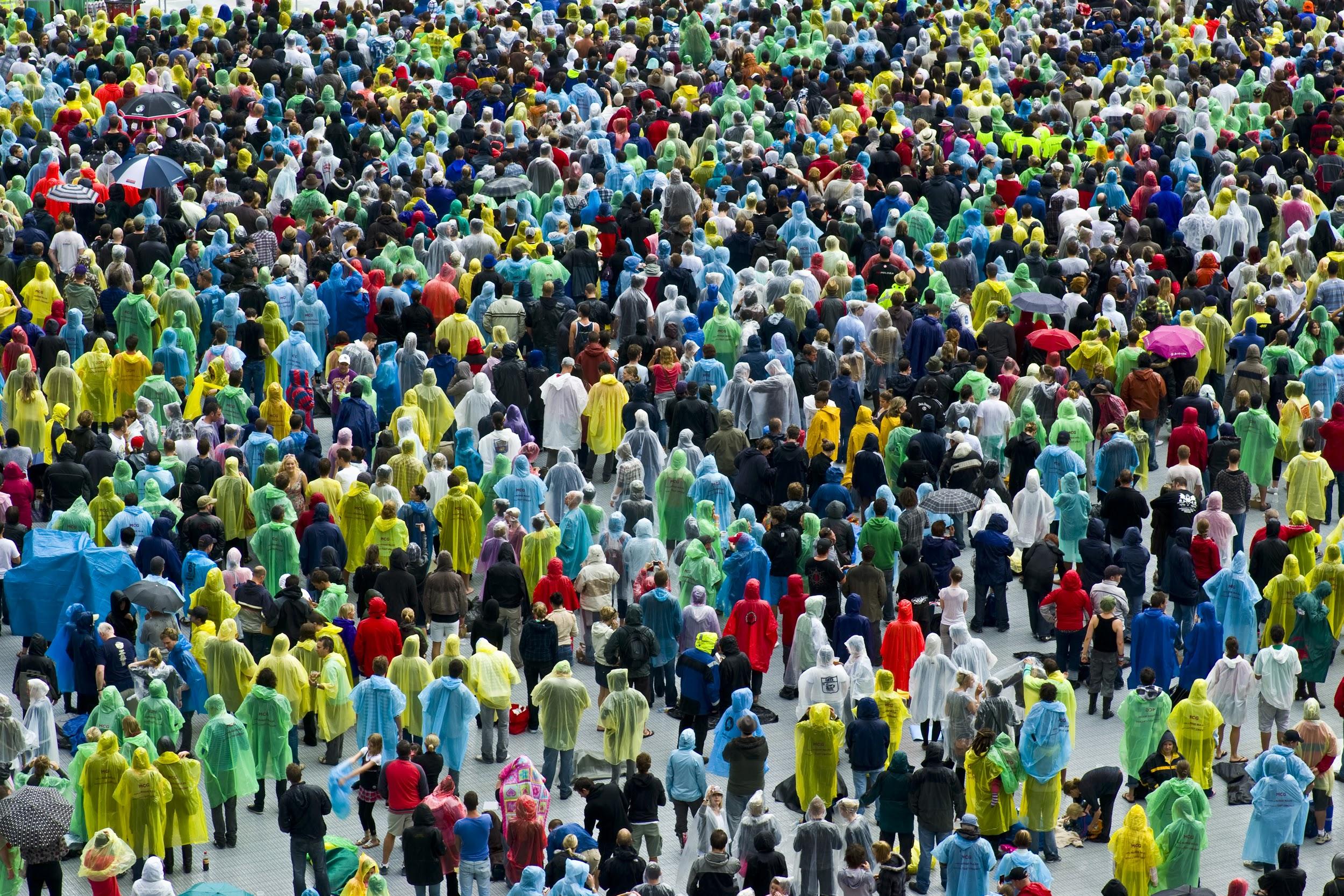 External effects
Simultaneous control and test groups
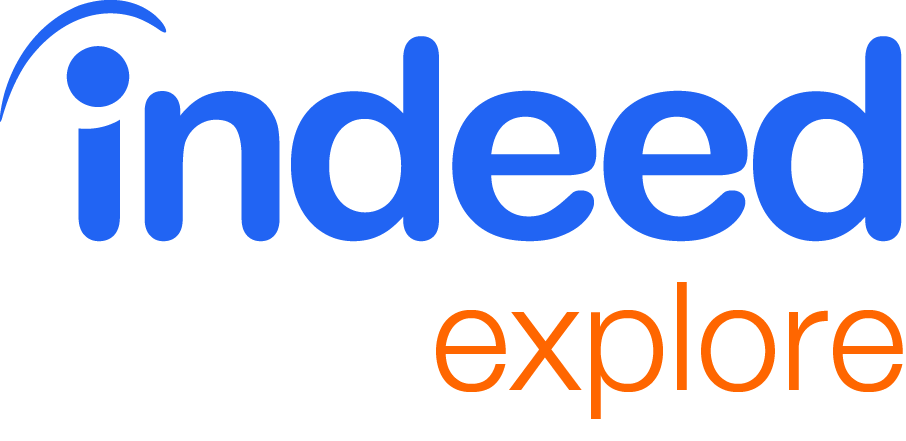 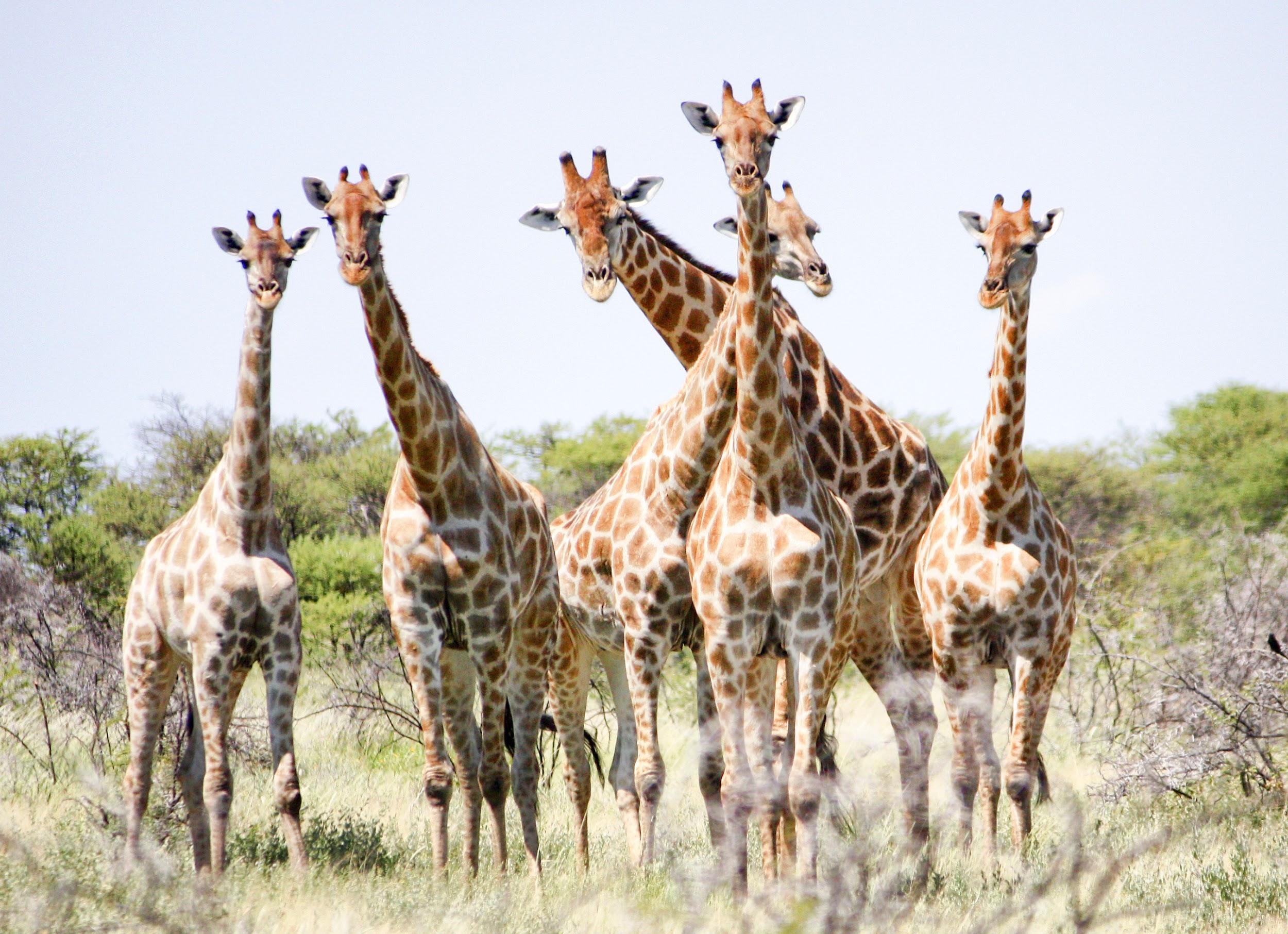 Wrong sample
Sample from your target population
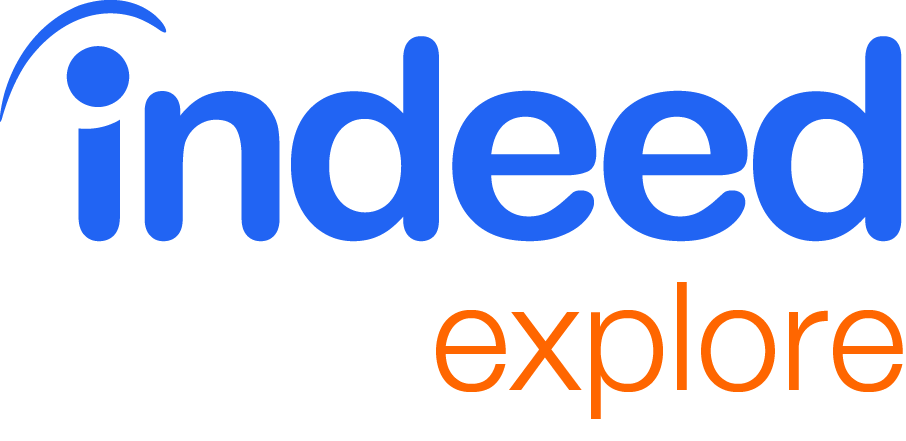 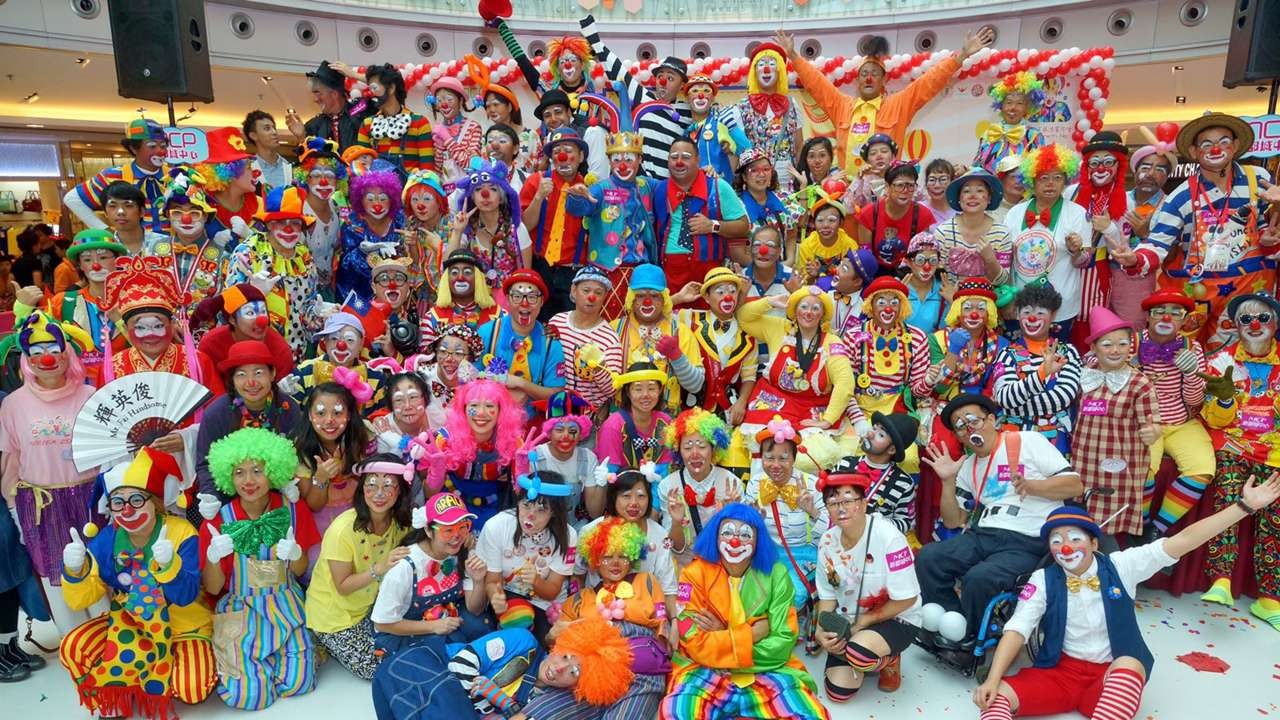 Biased sample
Source: http://www.scmp.com/week-asia/society/article/2085110/even-thais-mourn-land-smiles-attracts-worlds-clowns
Select representative groups
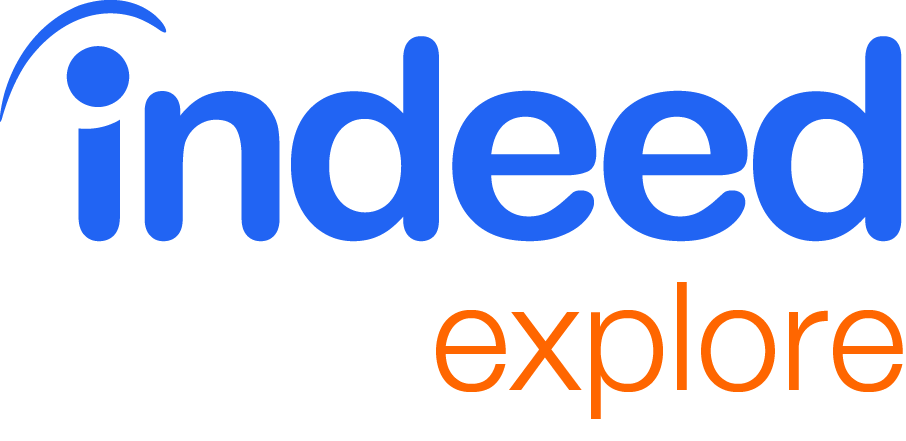 Product experiment requirements
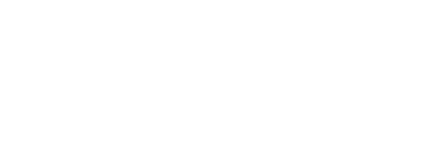 Fast
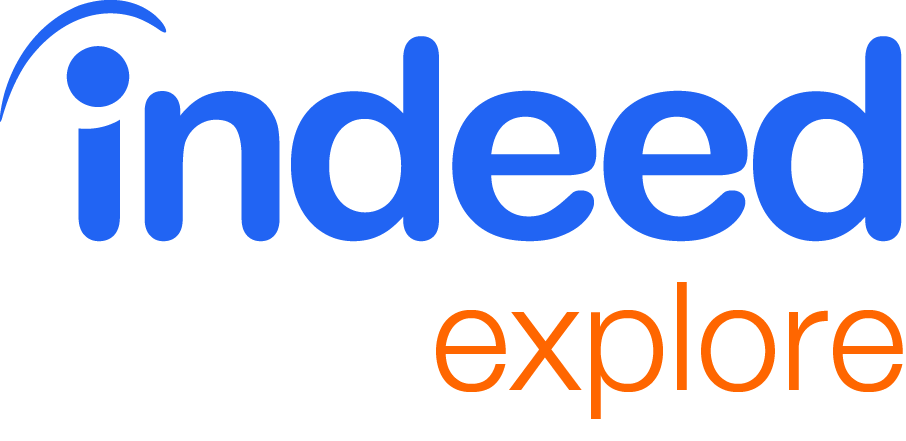 Consistent
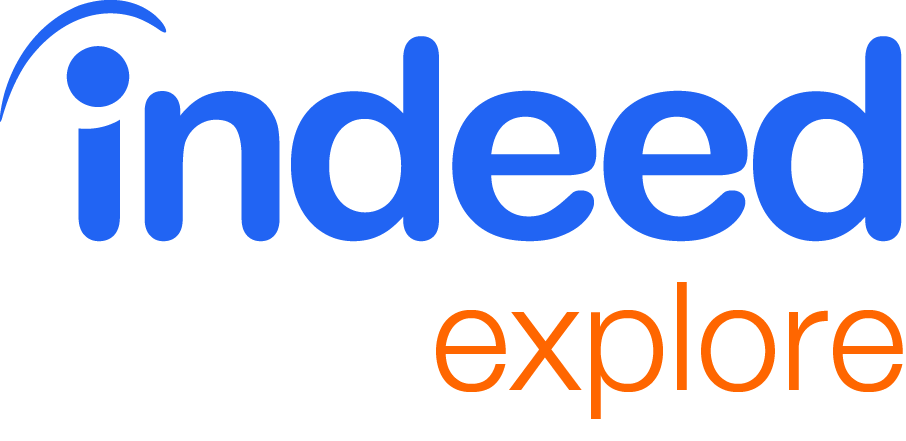 Unbiased
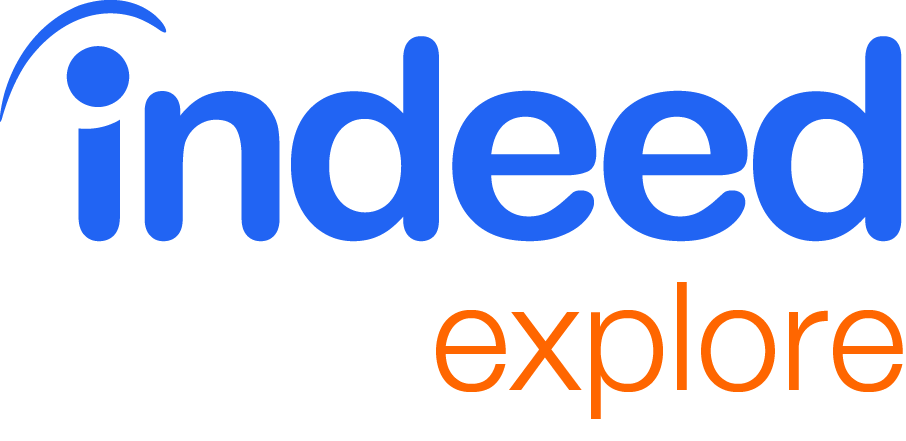 Other requirements
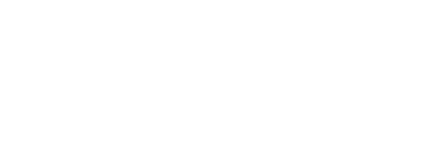 First, do no harm
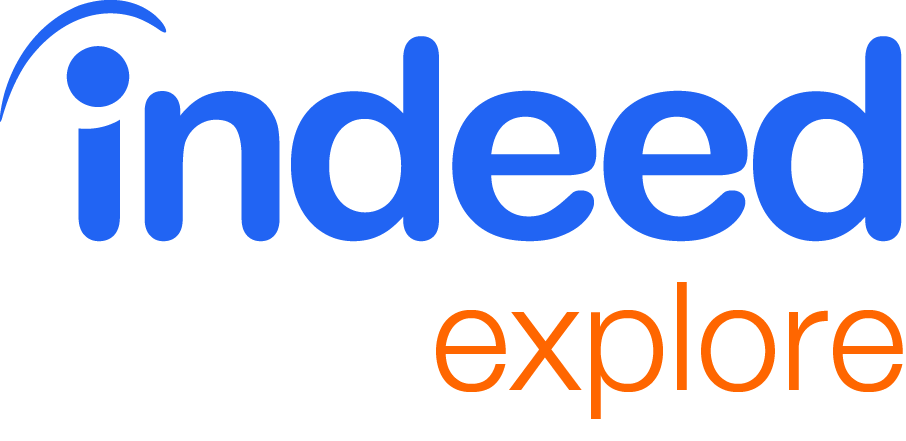 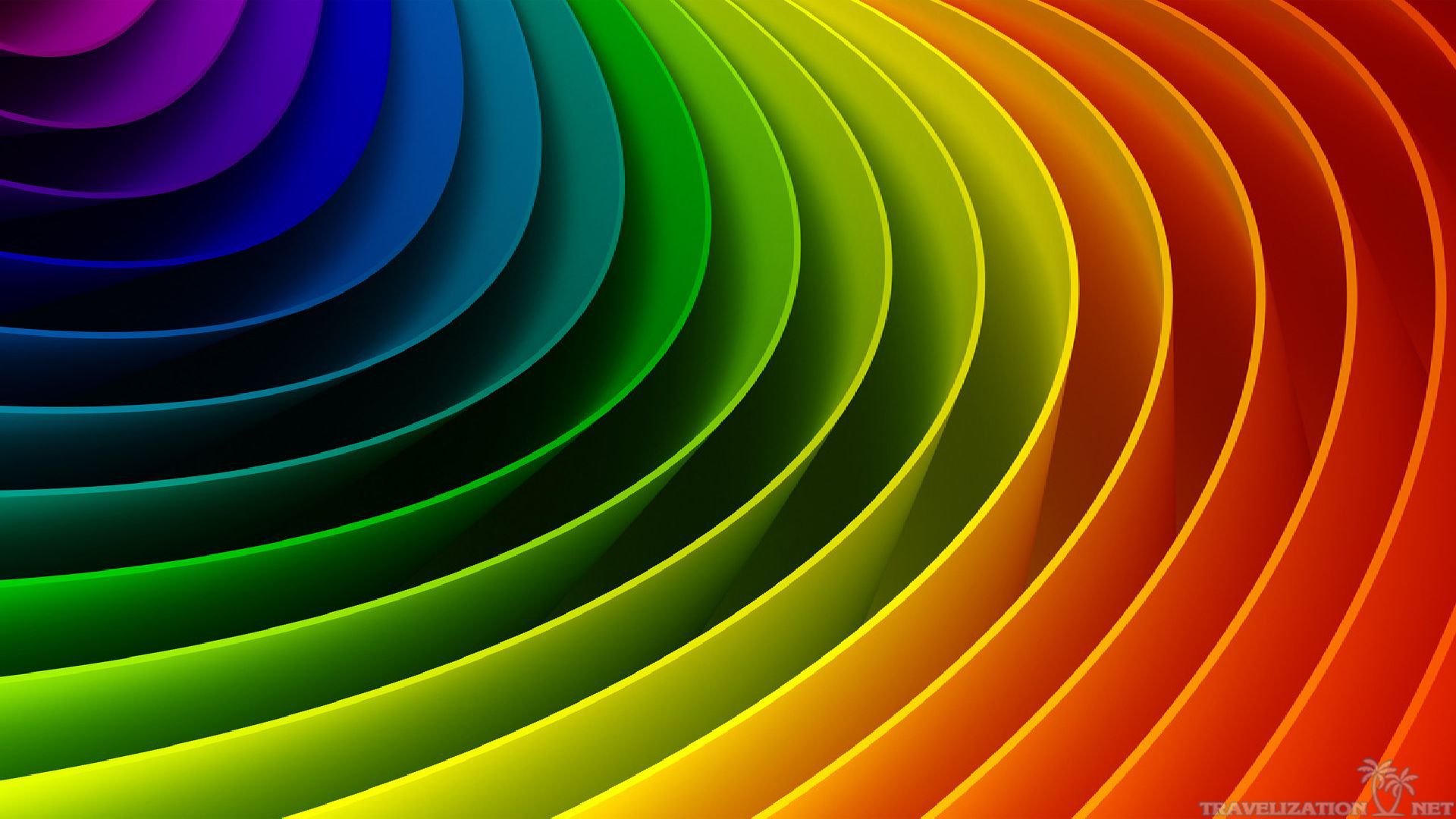 Segment precisely
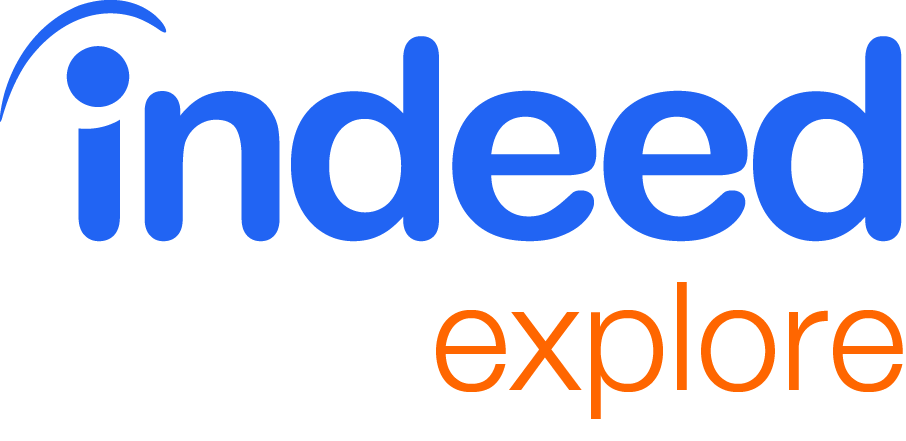 Iterate rapidly
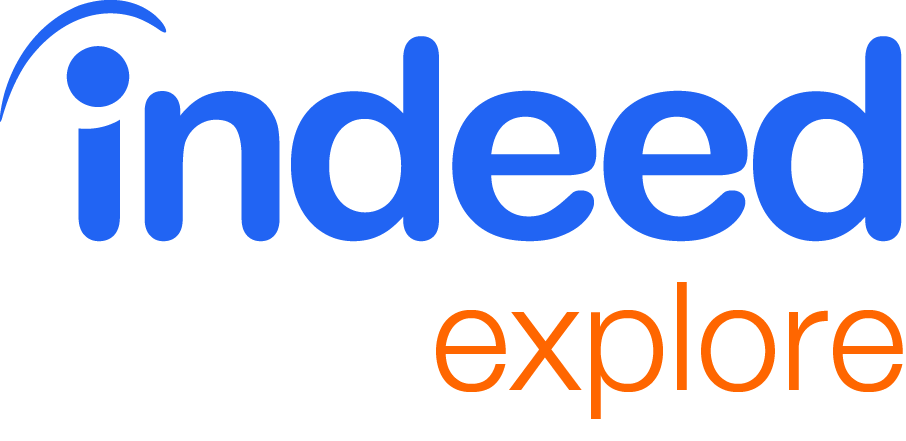 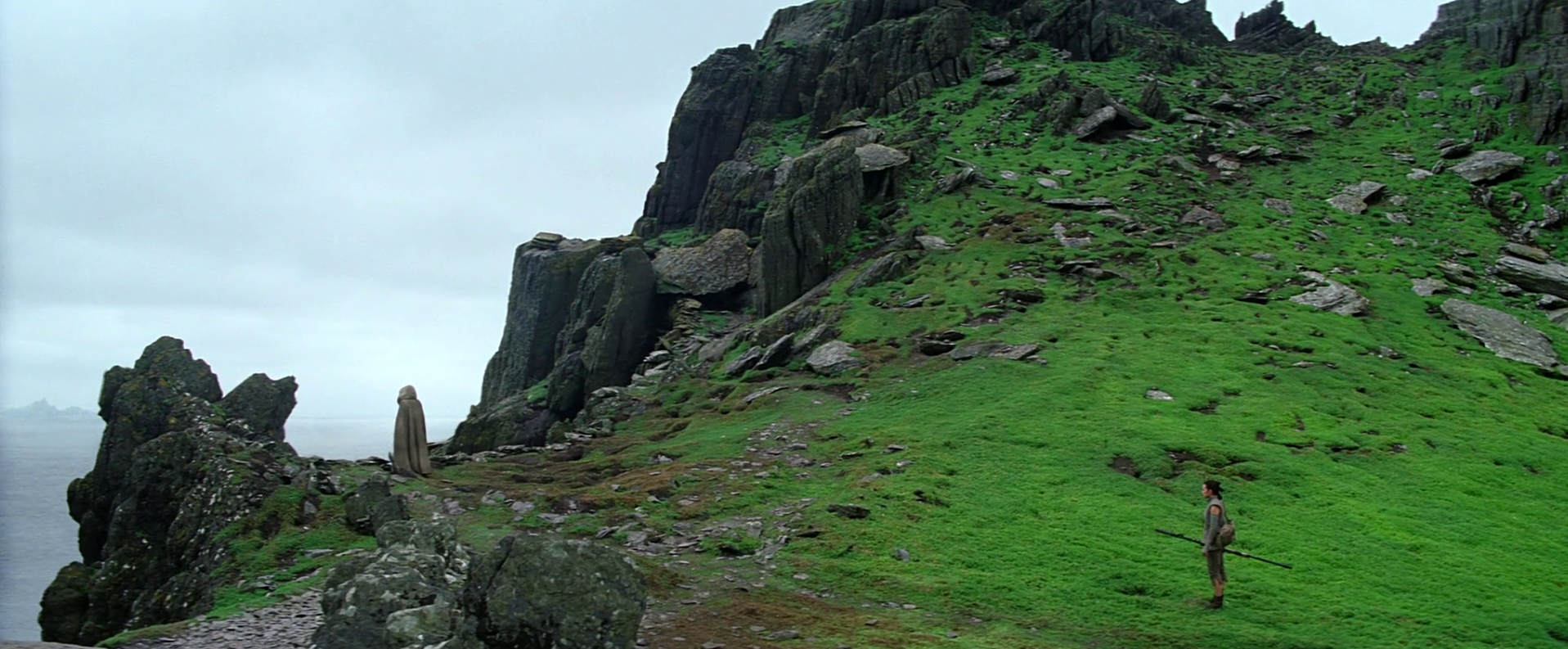 Isolate
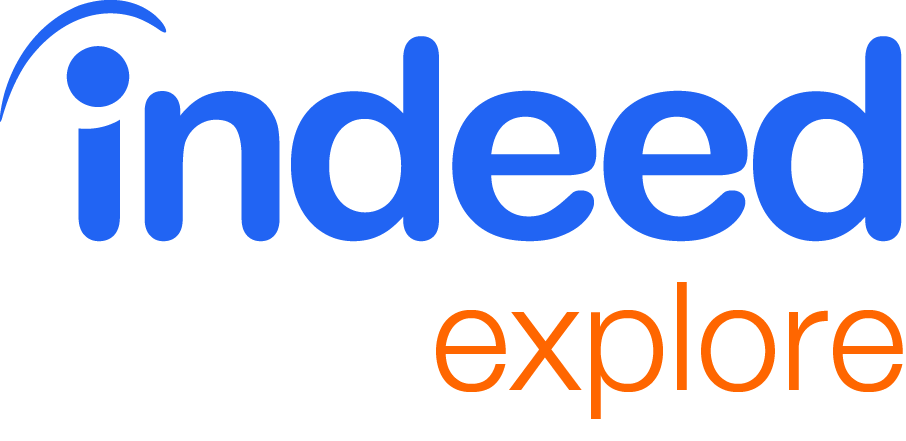 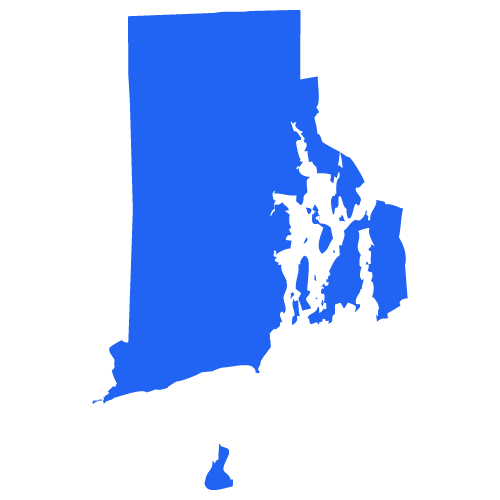 Minimizestate
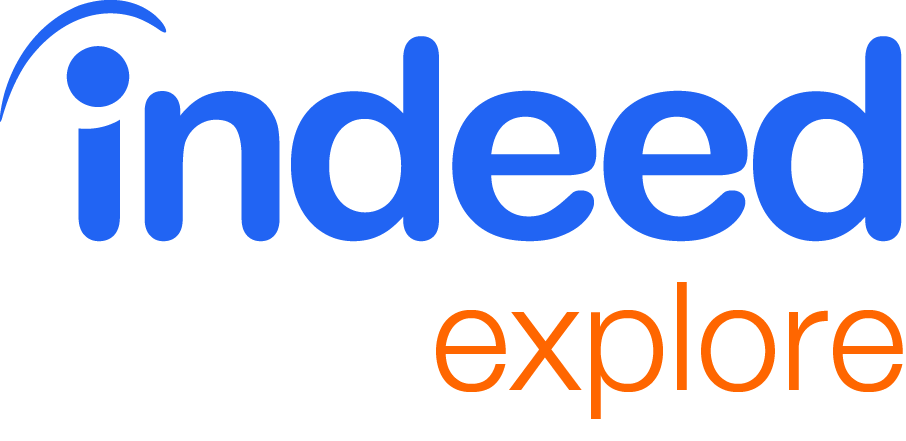 Implementation options
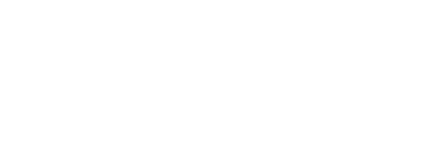 Multiple software versions
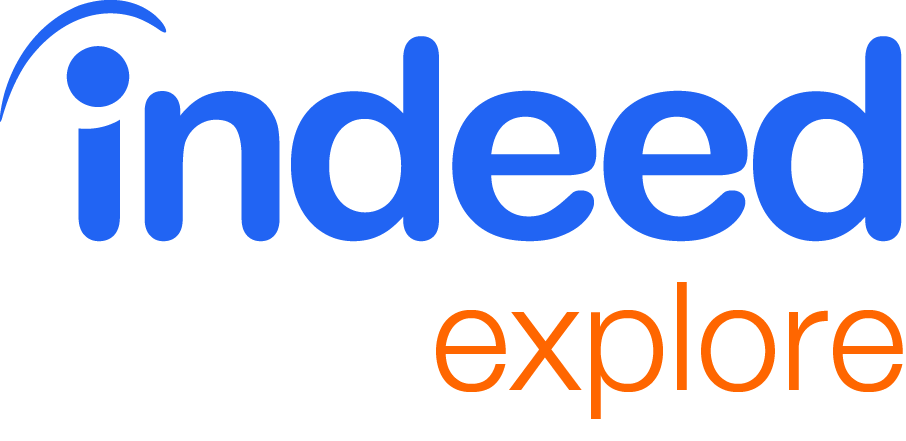 Good
Maximum performance
Independent
Consistent
Easy to understand
Stateless
Multiple software versions
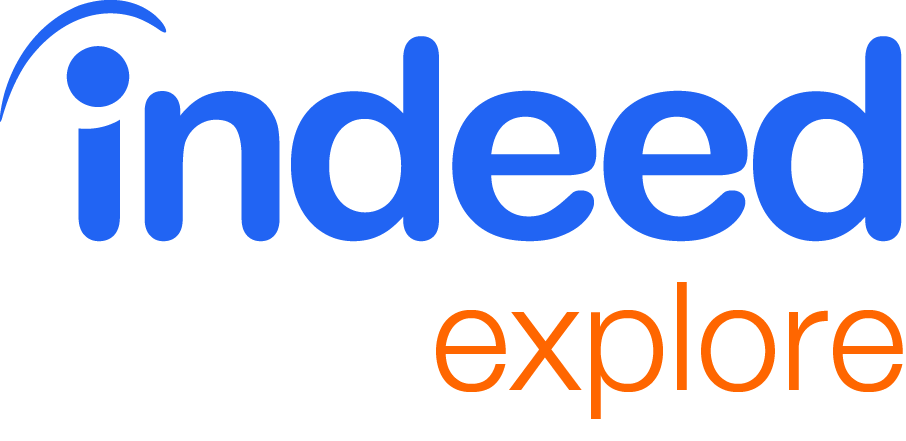 Good
Maximum performance
Independent
Consistent
Easy to understand
Stateless


Bad
Management overhead
Can only run one test at a time
No precise segmentation
Poor isolation
Slow iteration
Multiple software versions
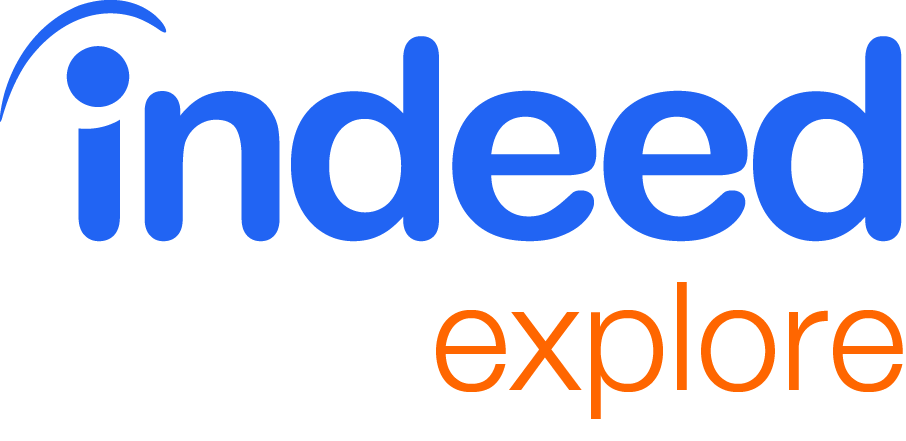 Roll the dice every time
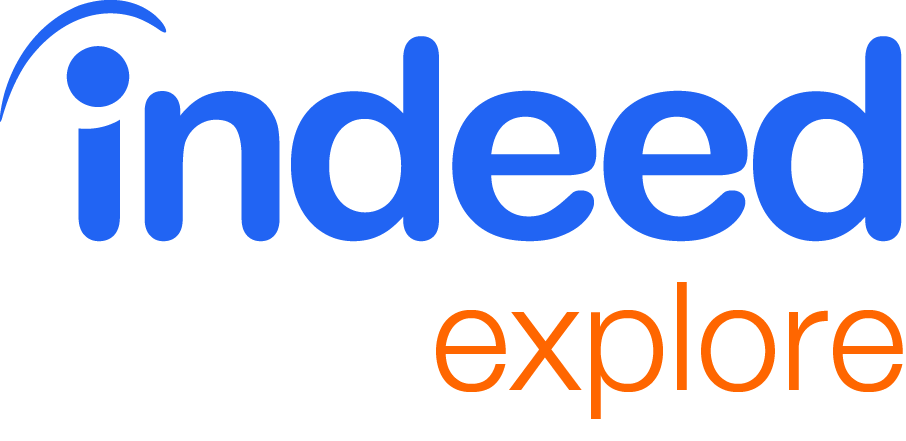 Good
High performance
Independent
Easy to understand
Stateless
Roll the dice every time
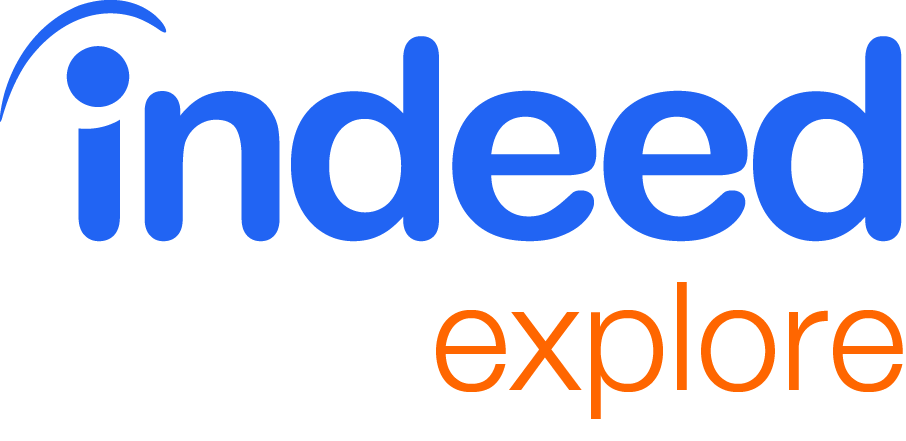 Good
High performance
Independent
Easy to understand
Stateless



Bad
Inconsistent across requests
Roll the dice every time
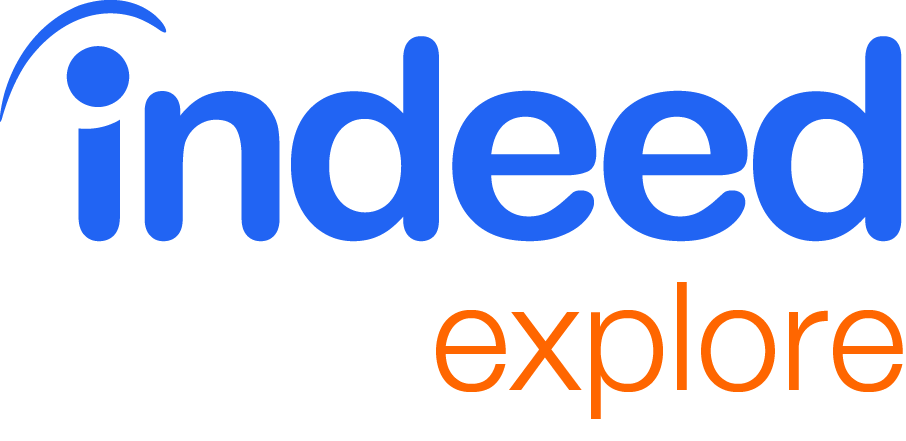 Server sessions
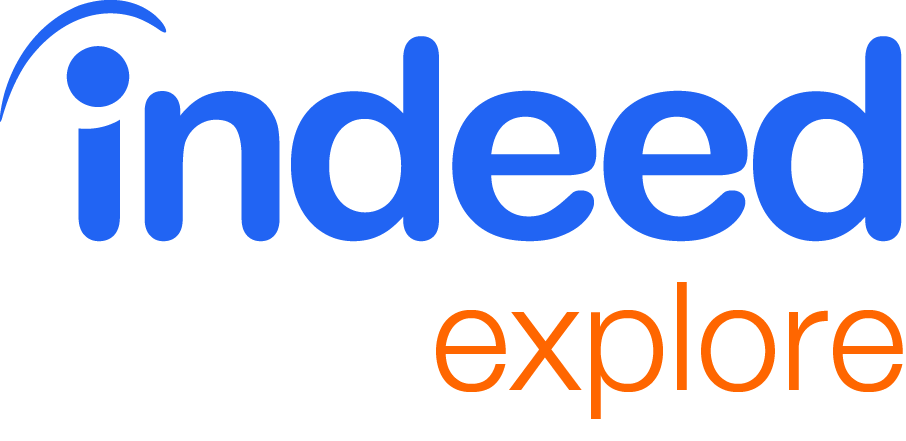 Good
Independent
Server sessions
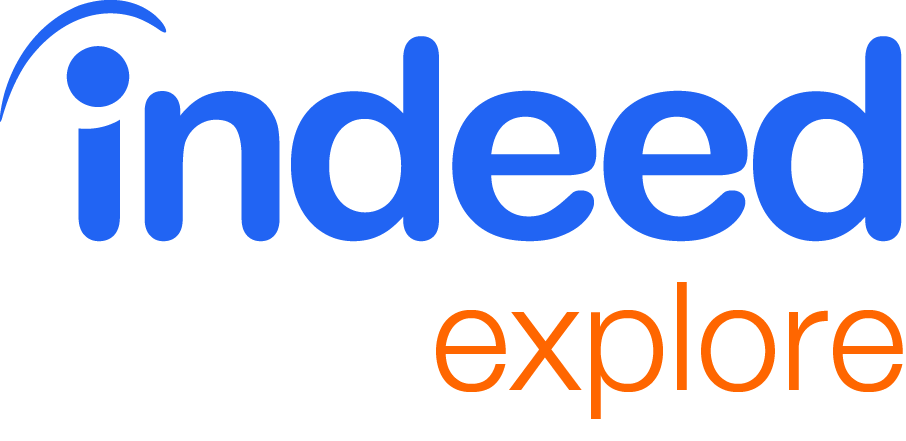 Good
Independent
Server sessions
Bad
Stateful
May add dependency
Possibly slow performance
Inconsistent across sessions
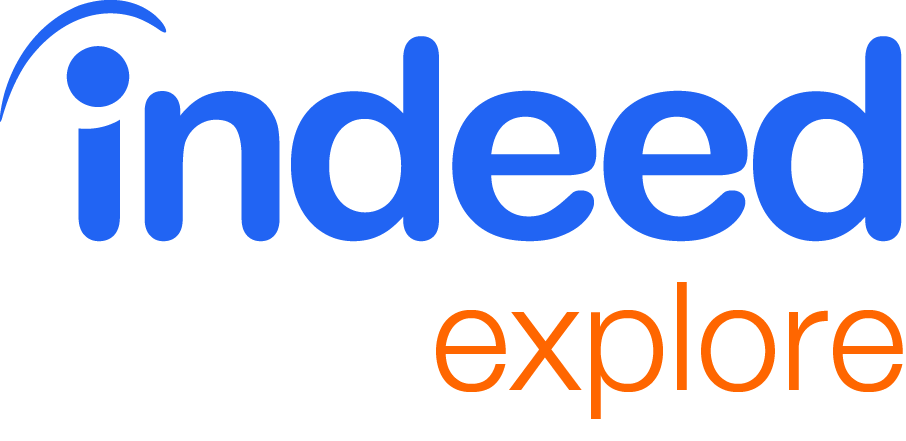 Persistent storage
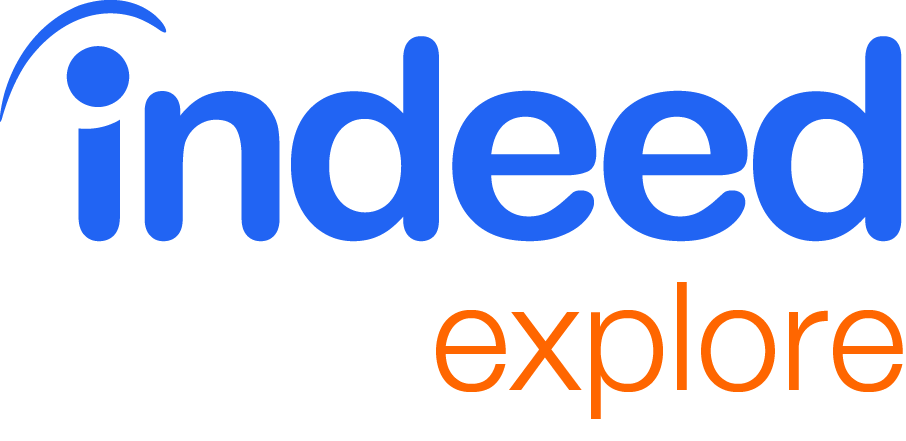 Good
Independent
Consistent
Server storage
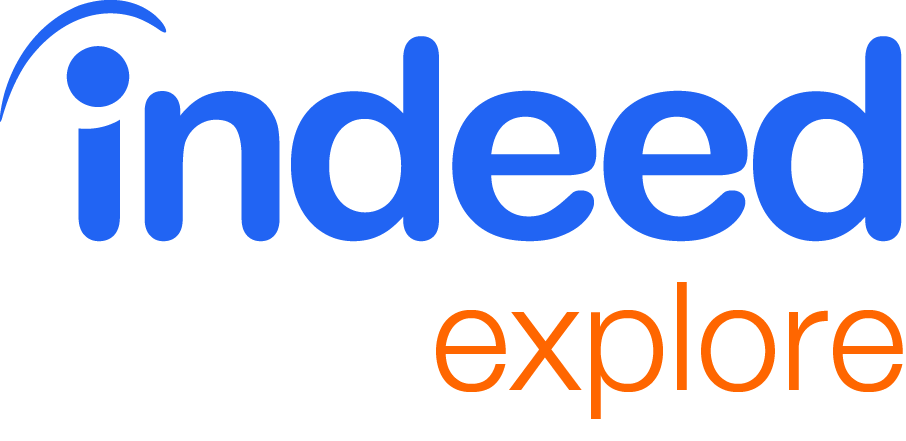 Good
Independent
Consistent





Bad
Stateful, but even more so
Another dependency
Possibly slow performance
Server storage
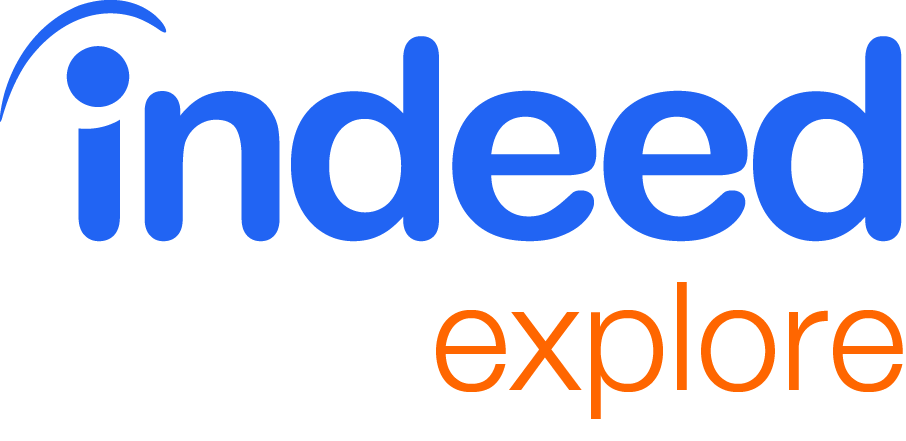 Client-side storage
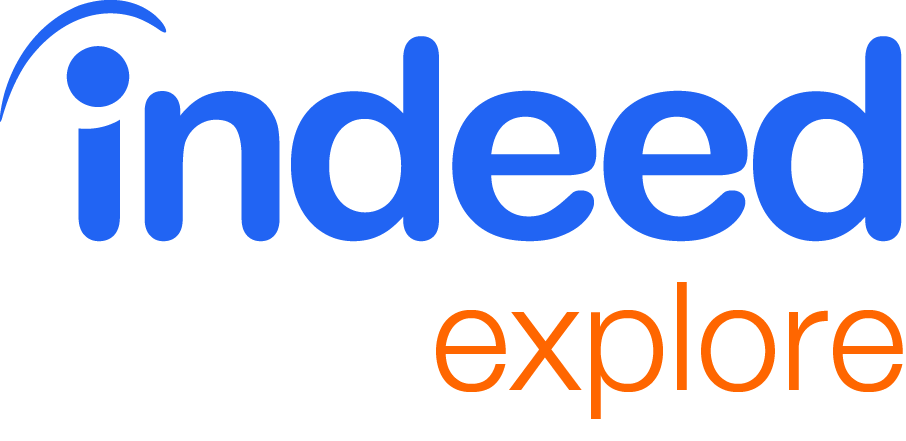 Good
High performance
Independent
Consistent
Client-side storage
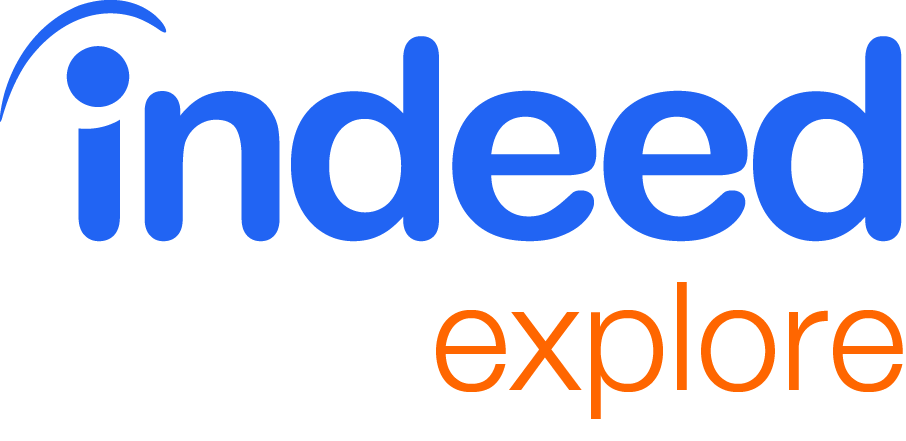 Good
High performance
Independent
Consistent




Bad
State can get out of date
Can be manipulated
Client-side storage
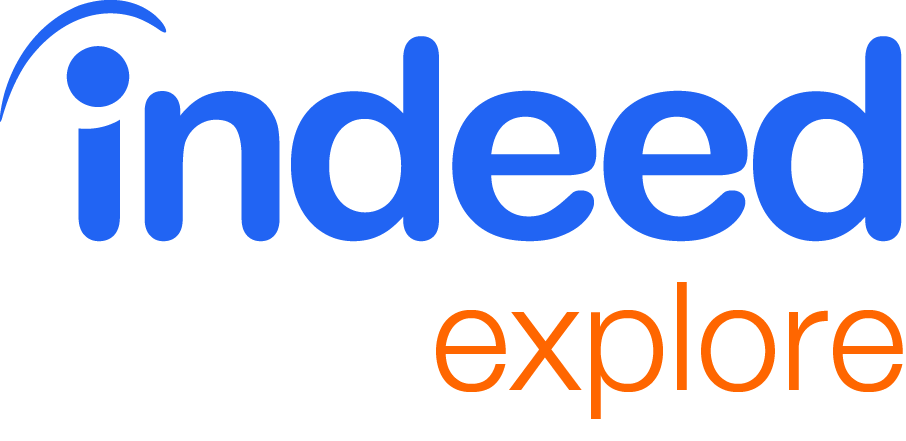 Just enough cryptography
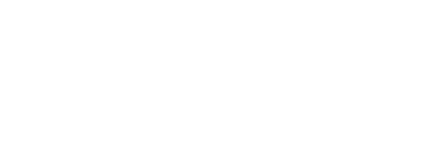 Hash function
“... a mathematical algorithm that maps data of arbitrary size to a [large number]... which is designed to also be a one-way function, that is, a function which is infeasible to invert.”
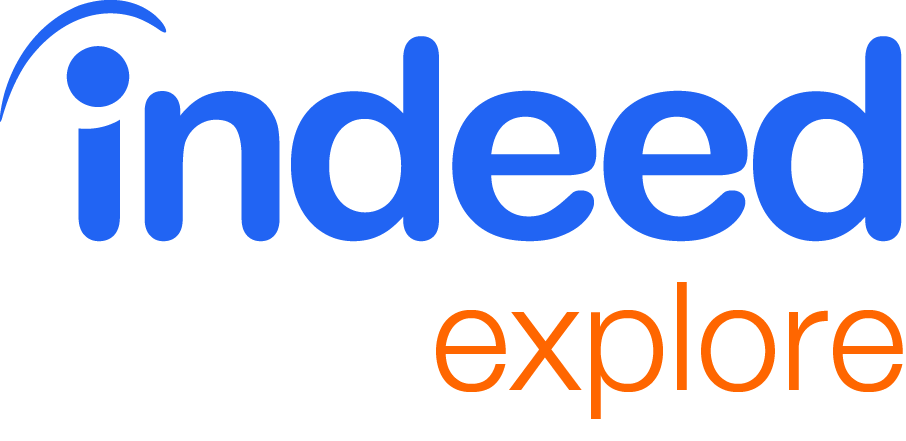 https://en.wikipedia.org/wiki/Cryptographic_hash_function
Biased inputs, uniformly distributed outputs
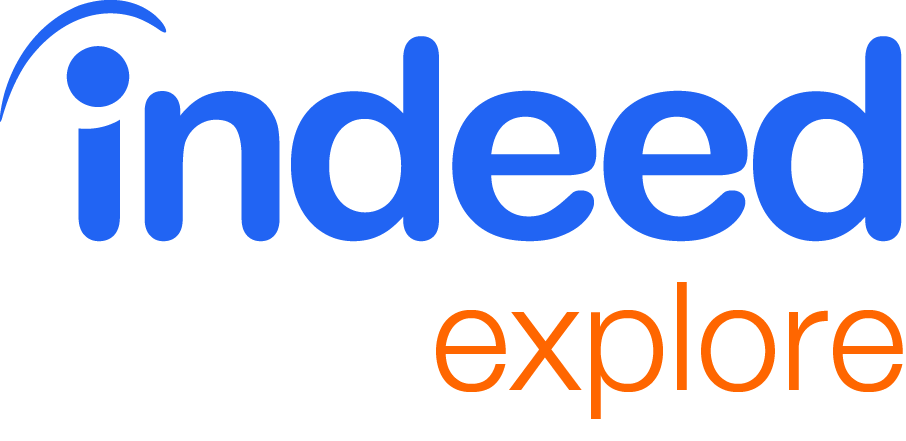 Same input, same output
$ echo "One Search. All Jobs."  | shasum -a 512224
5749569aac2b3ae8ff54cd41657861a57112b247b0d4f8188d837ac5
$ echo "One Search. All Jobs."  | shasum -a 512224
5749569aac2b3ae8ff54cd41657861a57112b247b0d4f8188d837ac5
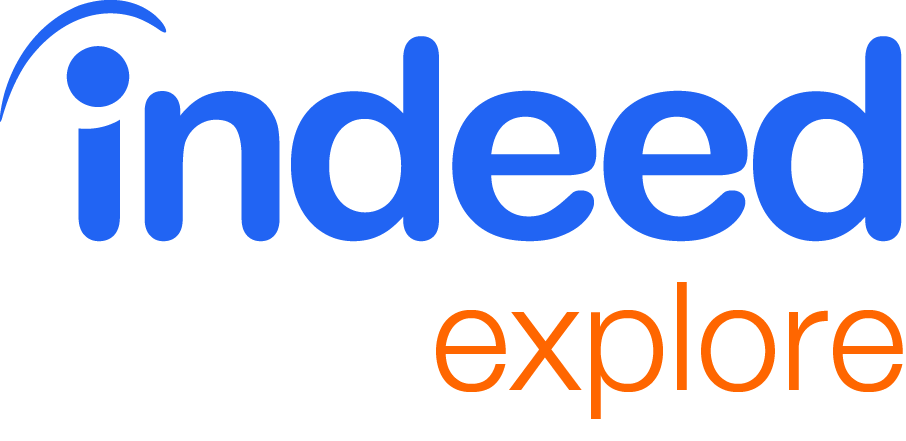 Similar inputs, very different outputs
$ echo "One Search. All Jobs."  | shasum -a 512224
5749569aac2b3ae8ff54cd41657861a57112b247b0d4f8188d837ac5
$ echo "One Search: All Jobs."  | shasum -a 512224
aefc203f8fd599b9fa8be7569c8013336aa95a07cb686d5427462b4b
$ echo "One Search, All Jobs."  | shasum -a 512224
a51bf48129368a9b0037598aa40412a533d26a55ee78afc0d0c7afc6
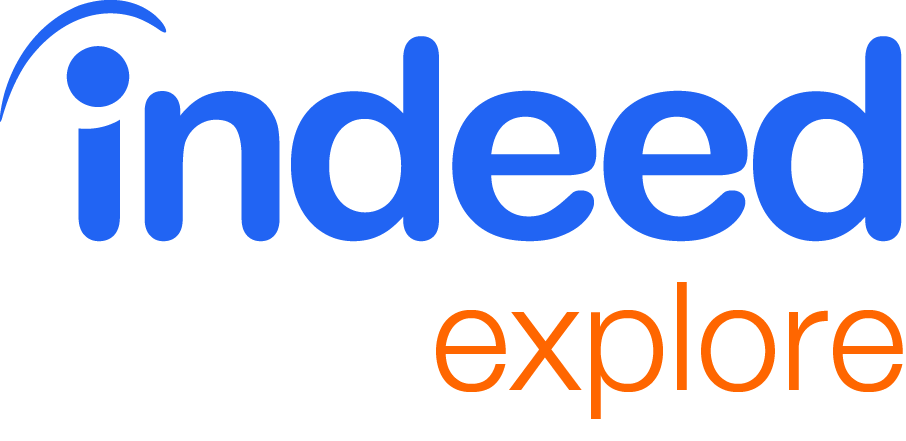 Hashing for experiments
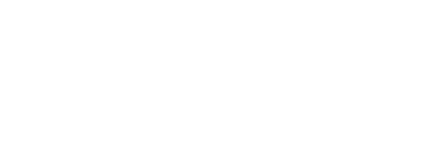 Account ID
Email address
Start with an identifier
Unique cookie
etc.
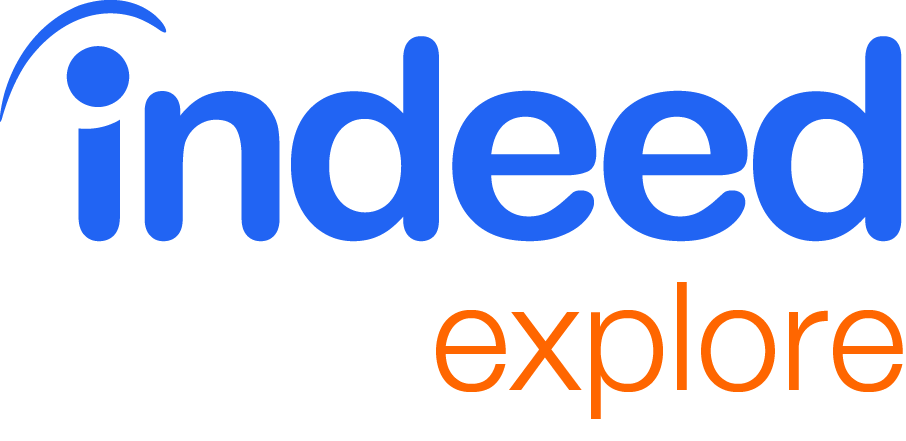 Control (existing behavior)
Test (new behavior)
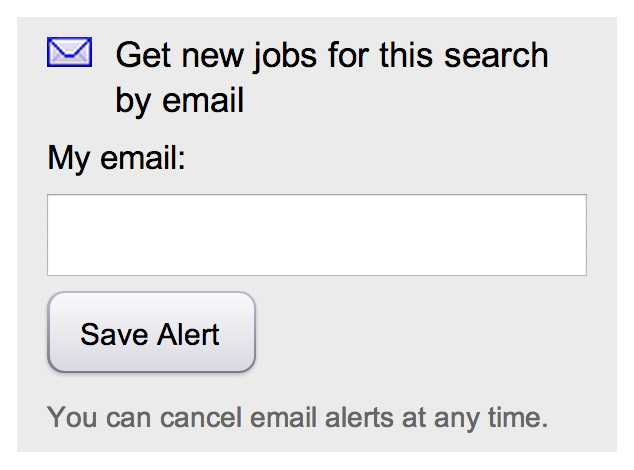 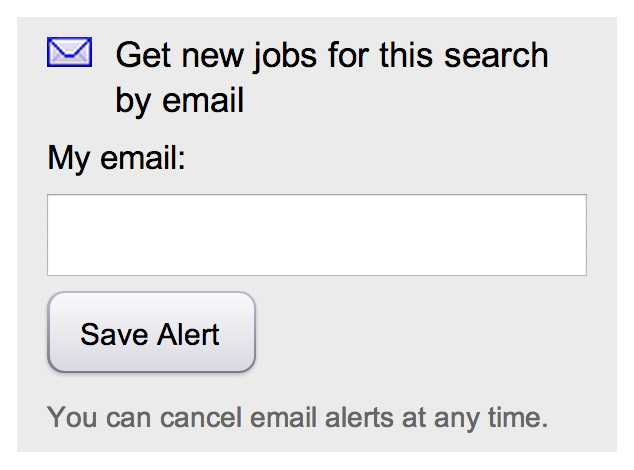 Save Alert
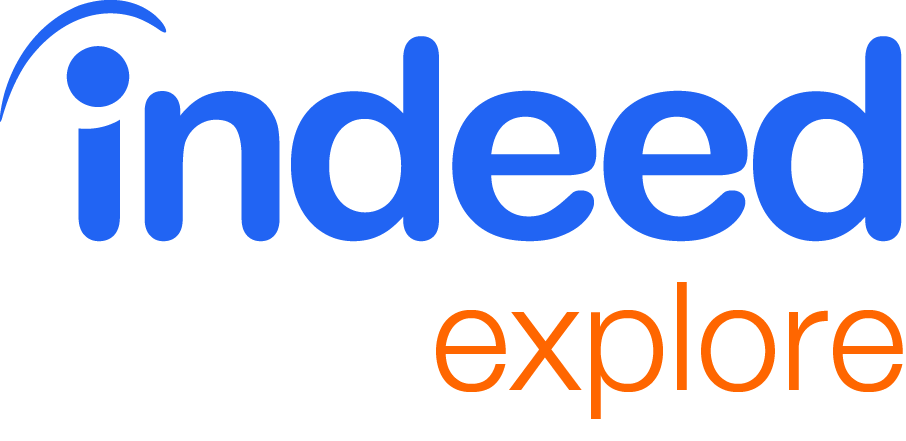 Map groups to the number line
control (0)
test (1)
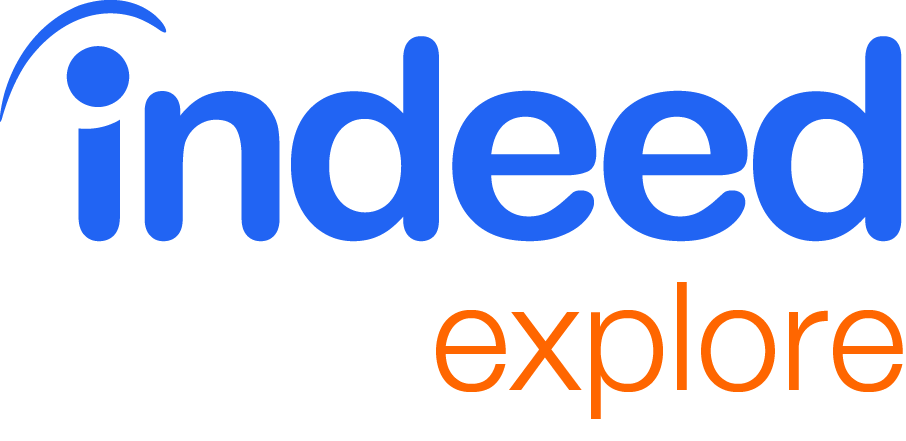 MAX_INT
MIN_INT
0
Assigning Alice to a group
Va = hash (alice@example.com) mod 232
Va
control
test
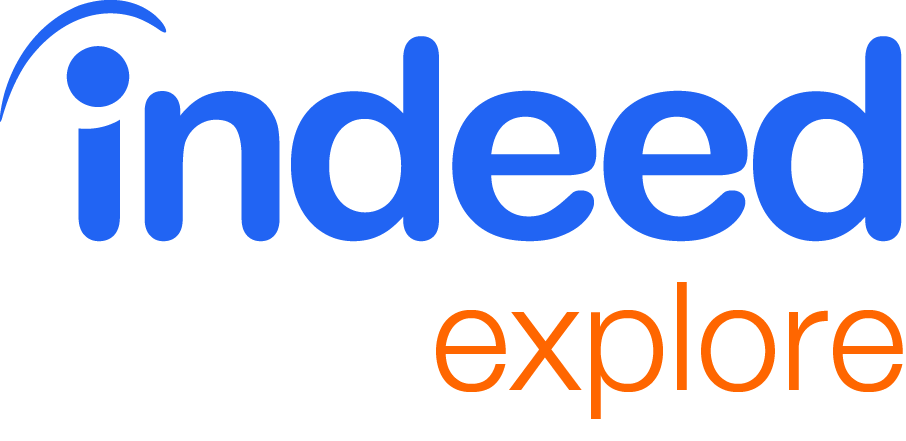 MAX_INT
MIN_INT
0
Assigning Babu to a group
Vb = hash (babu@example.com) mod 232
Vb
Va
control
test
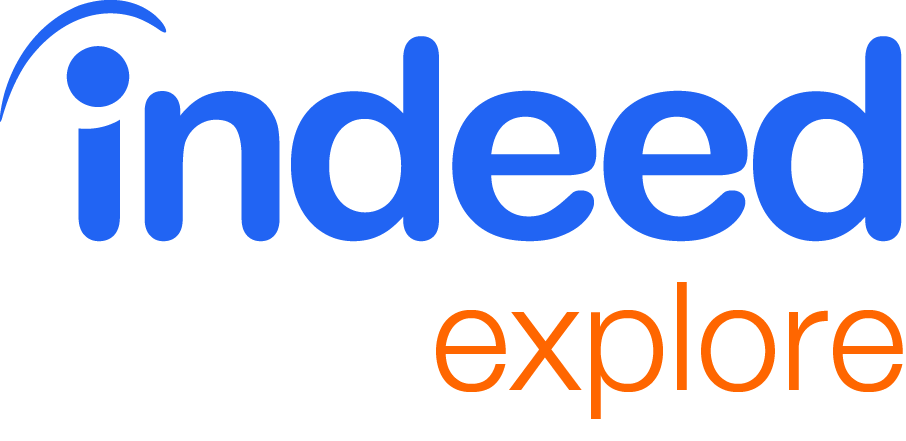 MAX_INT
MIN_INT
0
Assigning Chen to a group
Vc = hash (chen@example.com) mod 232
Vb
Va
Vc
control
test
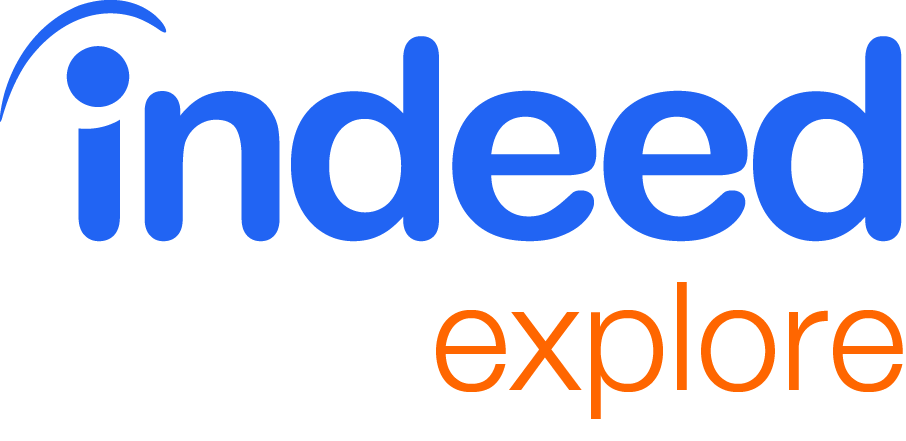 MAX_INT
MIN_INT
0
Assigning Diu to a group
Vd = hash (diu@example.com) mod 232
Vb
Vd
Va
Vc
control
test
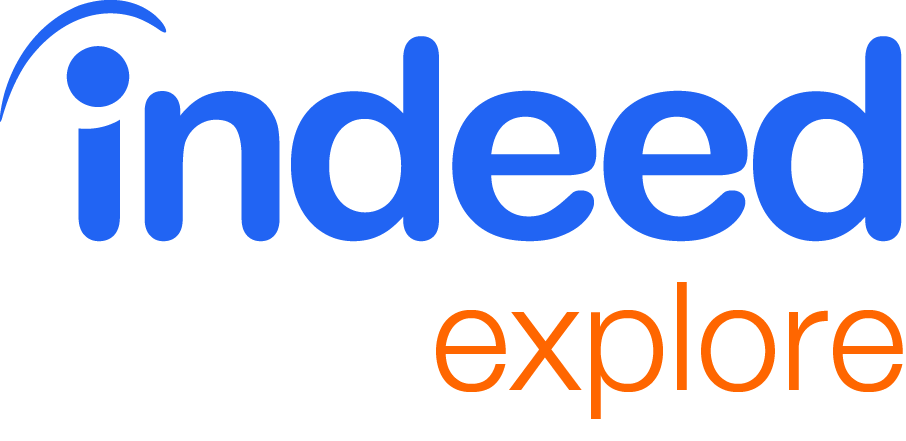 MAX_INT
MIN_INT
0
Assigning groups tomultiple users
Multiple experiments at once?
Oops
This is one experiment
Add salt to taste
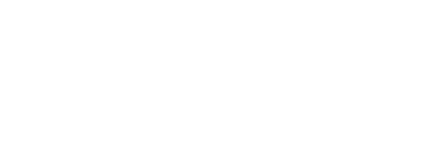 “...a salt is random data that is used as an additional input to aone-way function that ‘hashes’ a password or passphrase.”
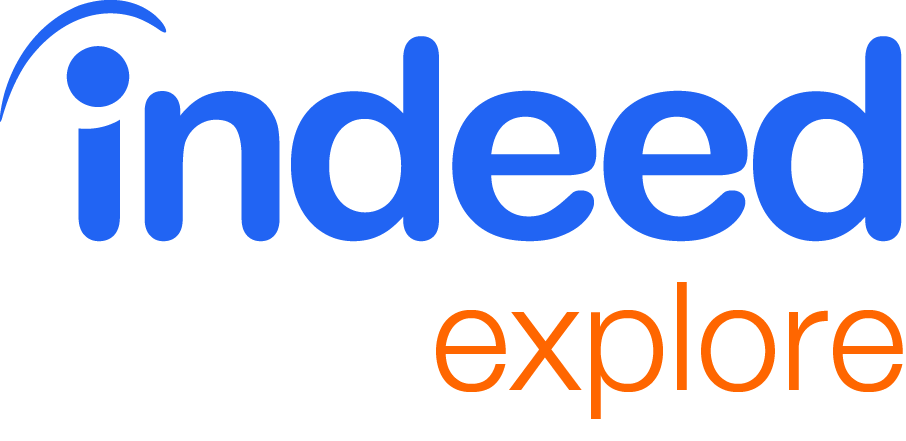 https://en.wikipedia.org/wiki/Salt_(cryptography)
Salted hashing
$ echo "One Search. All Jobs.0"  | shasum -a 512224
9f16a15dbf70cb41f1201c37bbc0ac81a3db174c13783d233cc996e7
$ echo "One Search. All Jobs.1"  | shasum -a 512224
517ba504a094ce93e4a906ec484d4df26fef4a7ed88f327ee85fdcc8
$ echo "One Search. All Jobs.2"  | shasum -a 512224
4d02b7f1cd5a28039080cd6e26aae5fab757d586f7ebd1ab9ae0ba18
$ echo "One Search. All Jobs.3"  | shasum -a 512224
e834f9bda41daa61c5c4b27a072e03c23cdac834bef96a8a5c28c39d
V' = hash (email + salt) mod 232
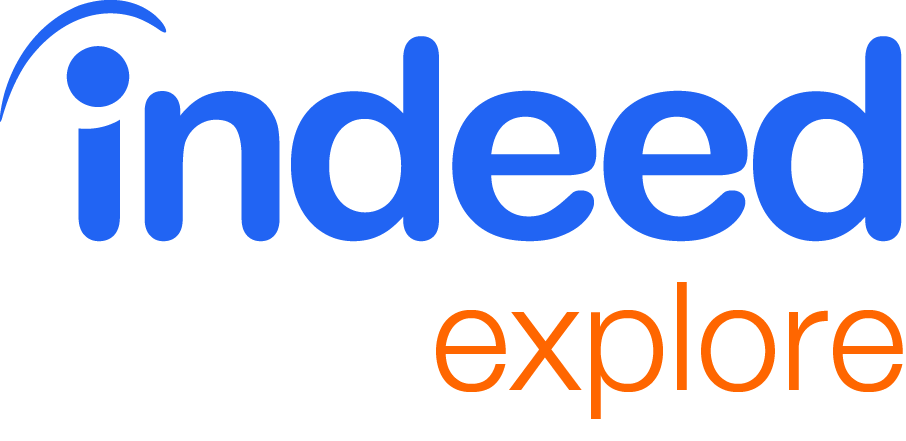 Each experiment gets its own salt
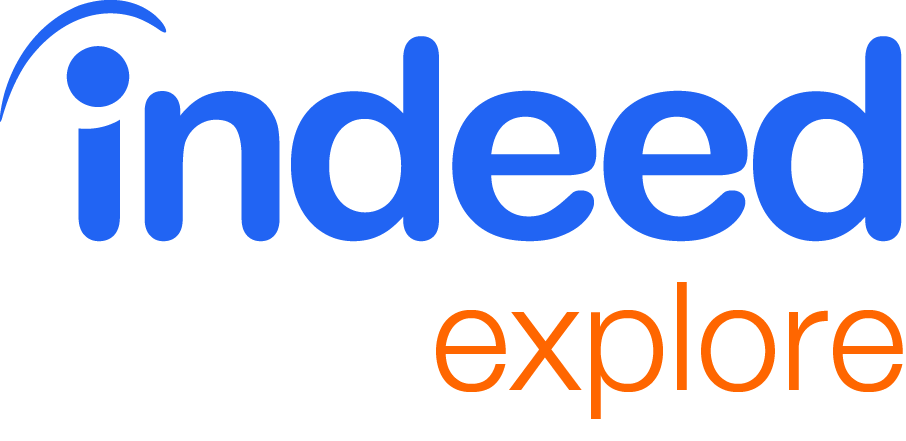 Assigning groups with different salts
Remember the ID
Recompute the groups
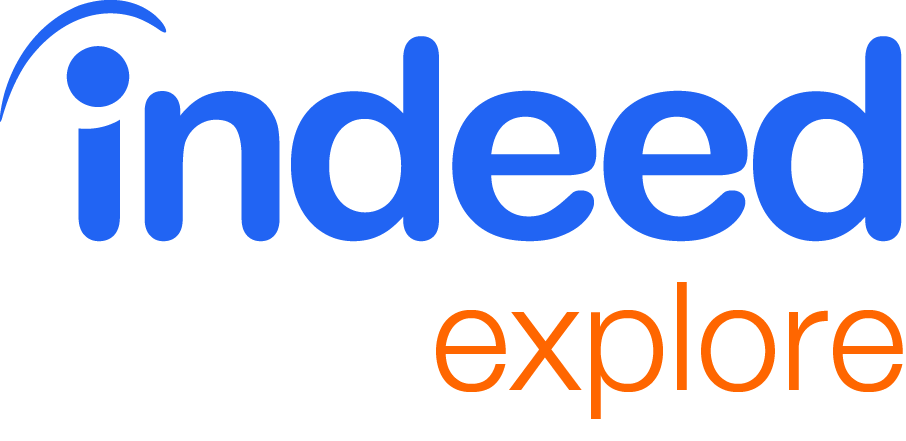 Good
Good performance
Independent
Consistent
Stateless
Remember the ID
Recompute the groups
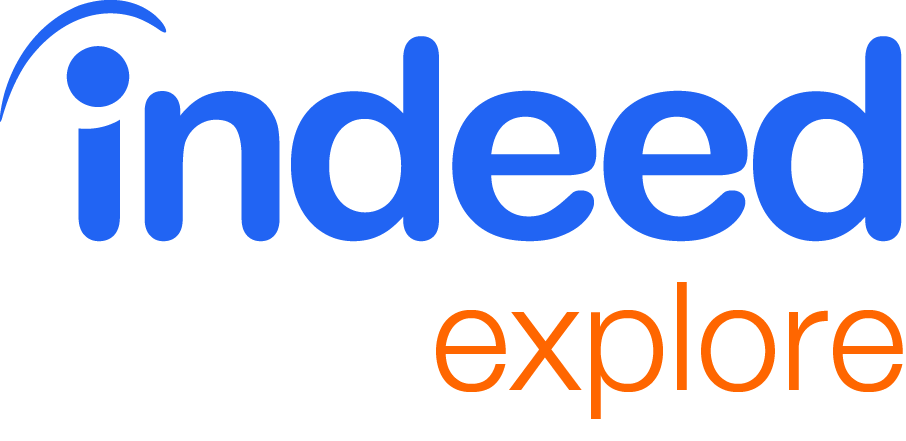 Good
Good performance
Independent
Consistent
Stateless



Bad
Not so easy to understand
Remember the ID
Recompute the groups
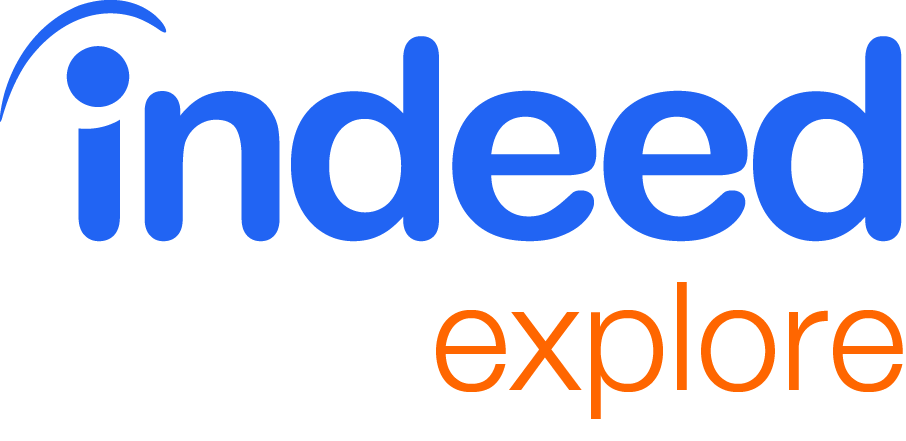 A-B-C-D-E-F-G…
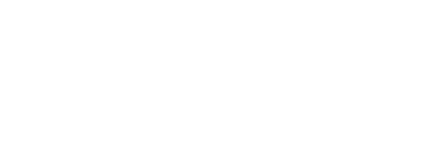 Multiple treatments at once
Experiment 1
Experiment 2
test2
Experiment 3
test1
test2
control
test1
control
test3
control
test
MIN_INT
MAX_INT
0
Multiple users and multiple experiments
As many as you want
A
B
C
D
E
F
G
H
I
J
K
L
M
N
O
P
Q
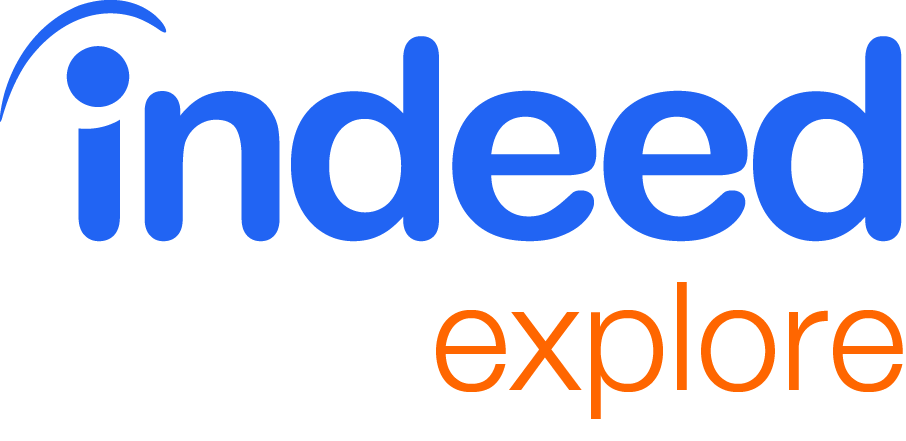 MIN_INT
MAX_INT
0
Proctor
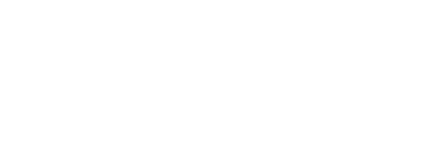 Open source A/B testing library + more
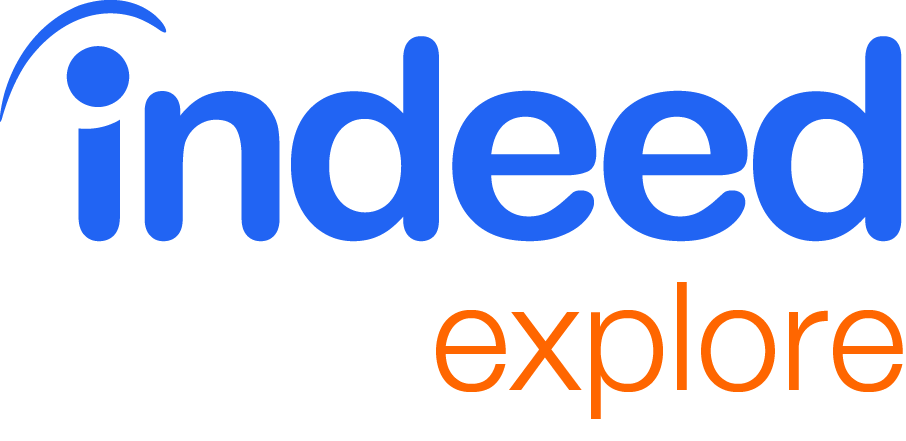 Put in parameters, get test group assignments
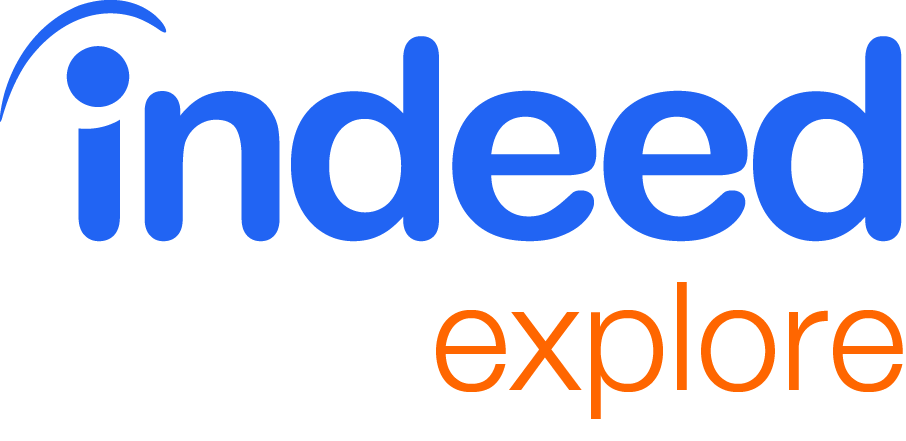 You implement your own features
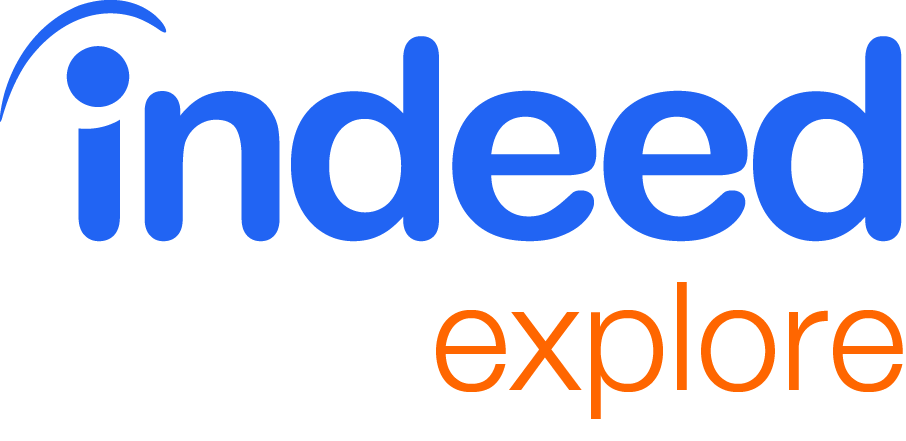 Pipet
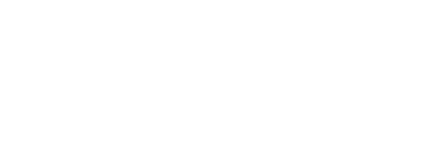 Proctor as a service
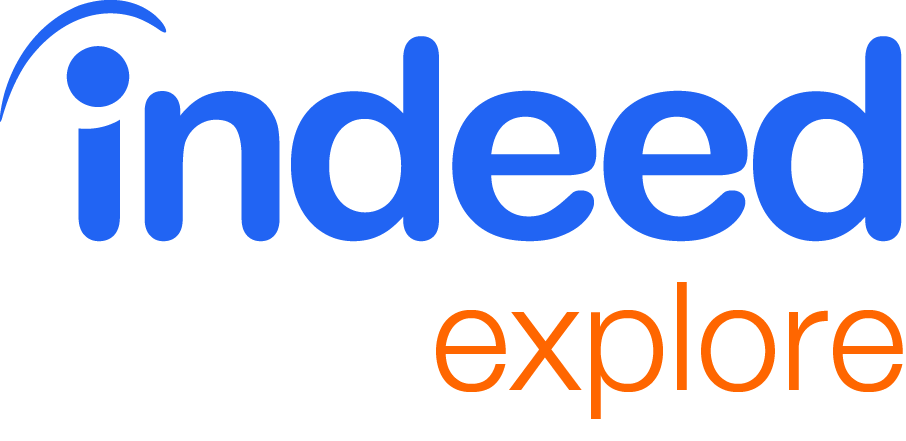 No Java or JVM required
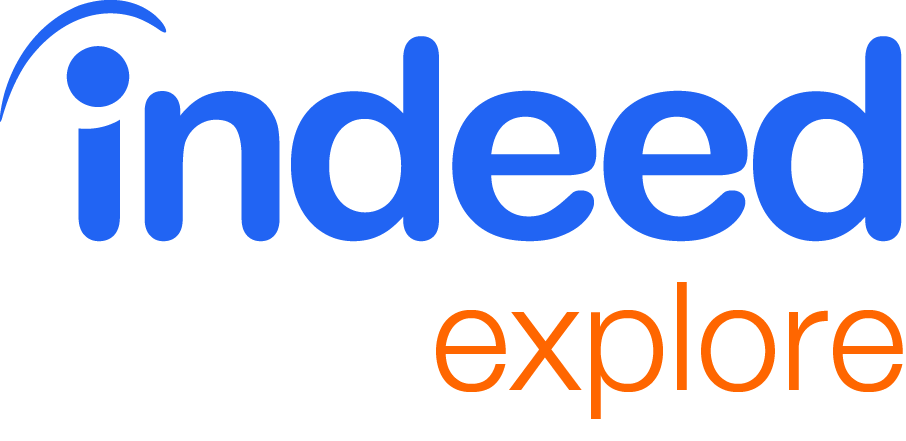 Use any platform that speaks HTTP + JSON
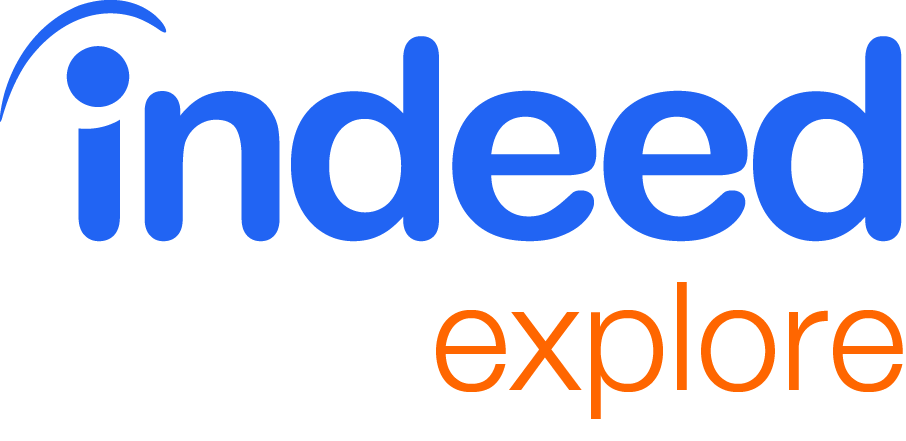 Use cases
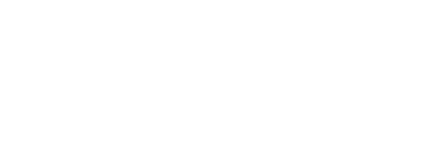 Appearance
A
B
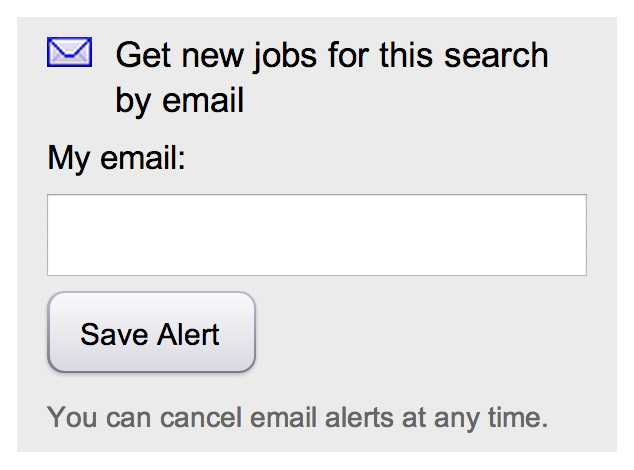 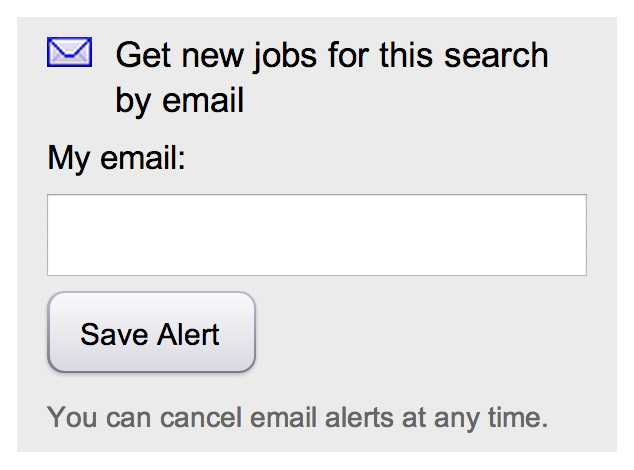 Save Alert
Layout
A
B
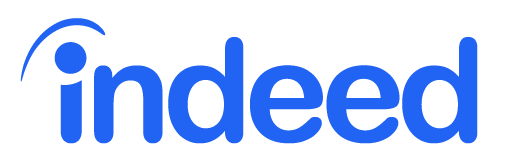 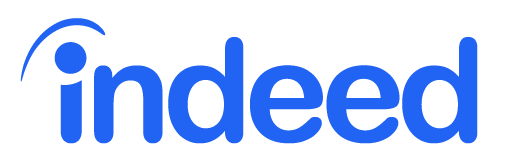 Save Alert
Save Alert
Workflow
A
B
New features
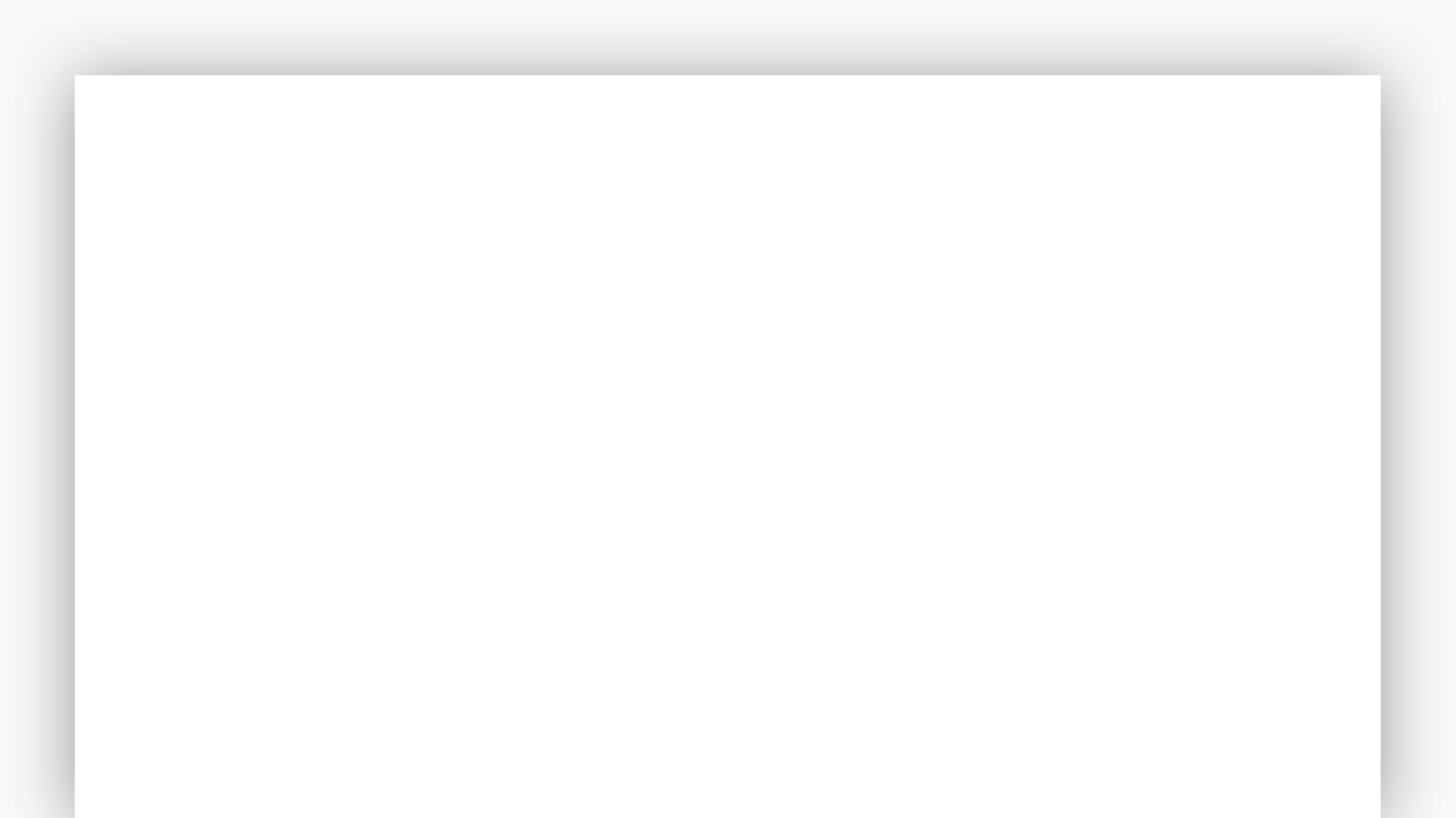 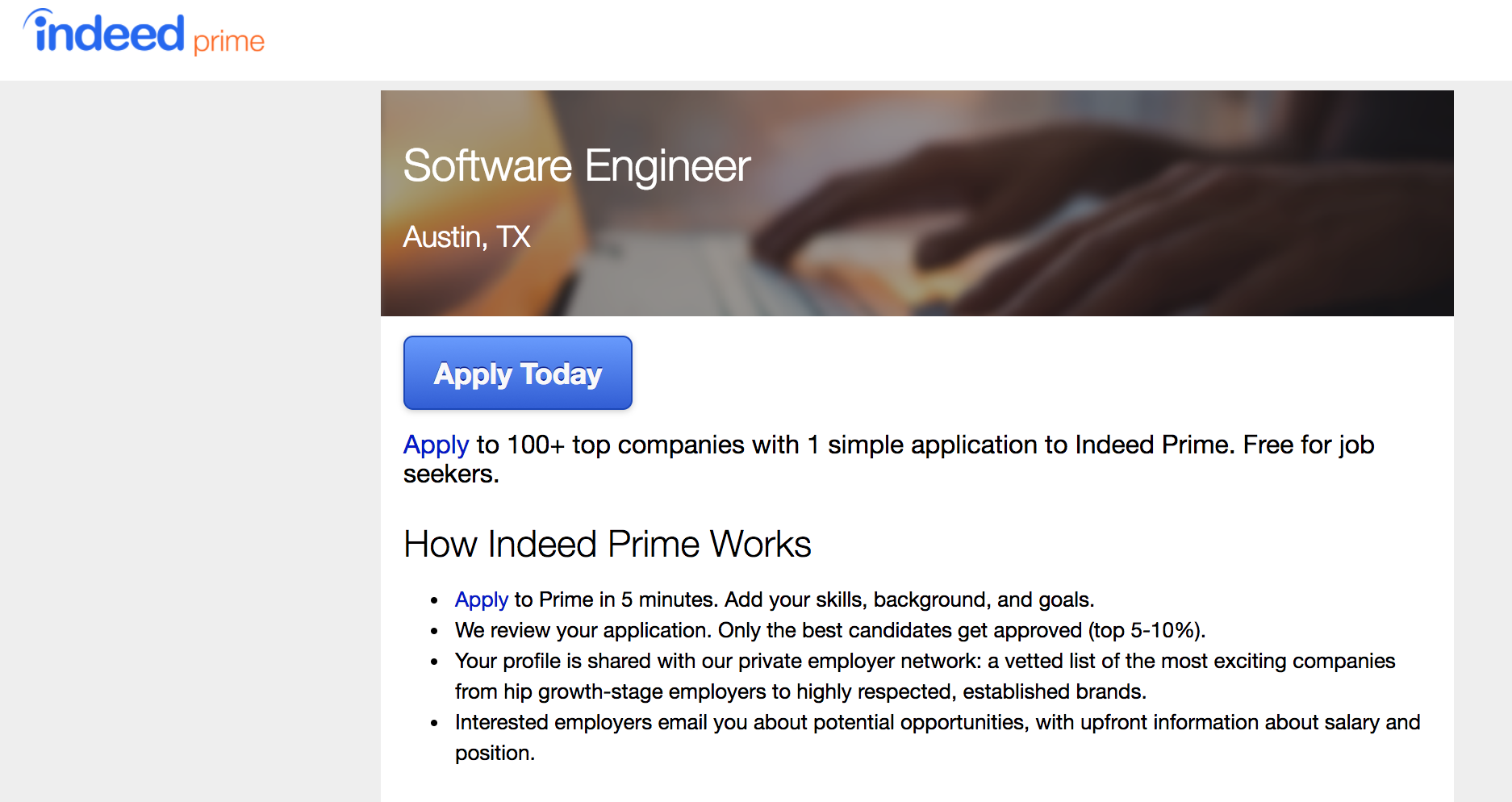 Algorithm changes
1
Lead Developer - Core Engine
Seattle, WA
Senior Software Engineer - Mobile
Seattle, WA
1
Development Architect
Bellevue, WA
Lead Developer - Core Engine
Seattle, WA
2
2
Principal Software Engineer
Redmond, WA
Principal Software Engineer
Redmond, WA
3
3
Senior Software Engineer - Mobile
Seattle, WA
Principal Software Engineer
Kirkland, WA
4
4
Principal Software Engineer
Kirkland, WA
Development Architect
Bellevue, WA
5
5
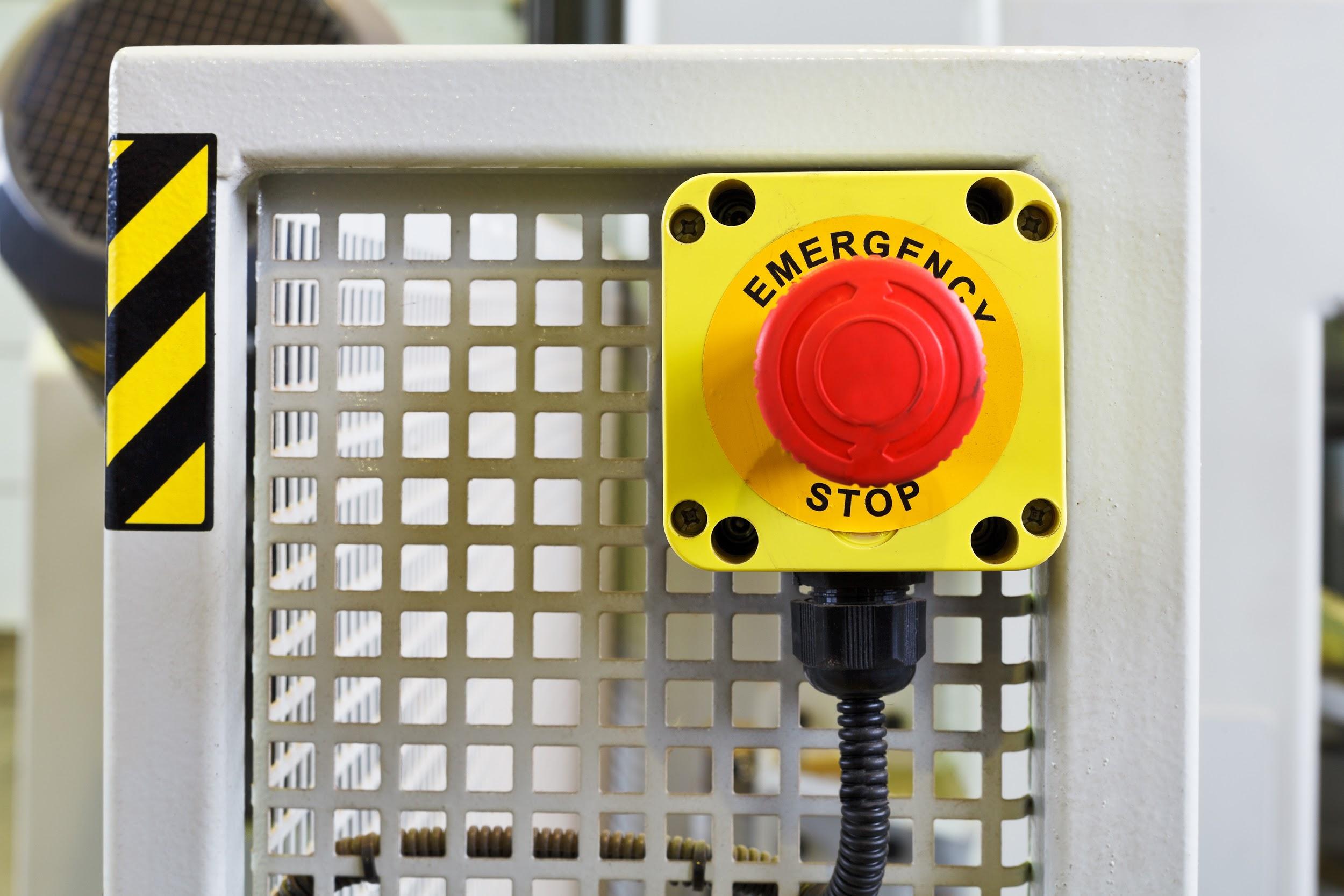 Toggle/kill switch
Results
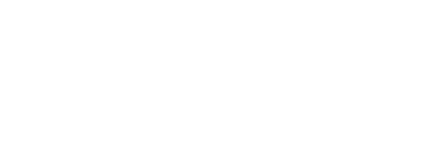 5+ years in production
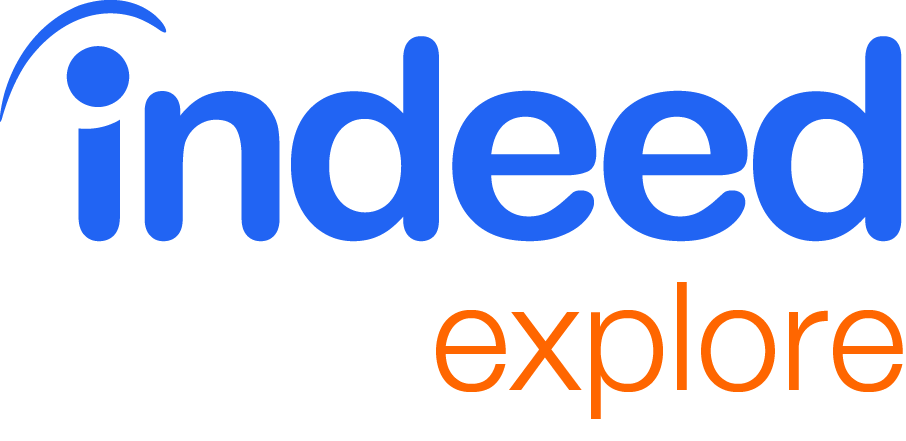 Thousands of experiments completed
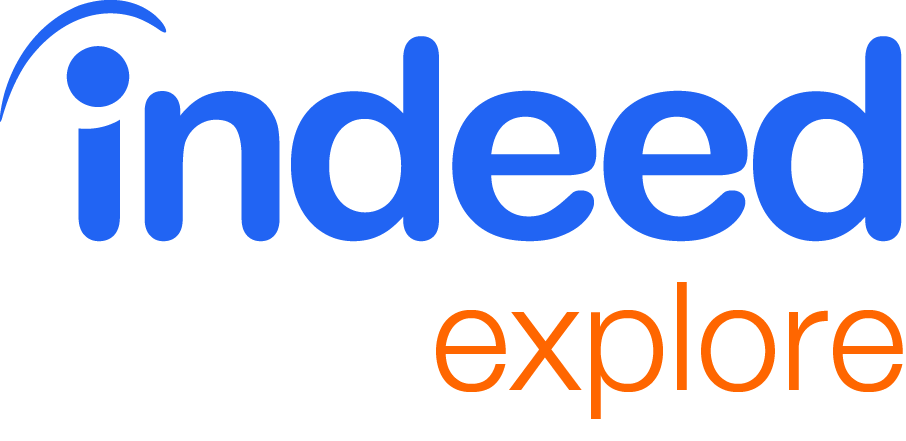 ~634 A/B experiments active on Indeed
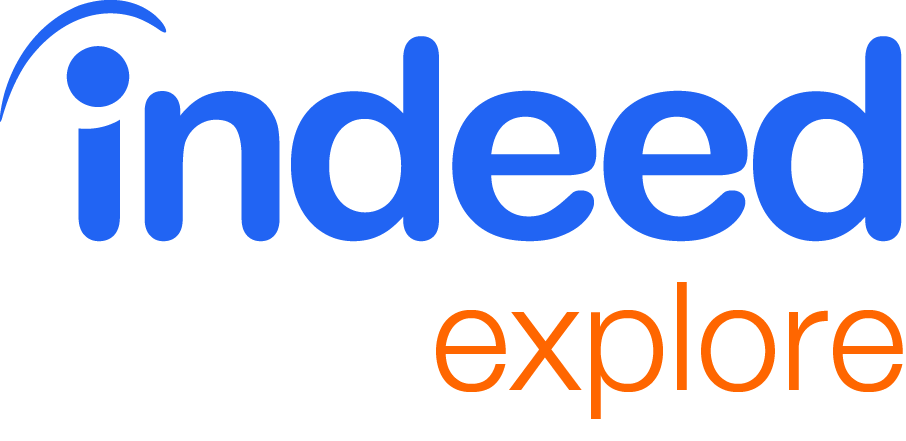 Proctor is fast enough
Resume editor
Resume search
0.90
0.85
0.80
0.75
0.70
0.65
0.60
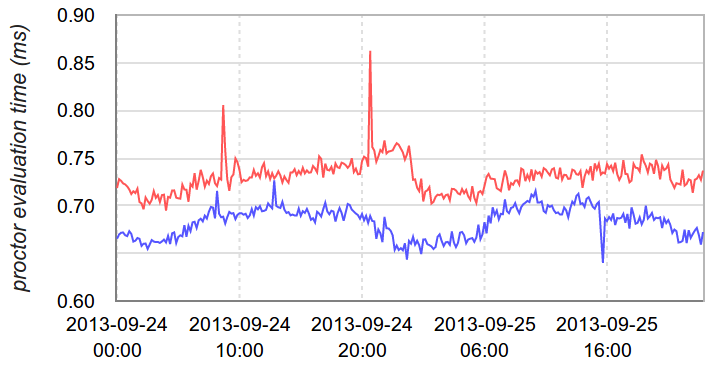 Web
Native mobile
We use it on everything
Email
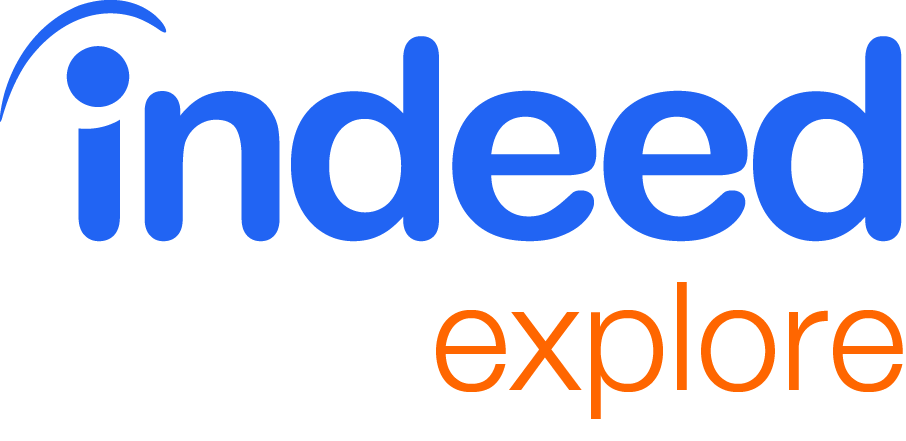 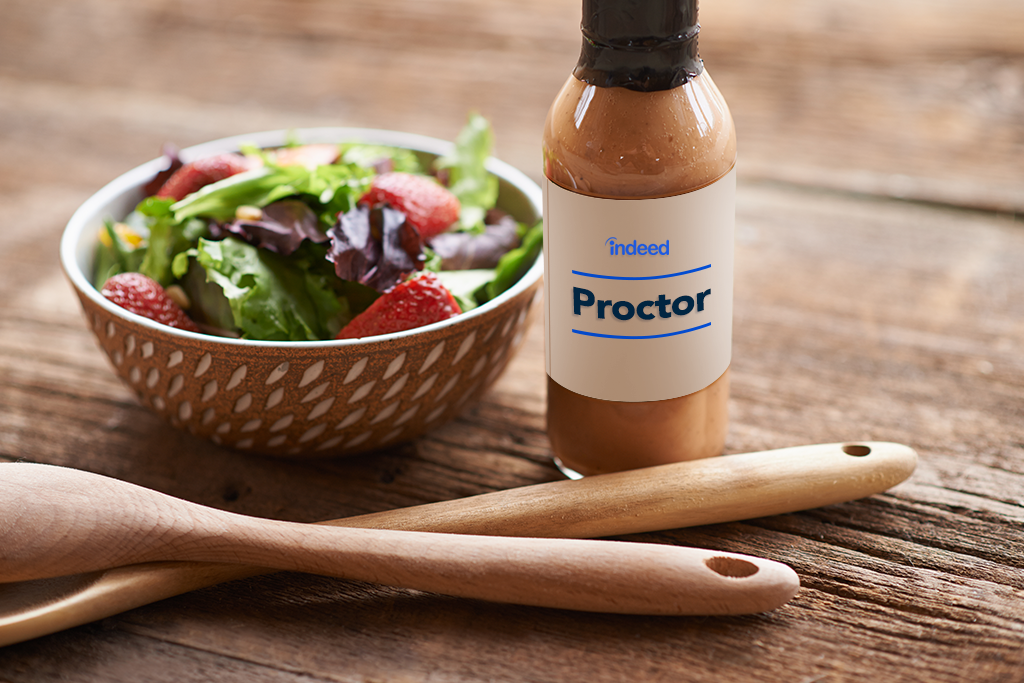 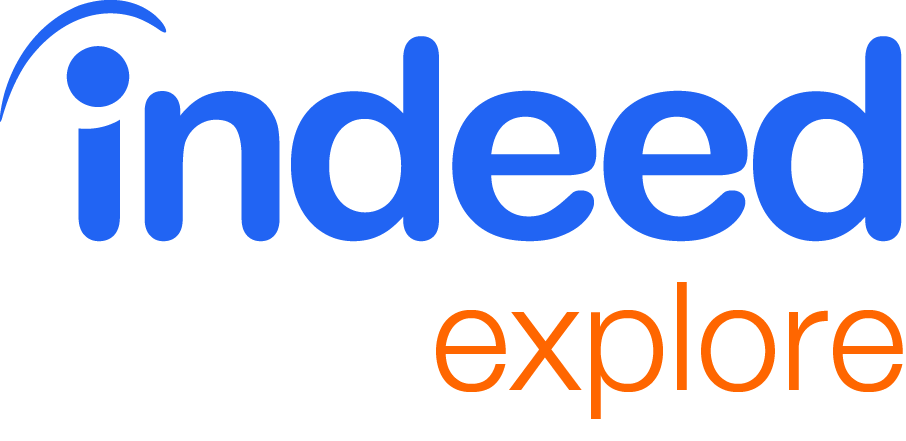 Limitations
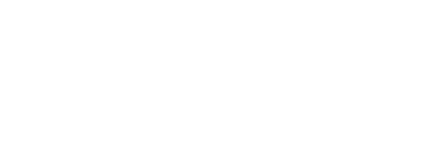 You have to implement your own features
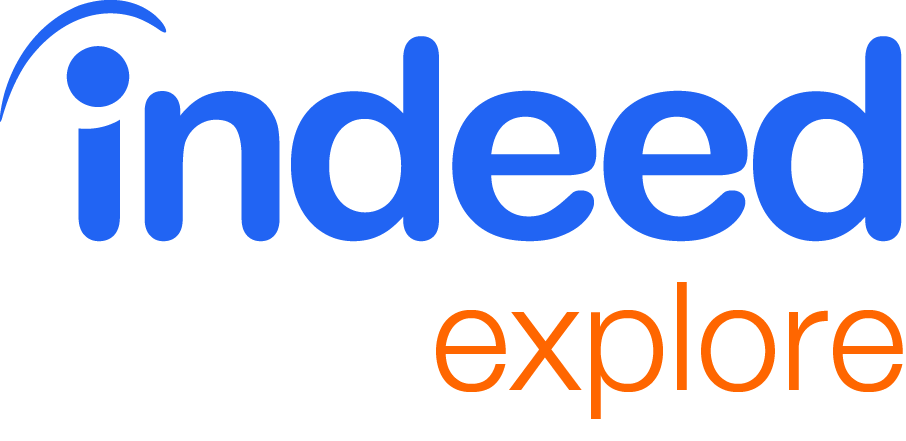 You have to modify your deployable
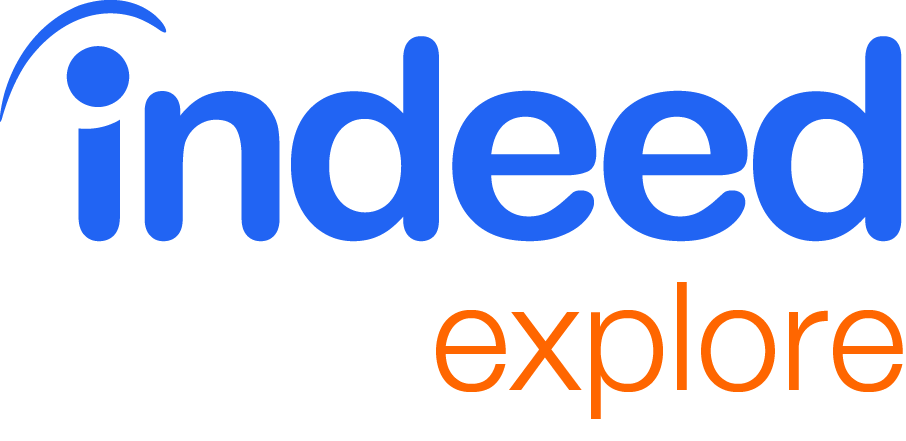 You have to manage the test data
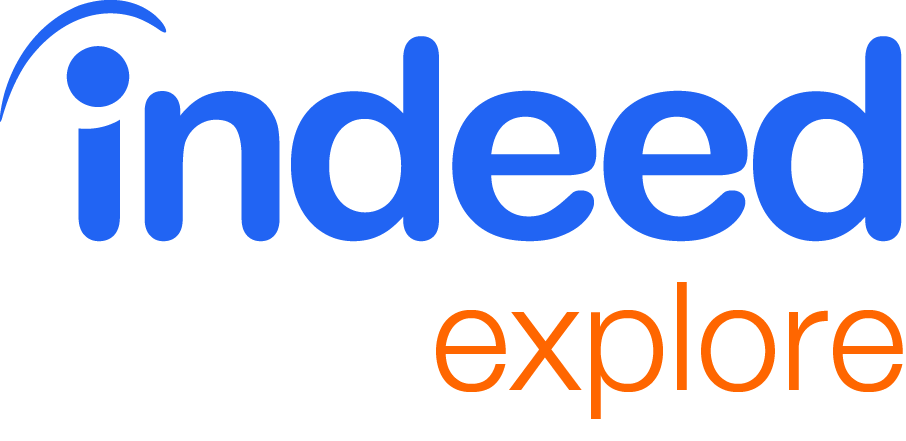 You have to do your own logging and analysis
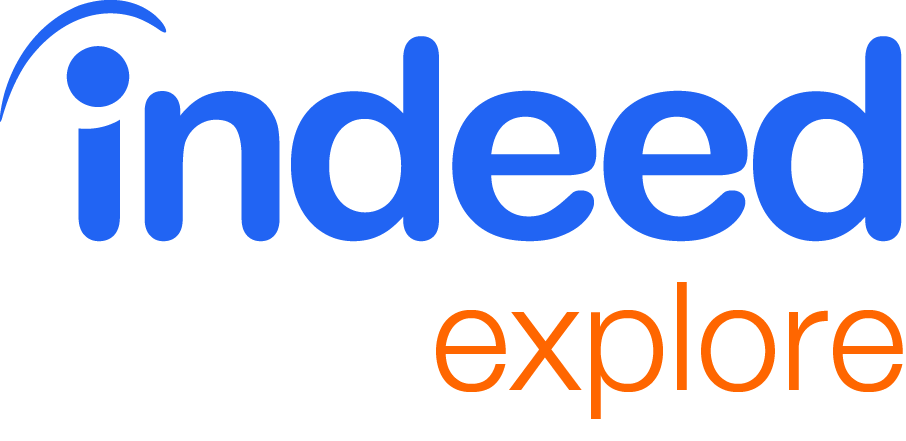 Advanced features
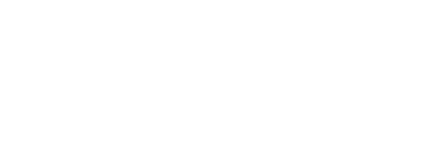 Segmentation
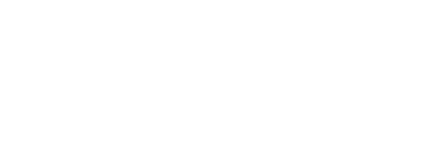 Logged-in users
Francophone
In France or Canada
Who is eligible foran experiment?
Android users
Users with resumes
Mobile users on wifi
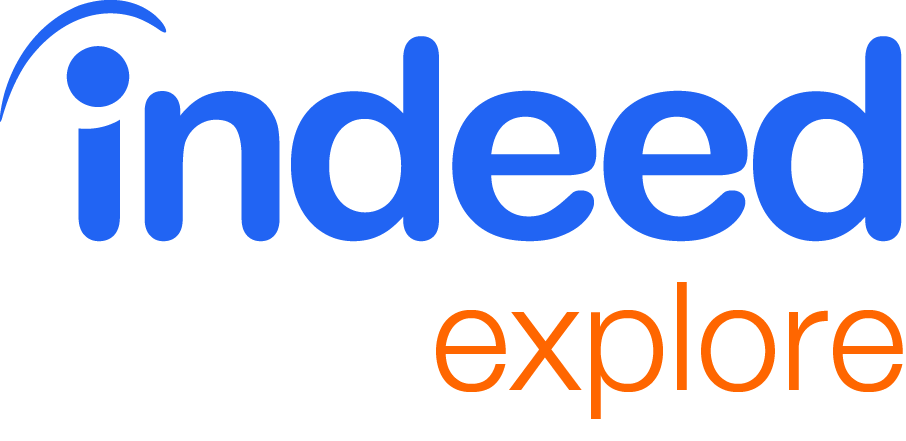 Simple rules
user.isLoggedIn
language == 'fr'
proctor:contains(['CA', 'FR'], country)
device.os == 'android'
user.hasResume
device.network == 'wifi'
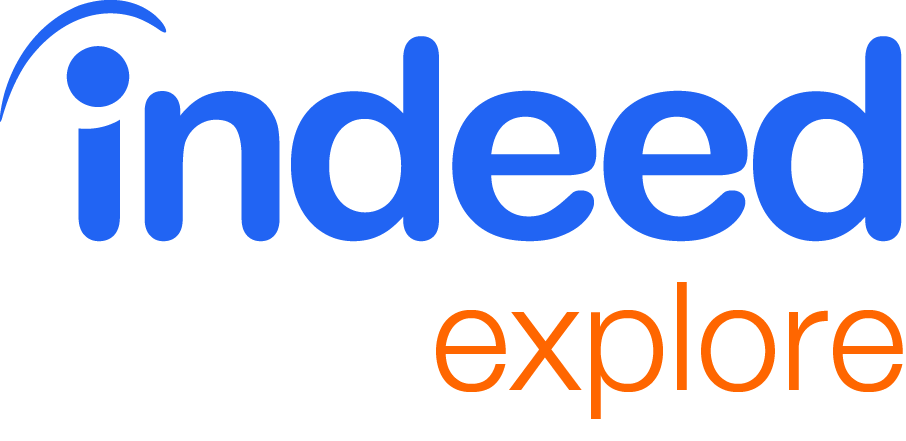 Boolean expressions
Comparisons
Rules language is powerful
Extensible function library
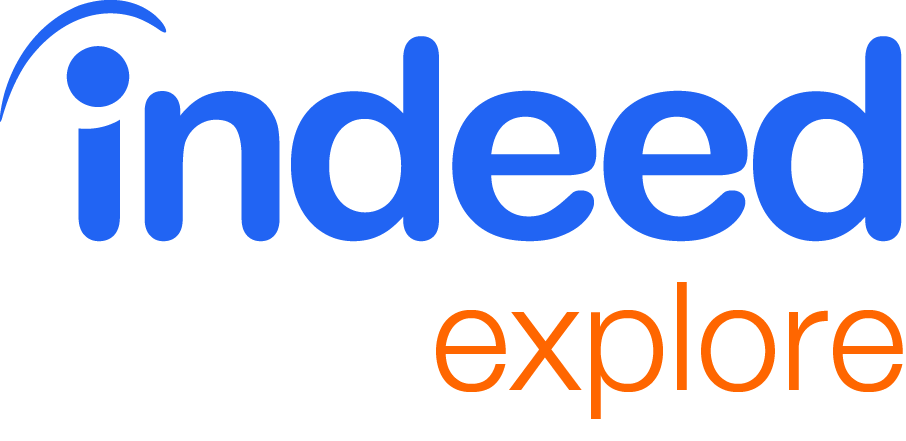 Loops
Inline functions
But not too powerful
Variables
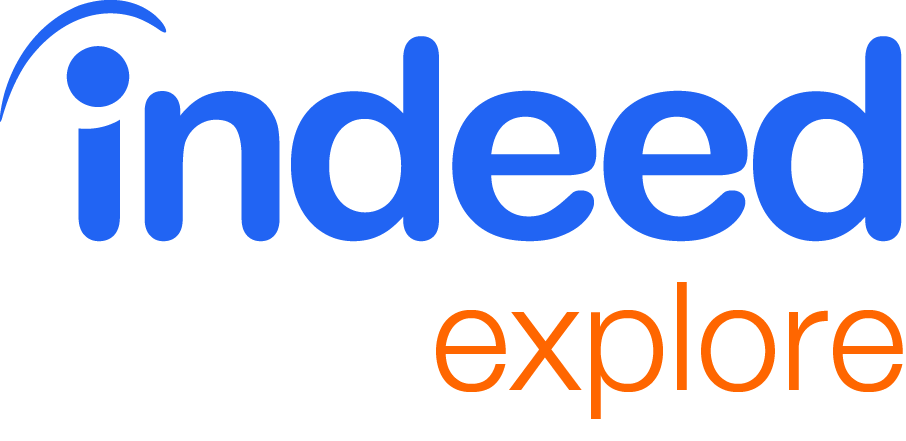 Complex targeting
Logged-in Francophone Android users inFrance or Canada with resumes using wifi
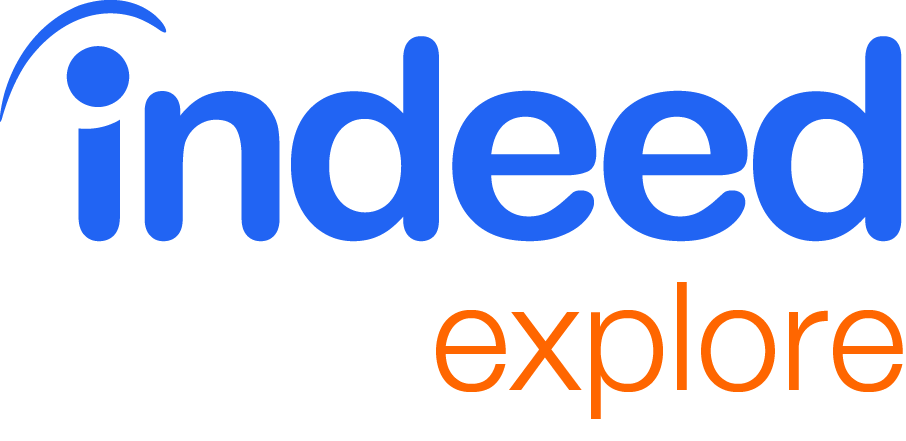 Complex rules
user.isLoggedIn
  && user.hasResume
  && ((language == 'fr') && proctor:contains(['CA', 'FR'], country))
  && (device.os == 'android')
  && (device.network == 'wifi')
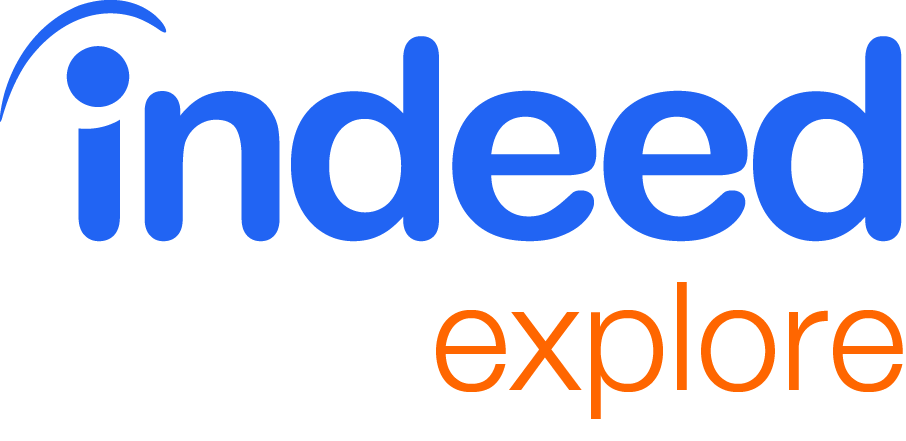 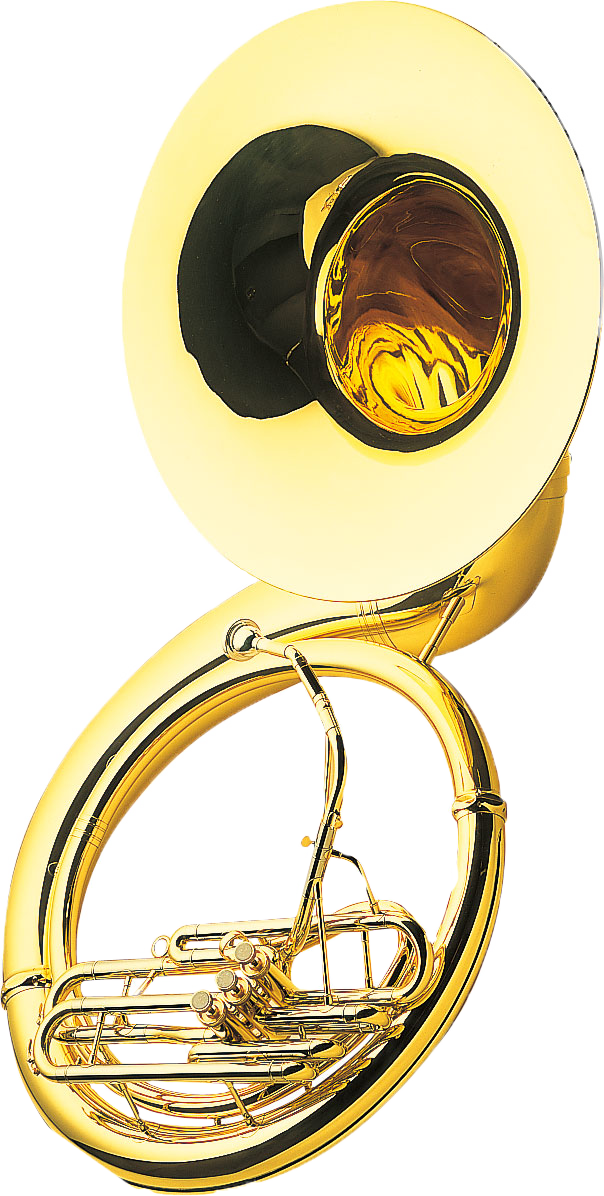 Add Lusophones in Brazil or Portugal
user.isLoggedIn
  && user.hasResume
  &&  (((language == 'fr') && proctor:contains(['CA', 'FR'], country))
    || ((language == 'pt') && proctor:contains(['PT', 'BR'], country)))
  && (device.os == 'android')
  && (device.network == 'wifi')
Source: Yamaha Music Europe, https://commons.wikimedia.org/wiki/File:Yamaha_Sousaphone_YSH-411.jpg
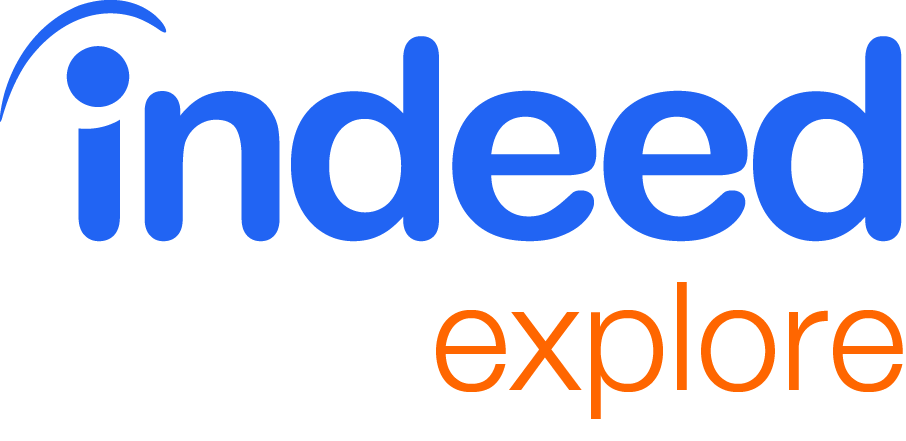 Write rules based on whatever parameters you want
Browser
Display size
Time of day
Favorite color


If your code knows it, Proctor can use it
Arbitrary inputparameters
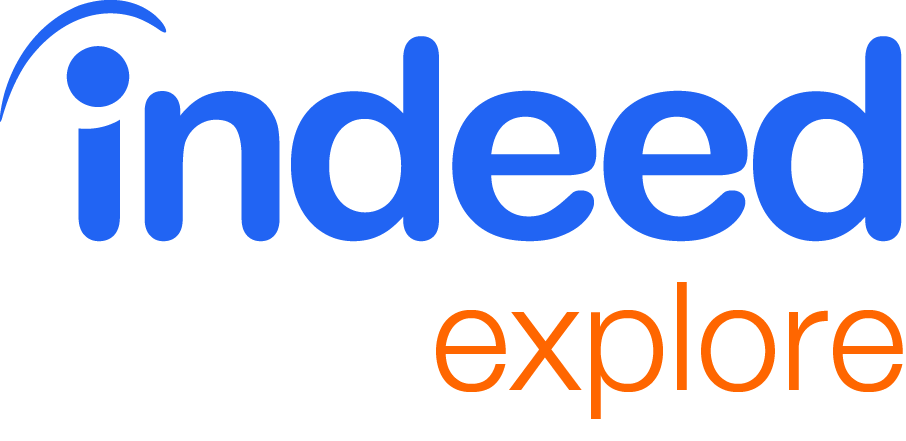 Control sample size
US desktop Web
Brazil mobile
Everywhere else
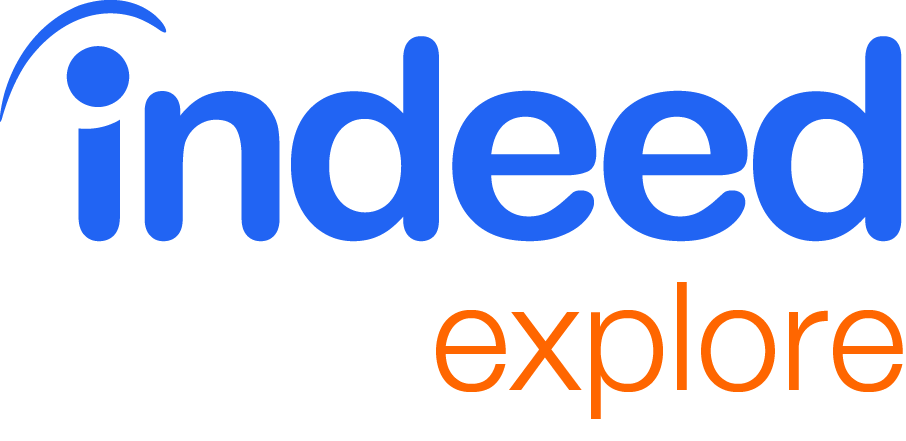 10%
25%
50%
10%
25%
50%
Payloads
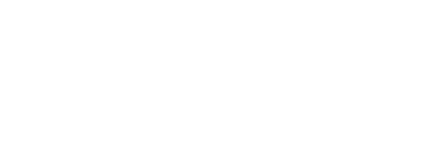 What if you want to test 99 colors?
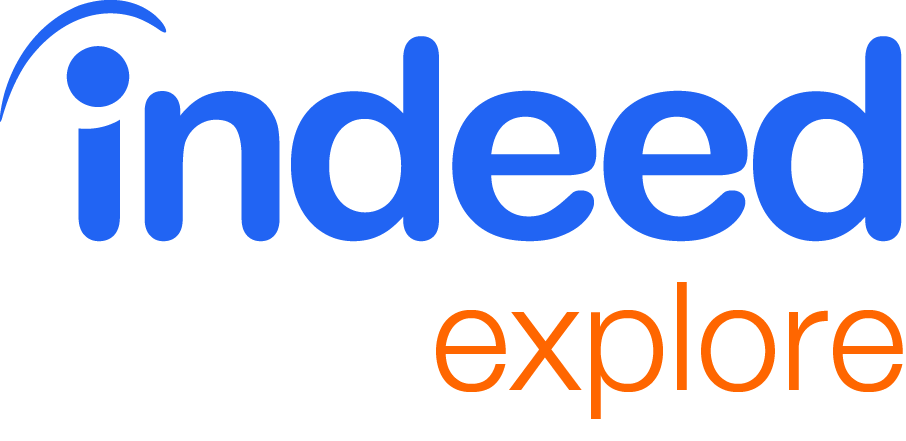 String bgColor;
if (groups.isBgColorControl() {
    bgColor = "C0C0C0";
} else if (groups.isBgColorTst1()) {
    bgColor = "067F03";
} else if (groups.isBgColorTst2()) {
    bgColor = "7F8A23";
} else if (groups.isBgColorTst3()) {
    bgColor = "935AB2";
} else if (groups.isBgColorTst4()) {
/* … blah blah blah … */
} else if (groups.isBgColorTst99()) {
    bgColor = "4A3400";
}
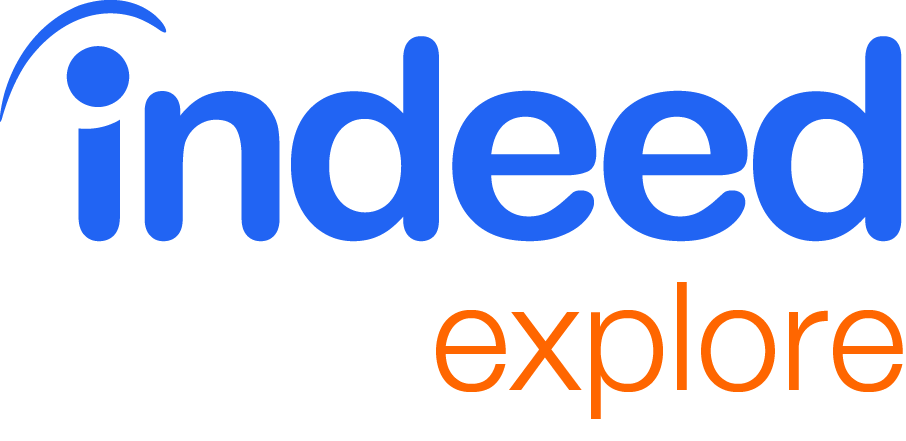 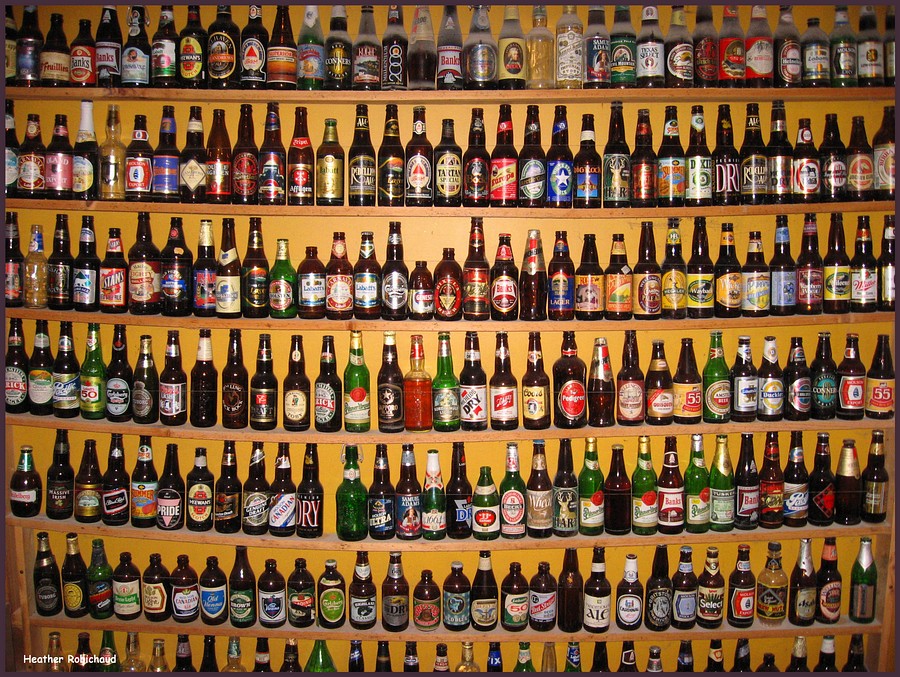 String bgColor;
if (groups.isBgColorControl() {
    bgColor = "C0C0C0";
} else if (groups.isBgColorTst1()) {
    bgColor = "067F03";
} else if (groups.isBgColorTst2()) {
    bgColor = "7F8A23";
} else if (groups.isBgColorTst3()) {
    bgColor = "935AB2";
} else if (groups.isBgColorTst4()) {
/* … blah blah blah … */
} else if (groups.isBgColorTst99()) {
    bgColor = "4A3400";
}
String bgColor = groups.getBgColorTstPayload();
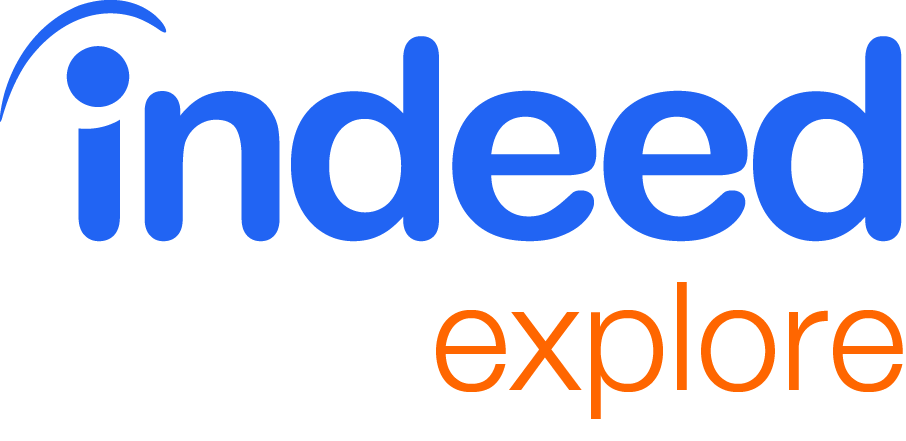 Forcing group membership
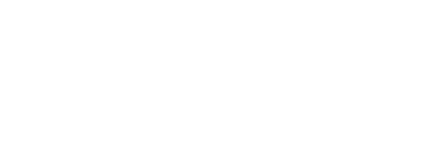 Activate your experimental features
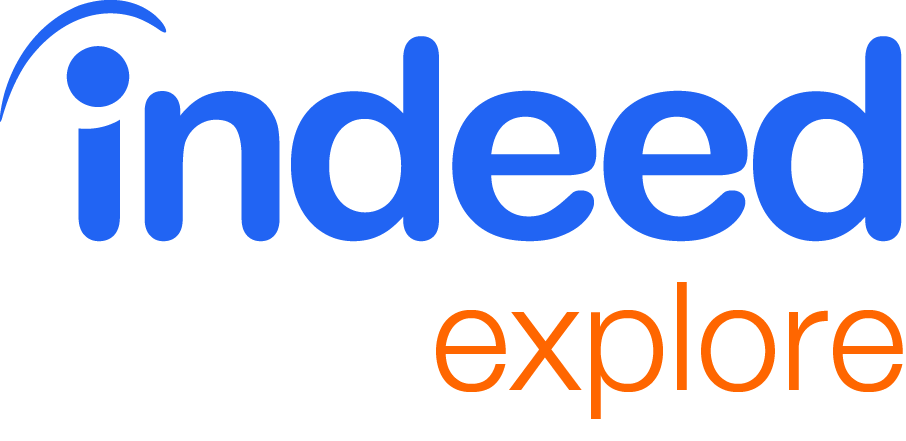 ?prforceGroups=abctst1,deftonestst4
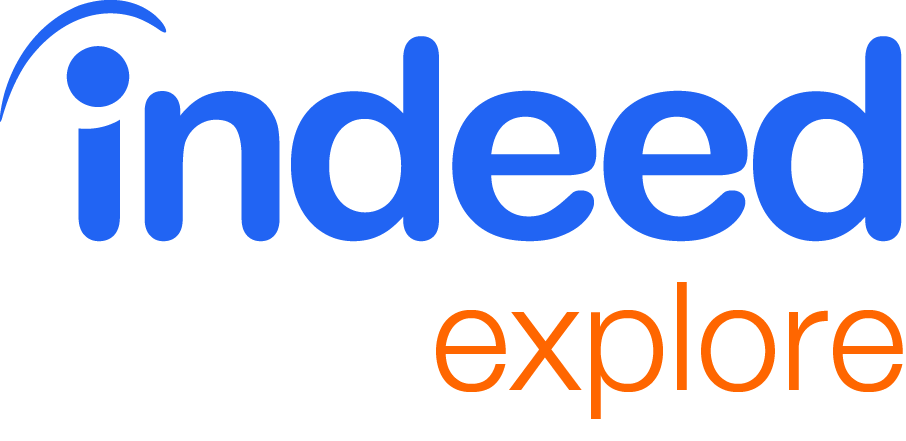 Cross-product tests
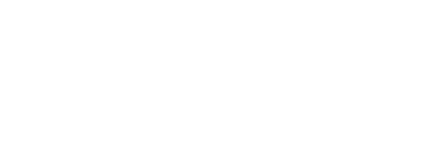 Many products can opt into the same test
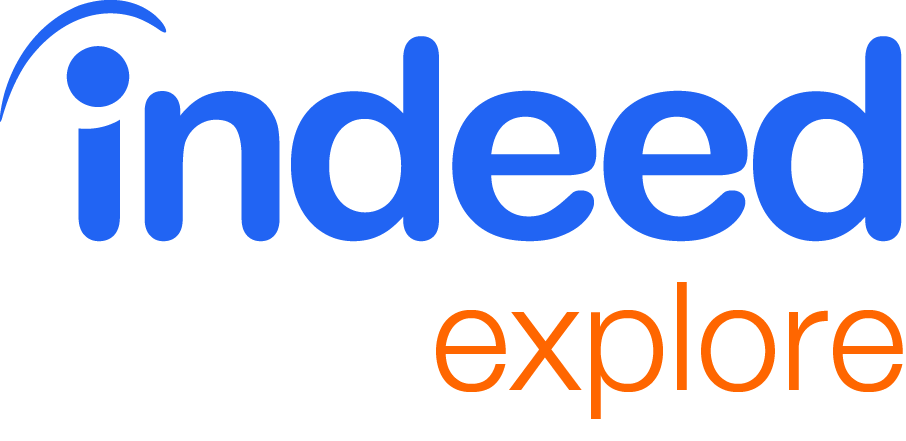 Same users, same groups
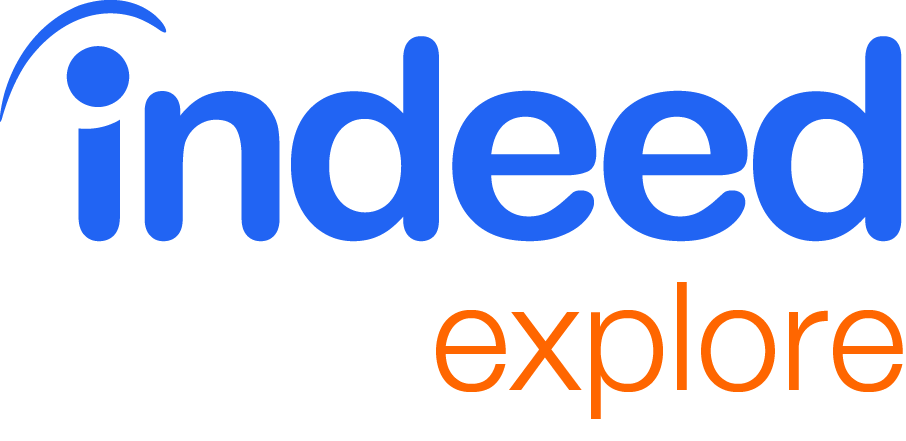 Easily coordinate experiments across products
Warning: Proctor is not a real-time or CA or CP system
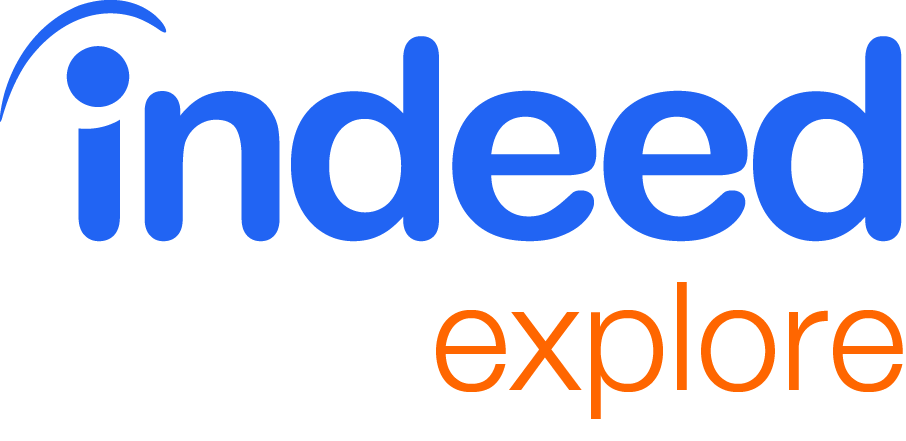 A
B
☄
☄
❄
❄
❄
❄
☃
☃
☃
☃
☃
☃
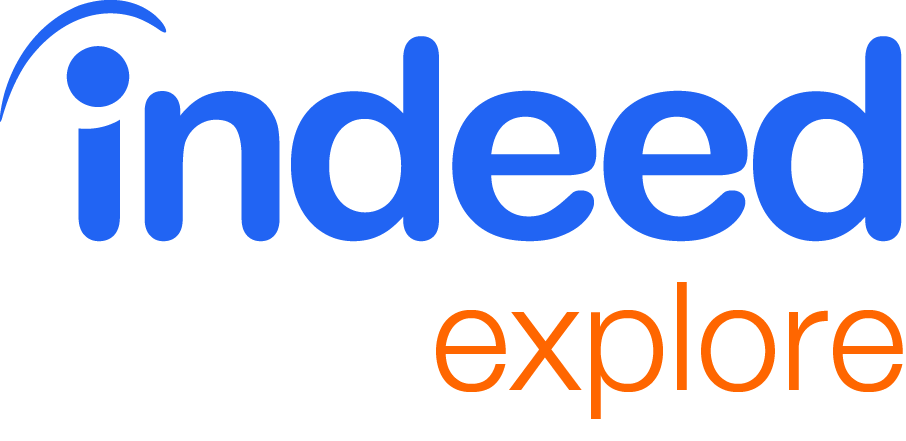 Manipulating salts
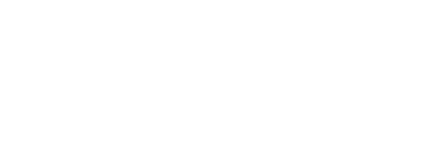 Synchronizing different experiments
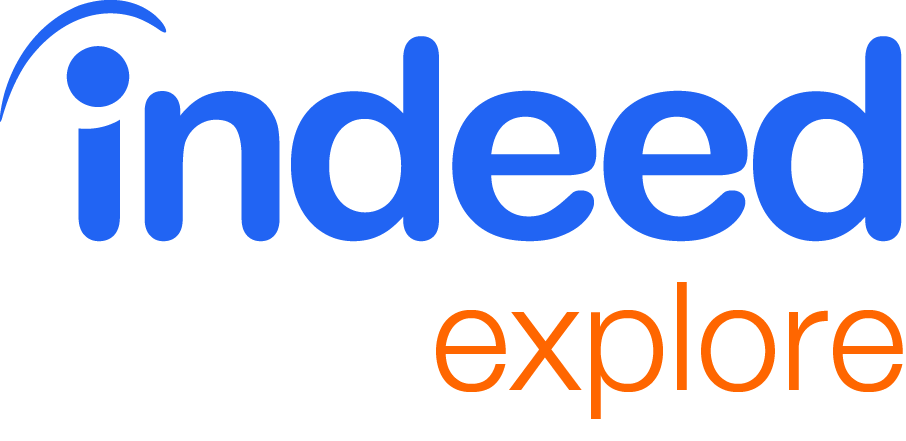 Reset experiments by reallocating groups
Managing tests via Proctor webapp
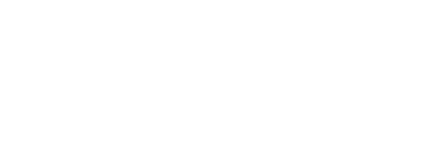 Summary view
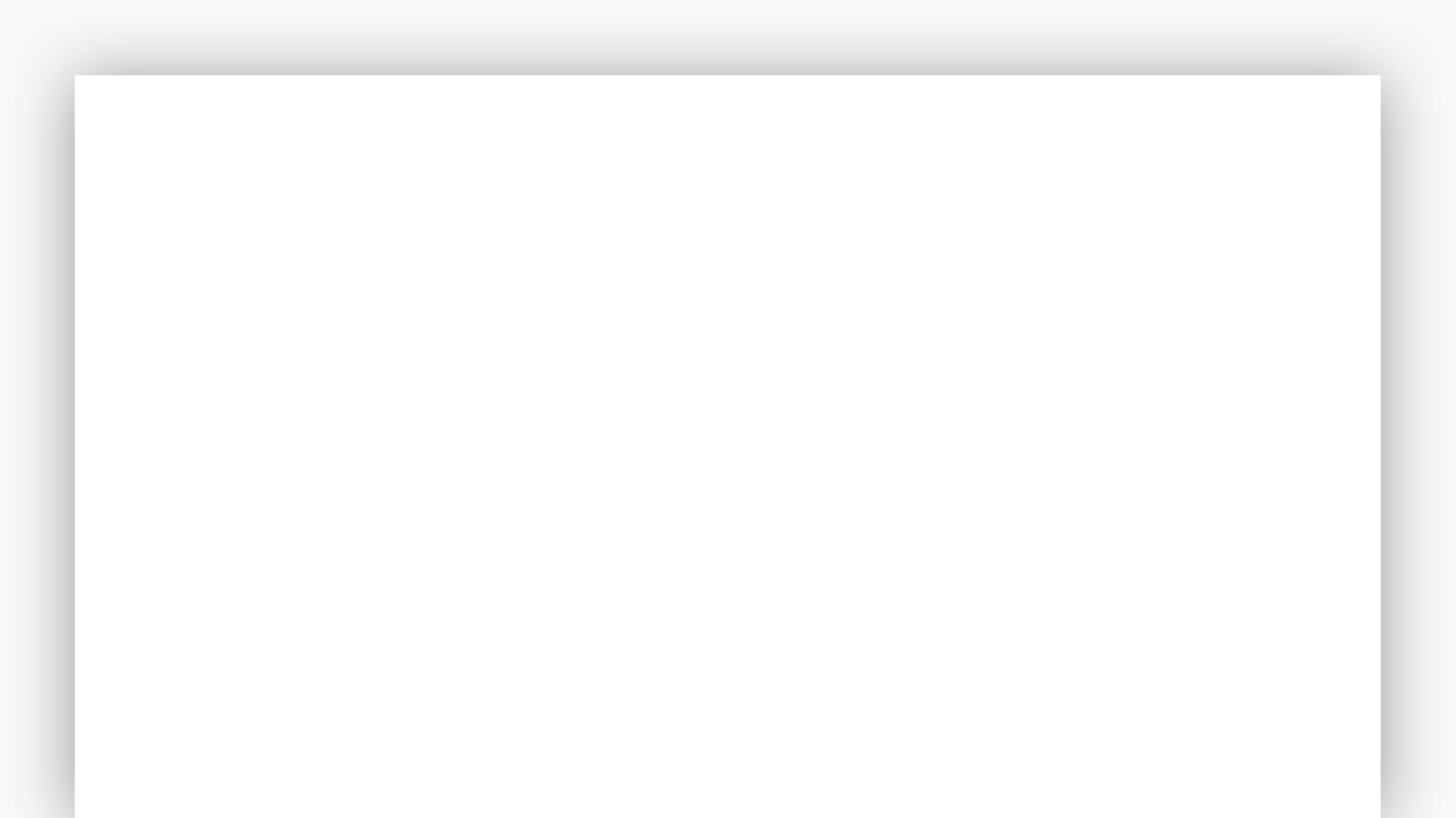 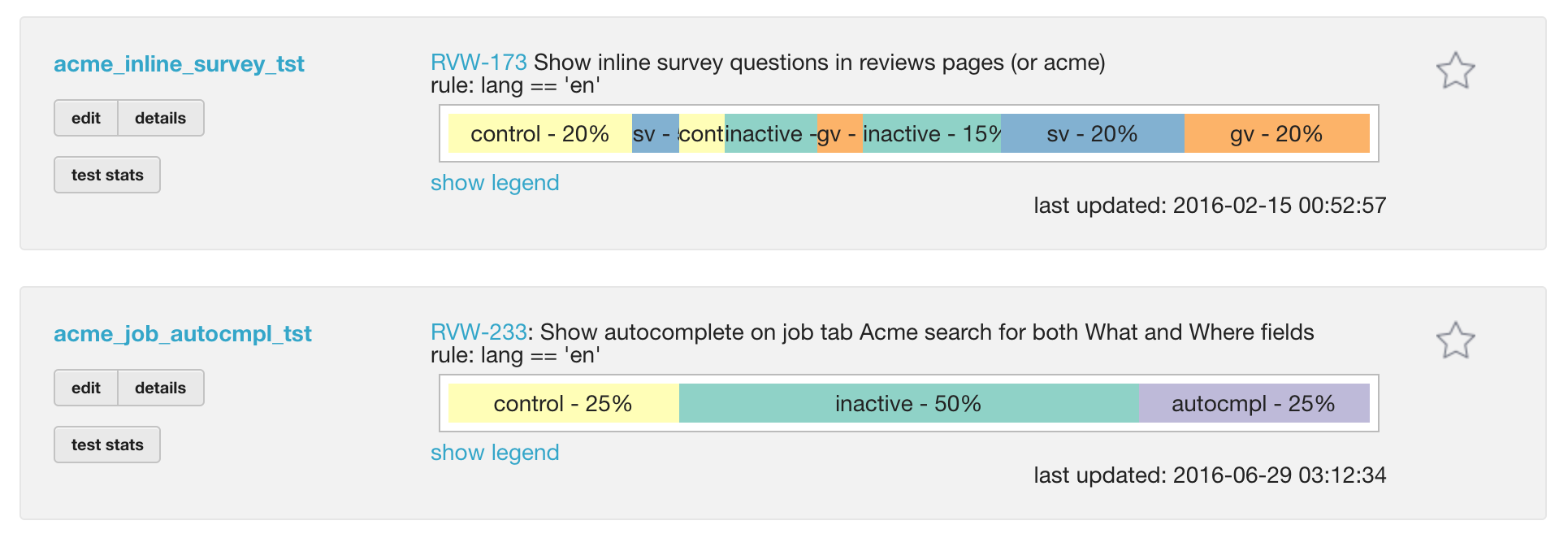 [Speaker Notes: SO about 6 months later we build Proctor webapp.]
Detail view
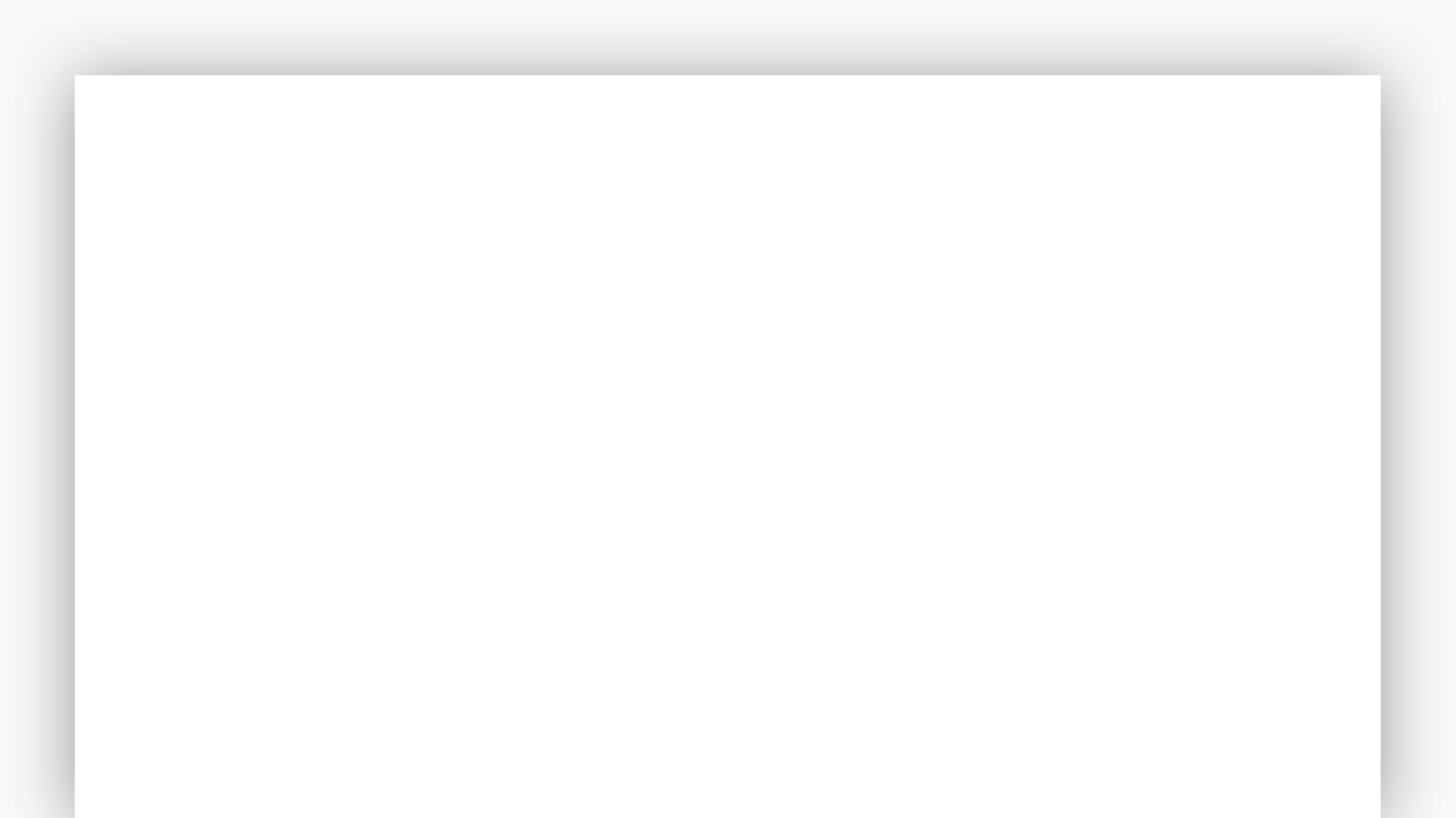 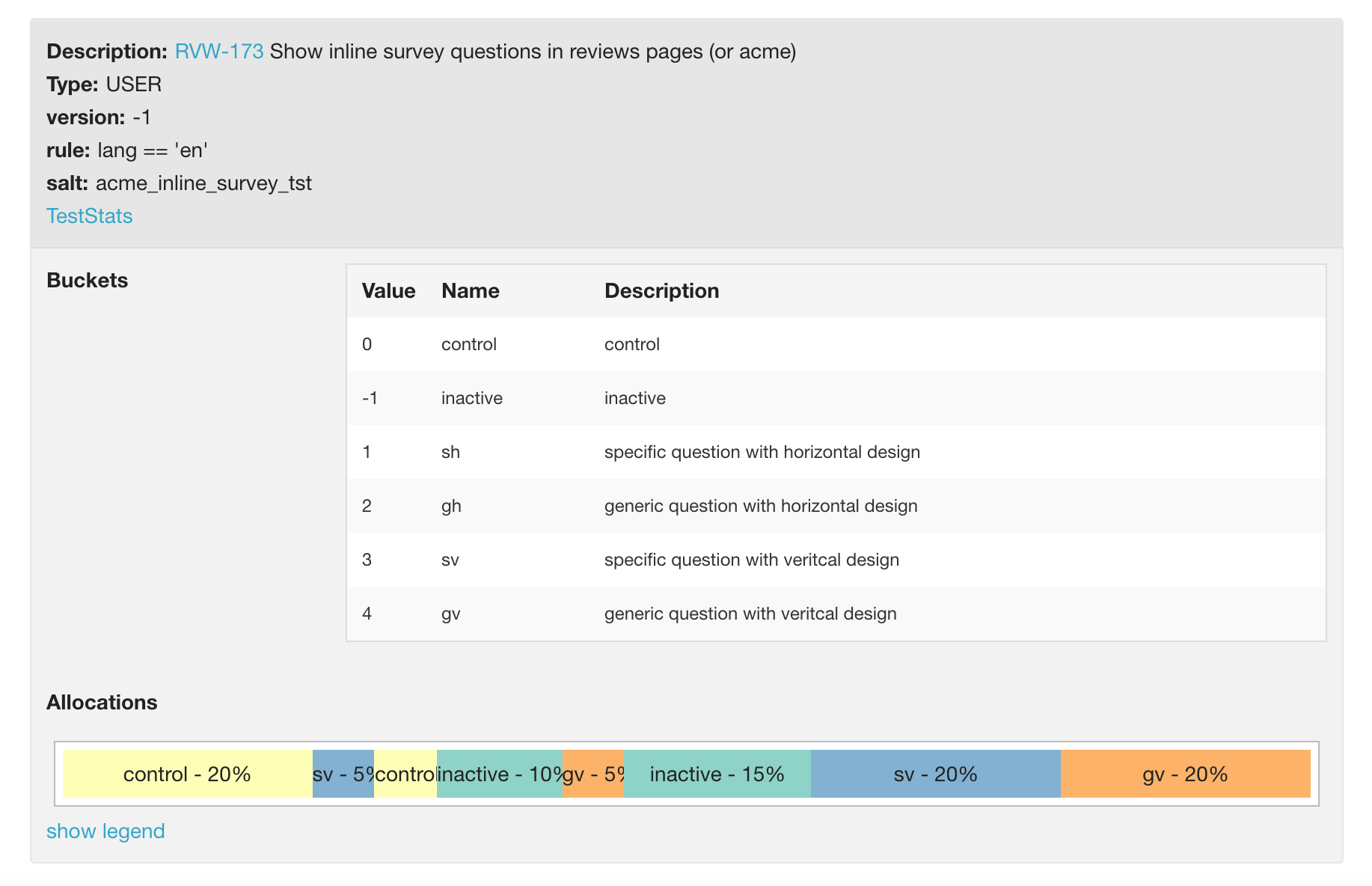 [Speaker Notes: SO about 6 months later we build Proctor webapp.]
History
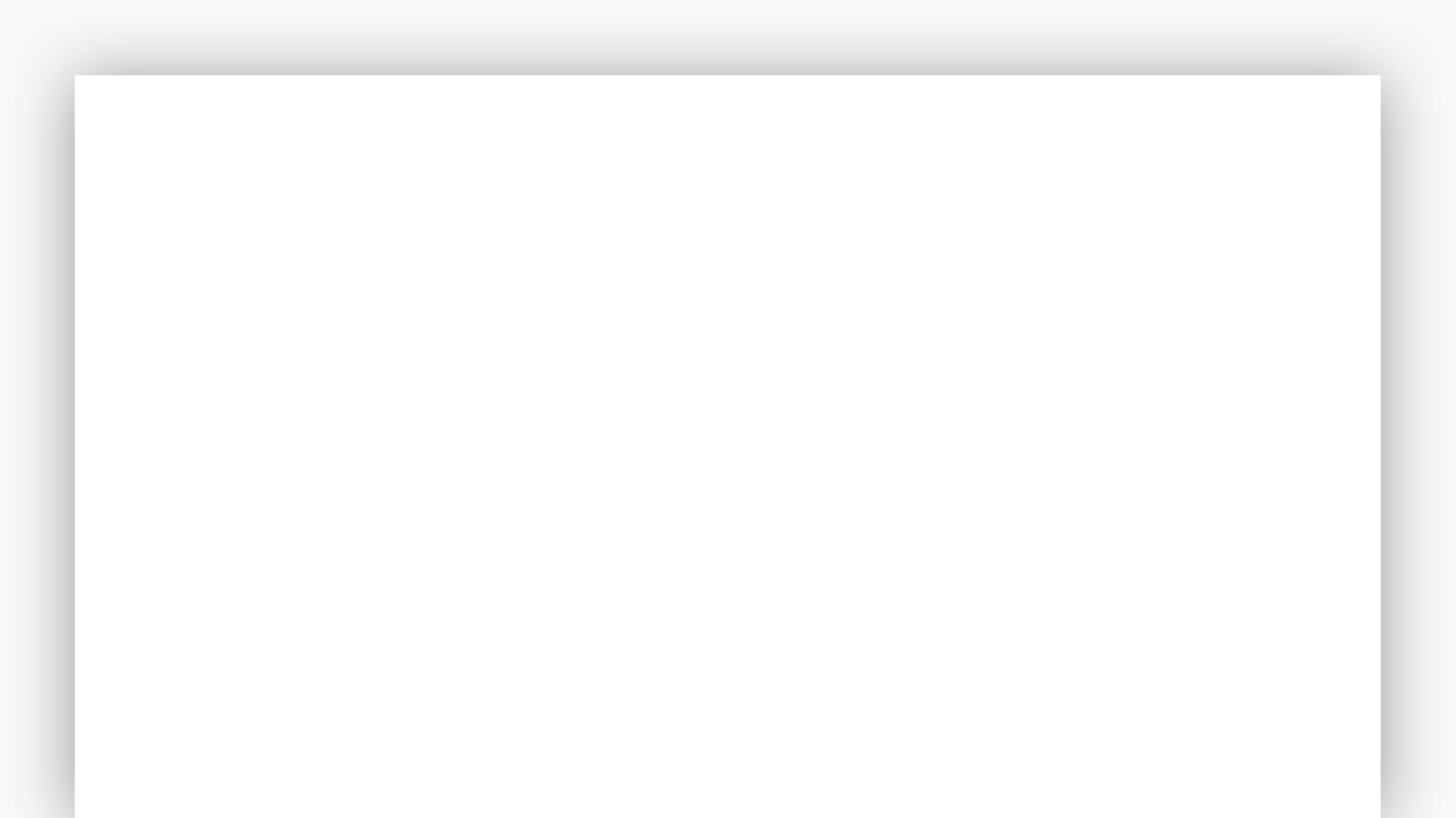 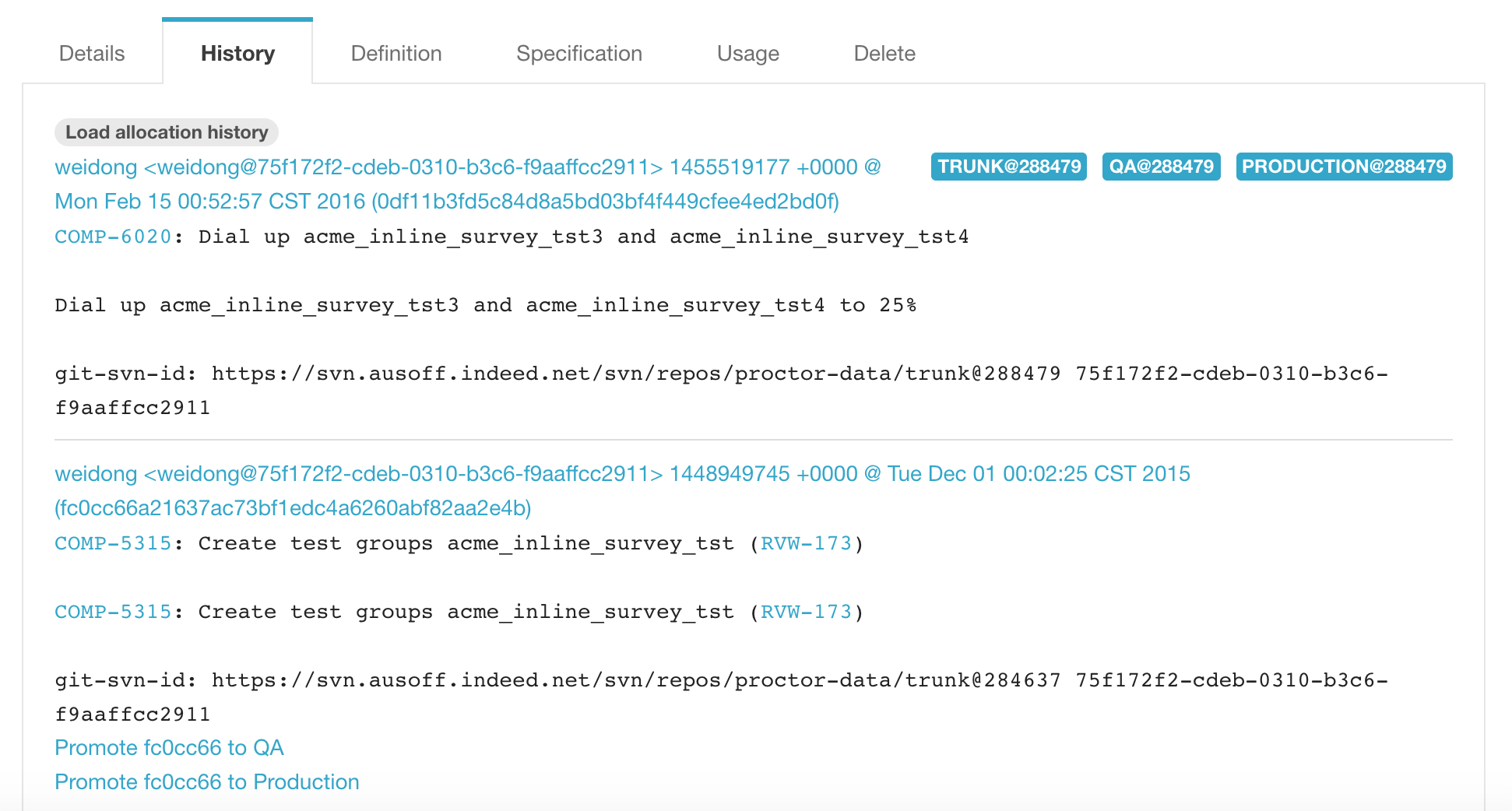 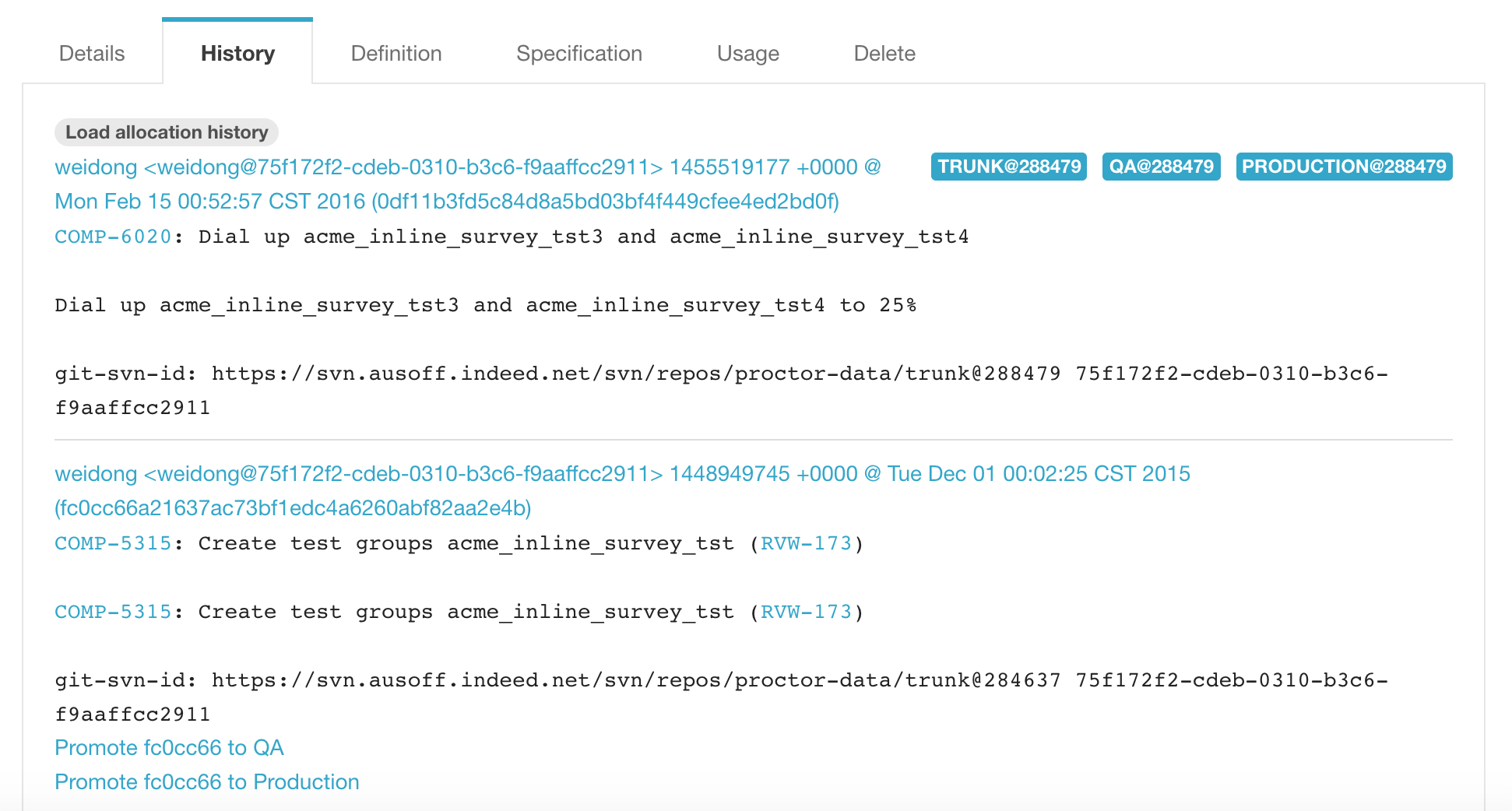 [Speaker Notes: SO about 6 months later we build Proctor webapp.]
Edit experiment details
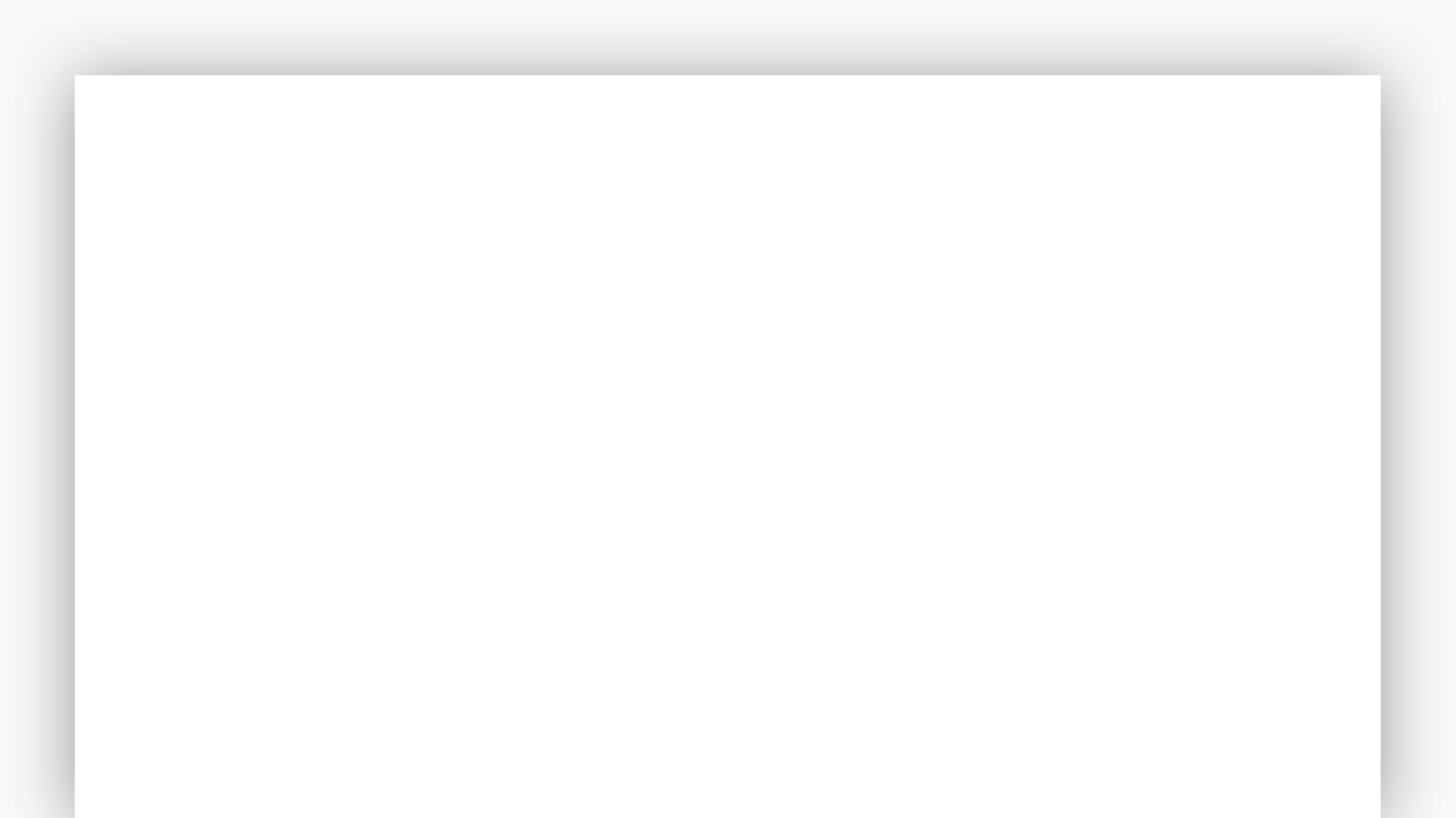 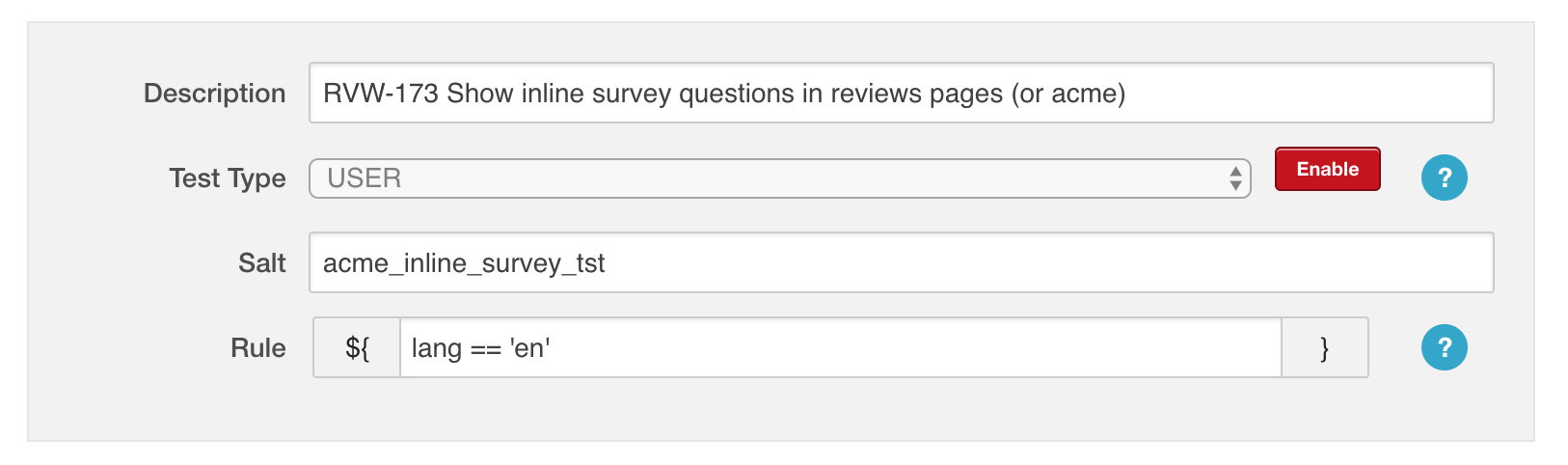 [Speaker Notes: SO about 6 months later we build Proctor webapp.]
Edit test groups
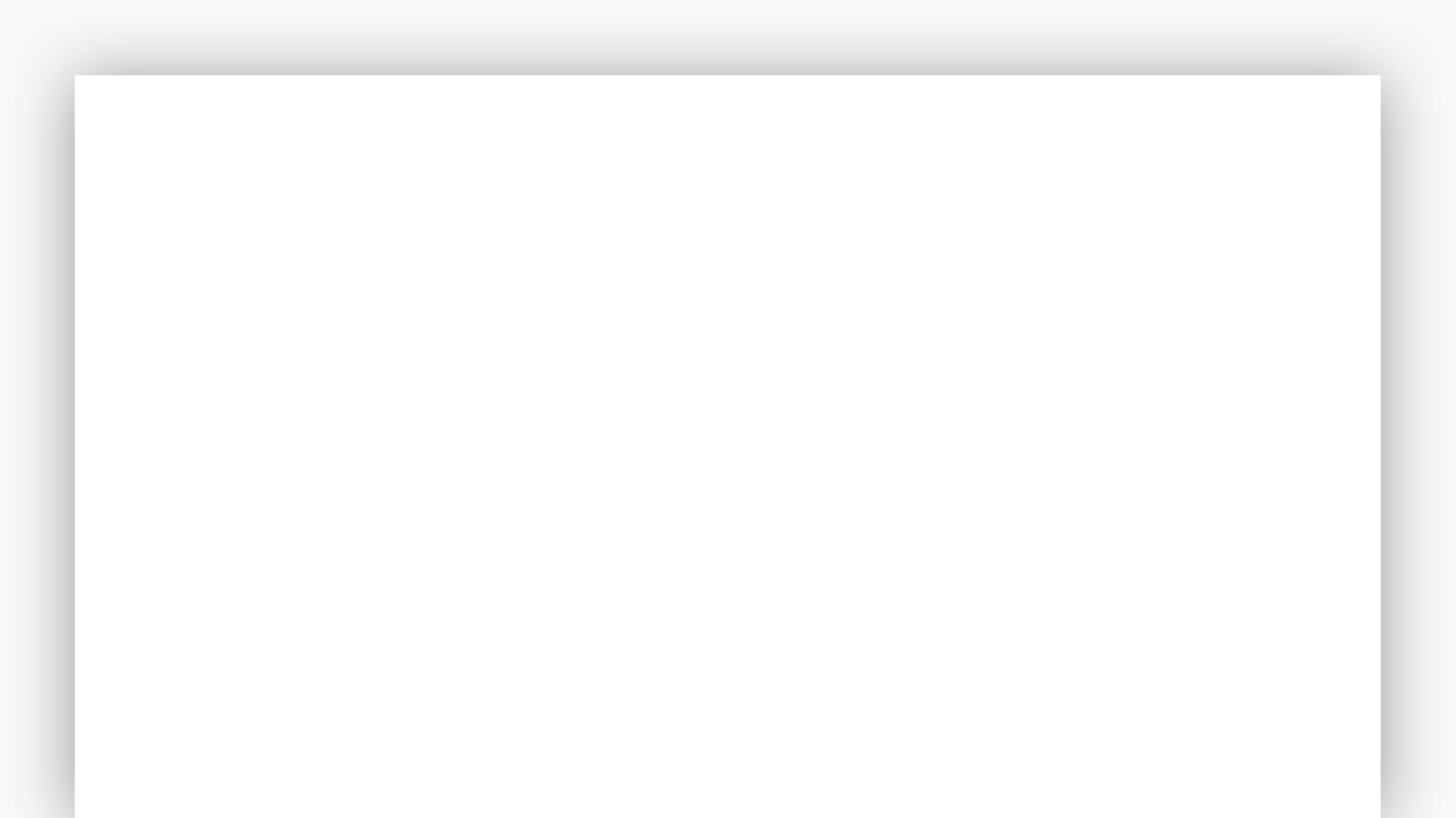 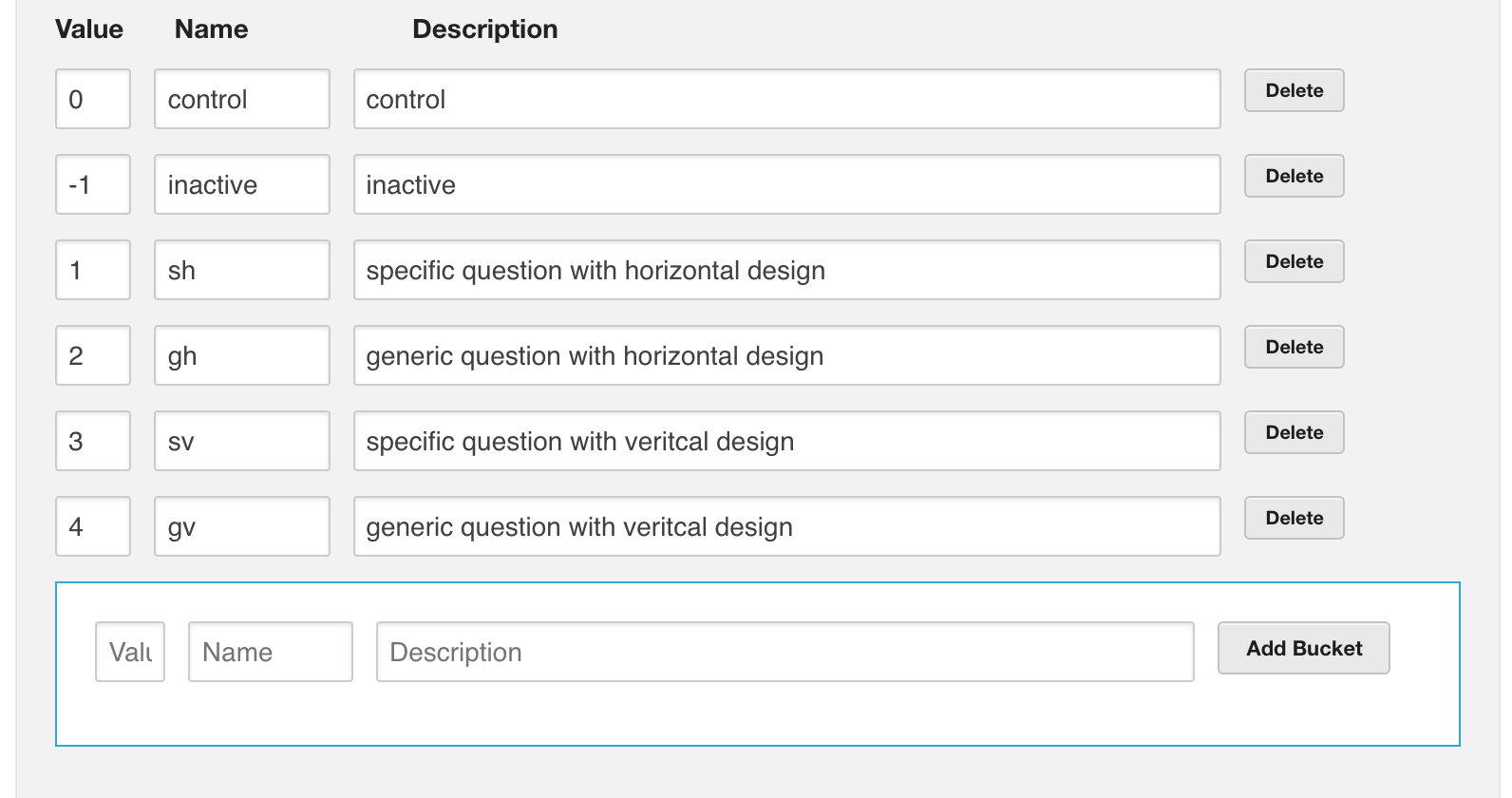 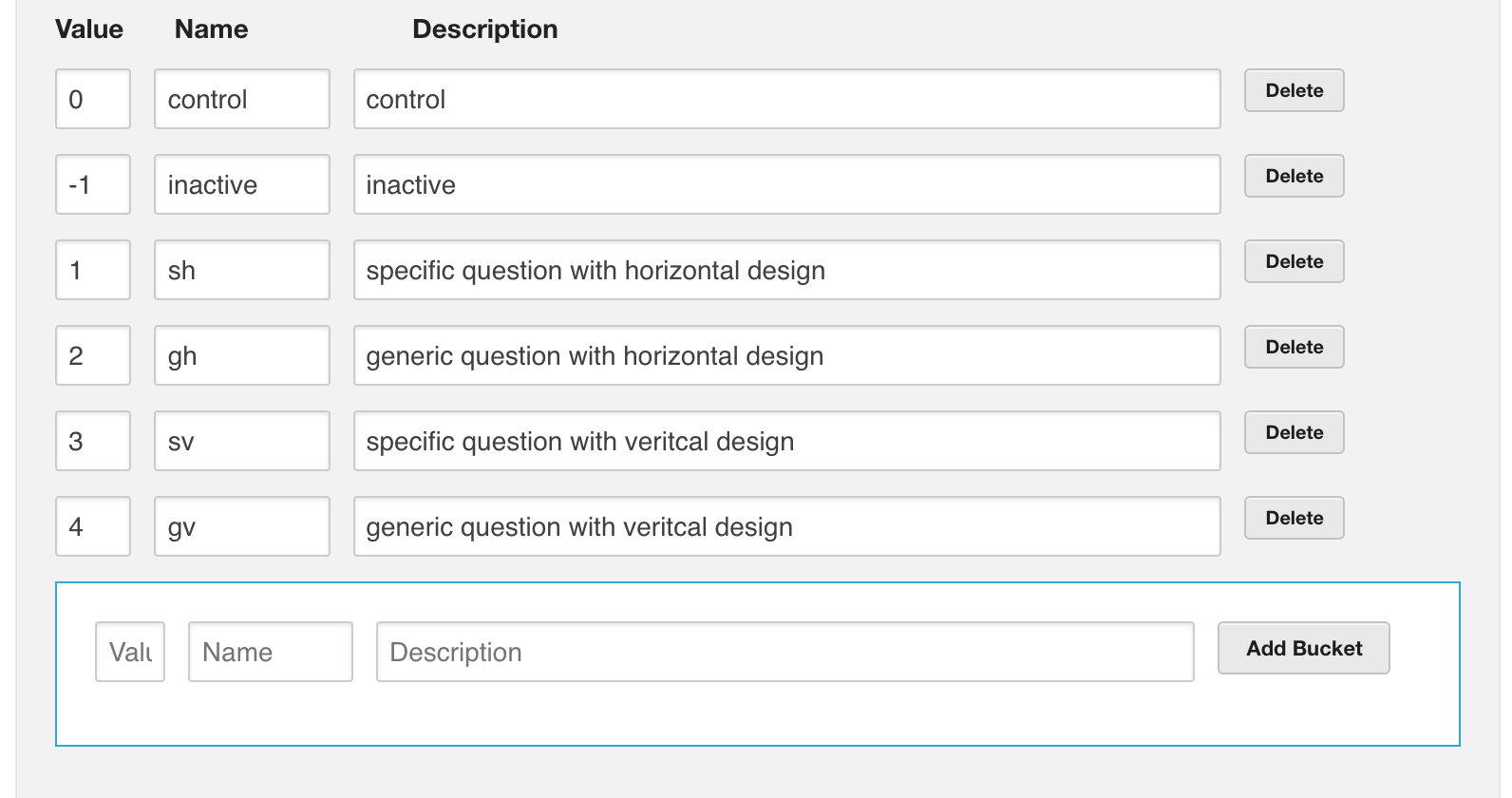 [Speaker Notes: SO about 6 months later we build Proctor webapp.]
Adjust experiment size
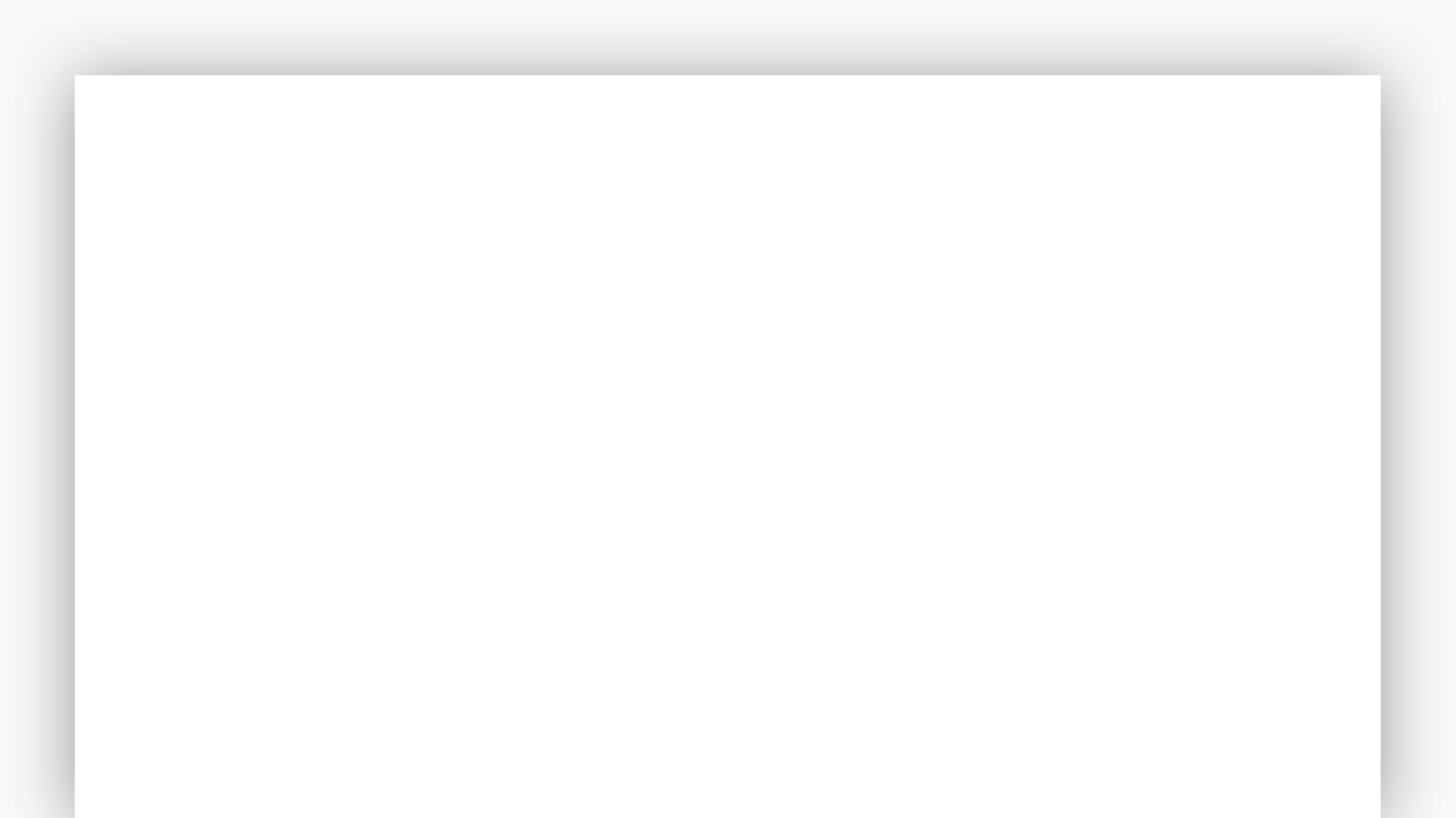 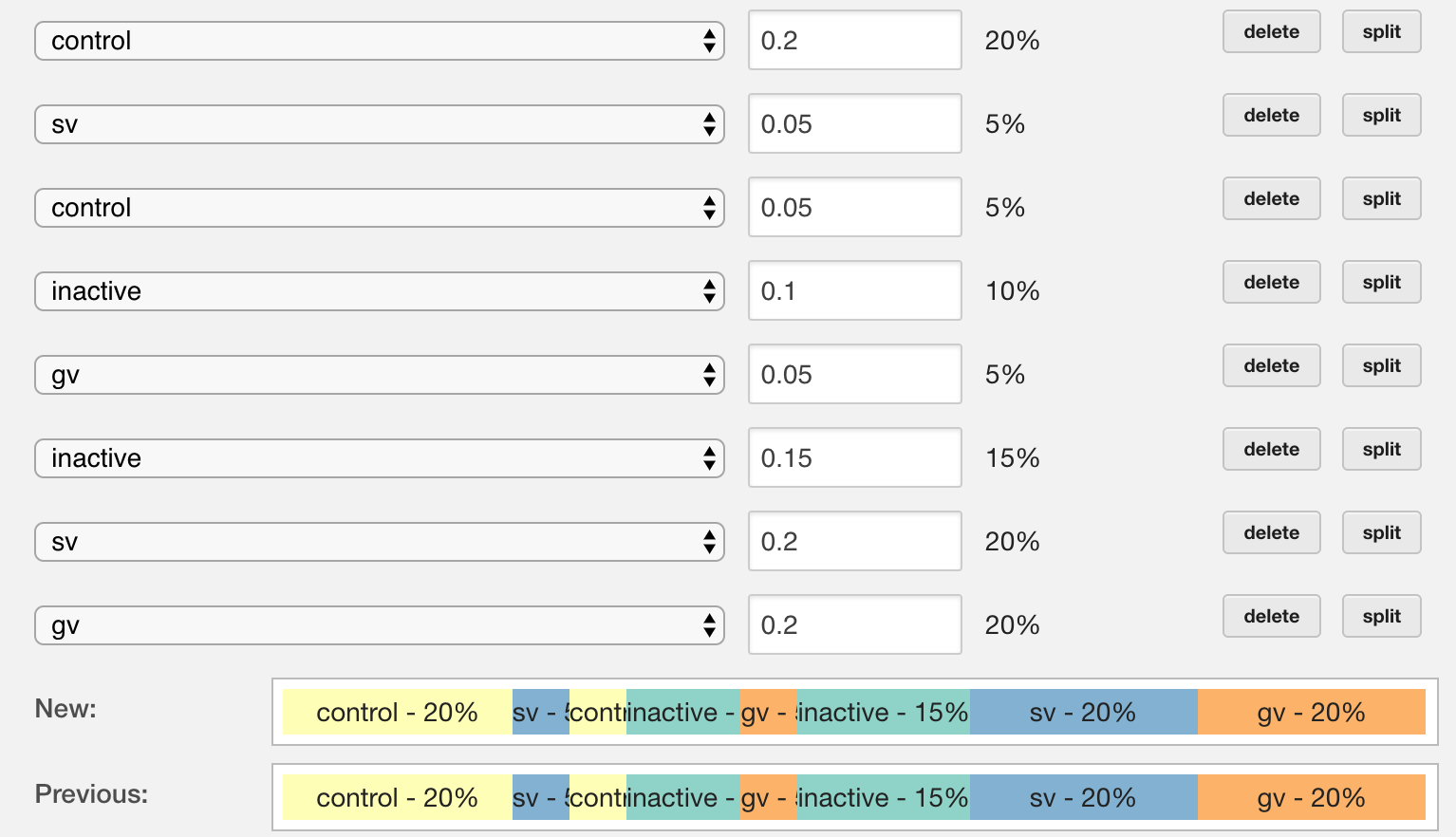 [Speaker Notes: SO about 6 months later we build Proctor webapp.]
Best practices
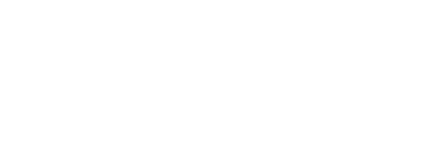 Request life cycle
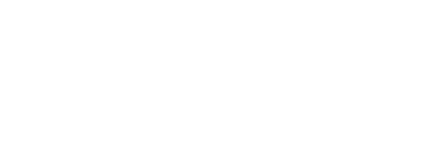 Assign groups on every request
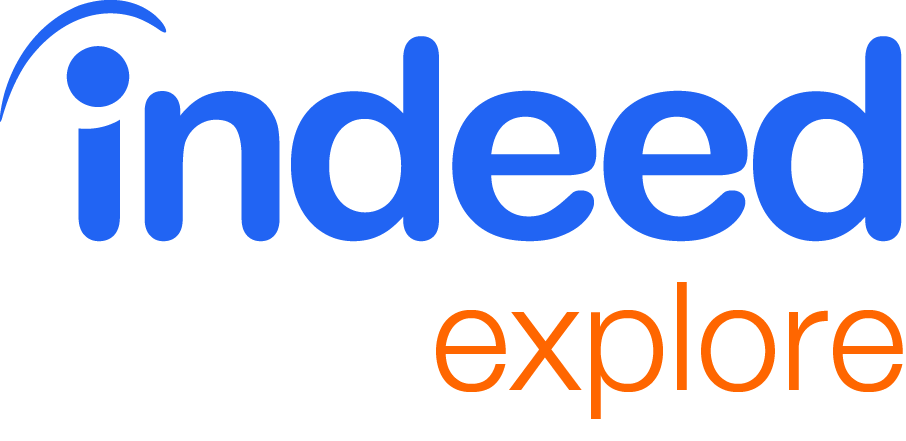 Assign groups at start of request processing
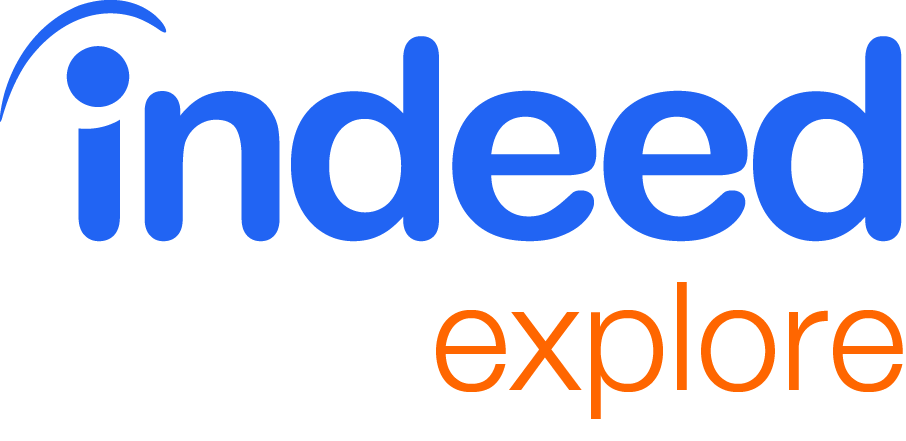 Avoid caching group assignments
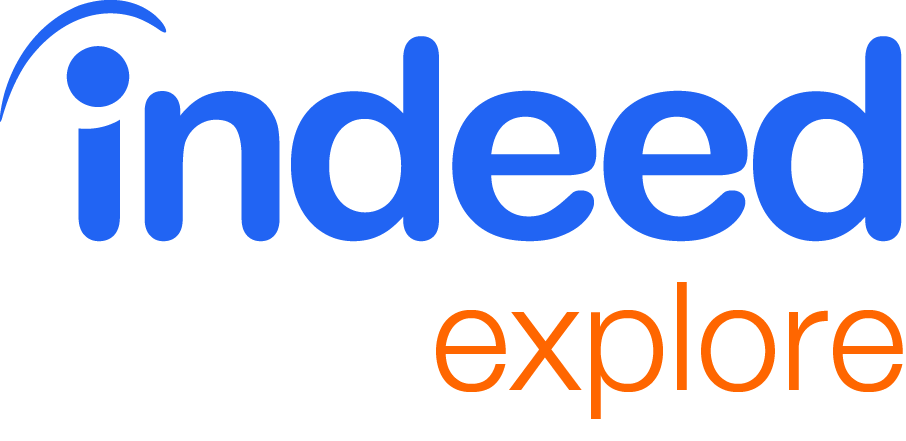 Log group assignments, not treatment
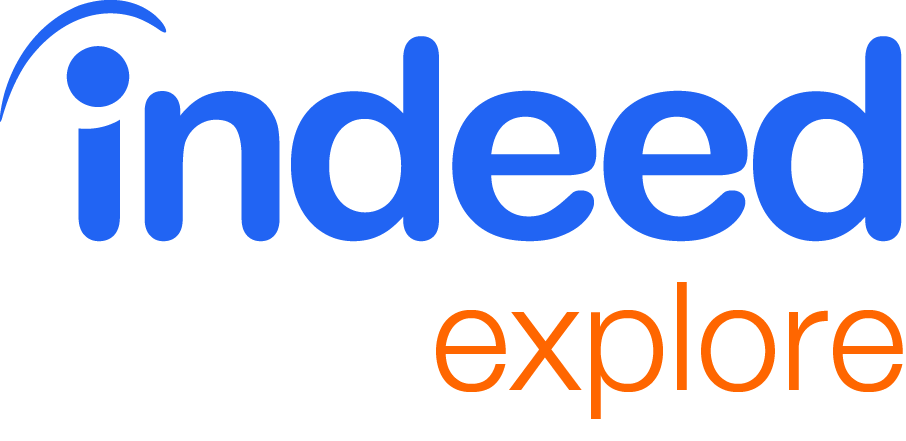 Expanding experiment groups
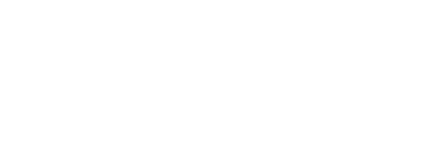 Start with 10% test
0
1
(inactive)
10%
Naively expand to 25%
0
0
1
1
(inactive)
(inactive)
Expand to 50%
0
0
1
1
(inactive)
(inactive)
0
1
Roll out new behavior to 100%
0
0
1
1
(inactive)
(inactive)
0
1
1
Monday
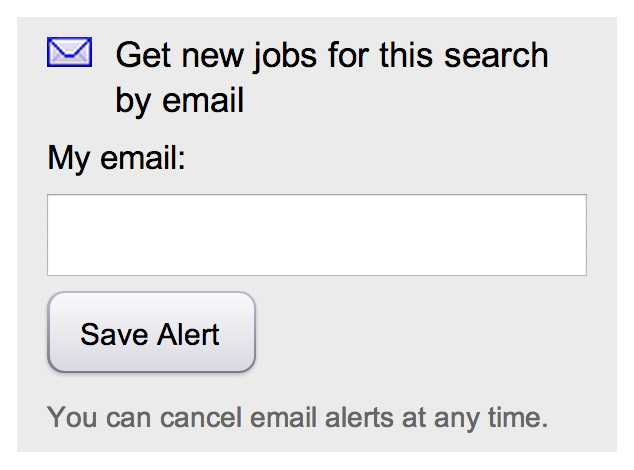 Save Alert
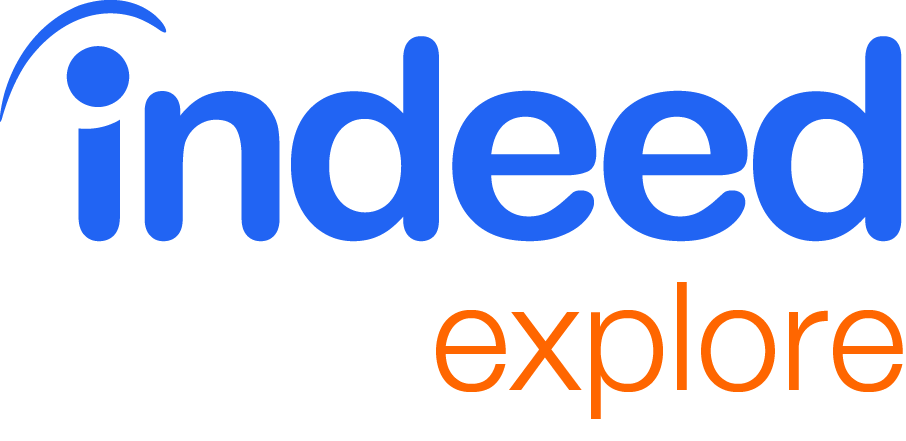 Monday
Tuesday
Wednesday
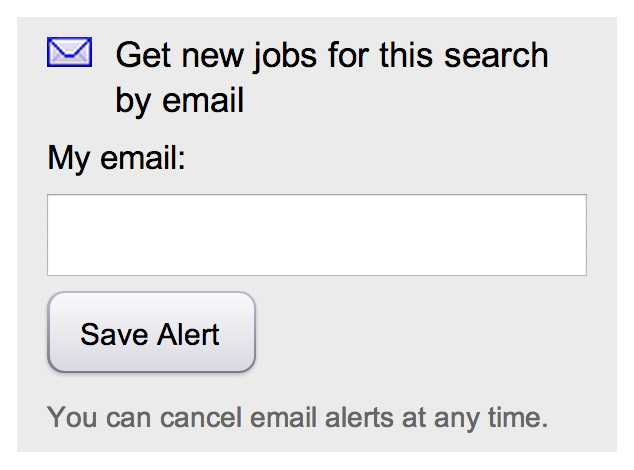 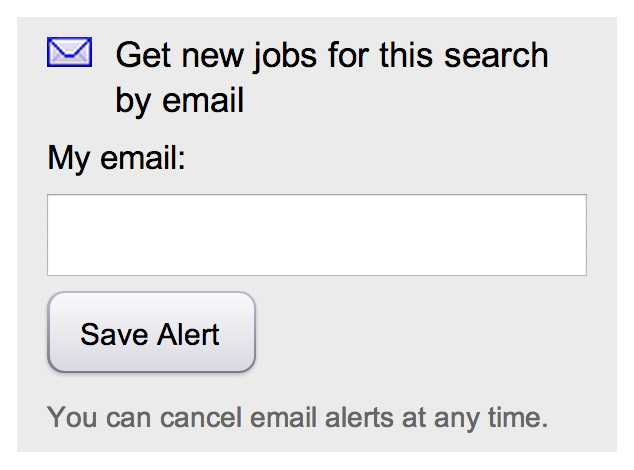 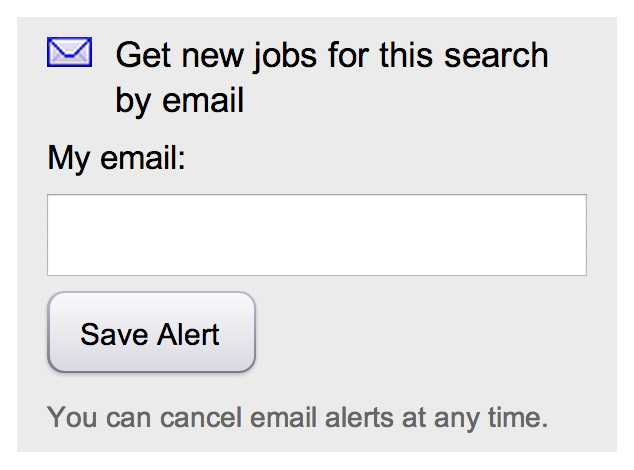 Save Alert
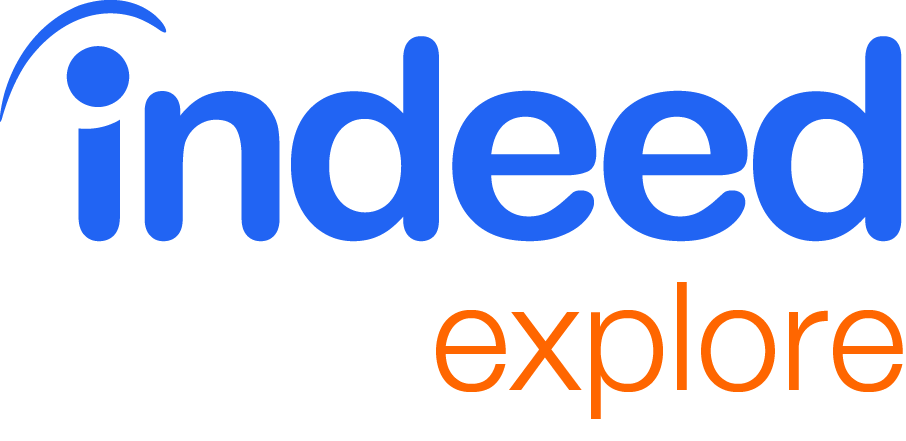 Monday
Tuesday
Wednesday
Thursday
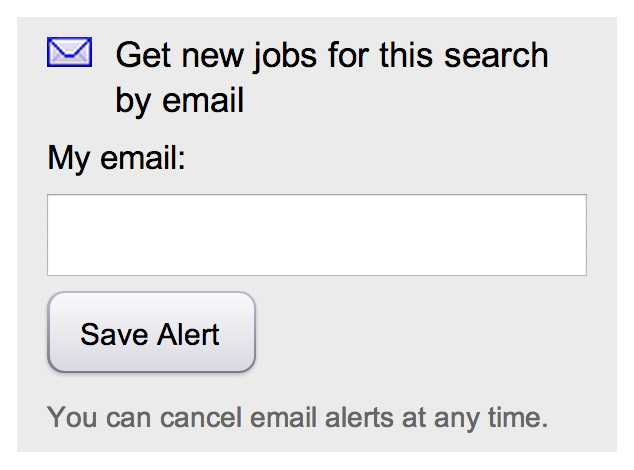 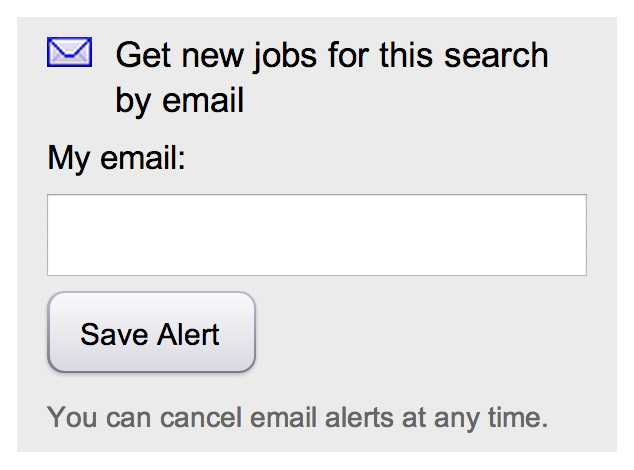 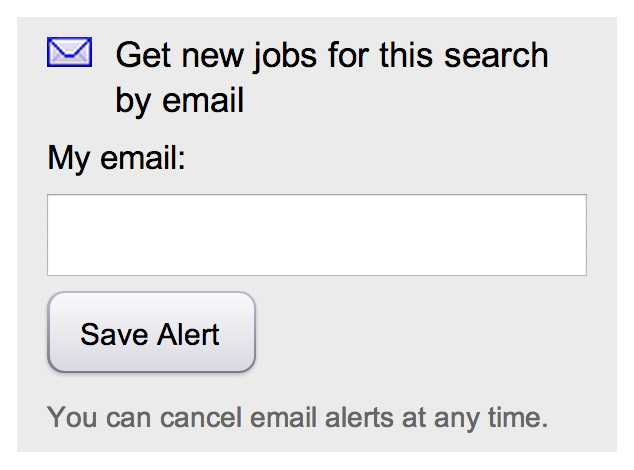 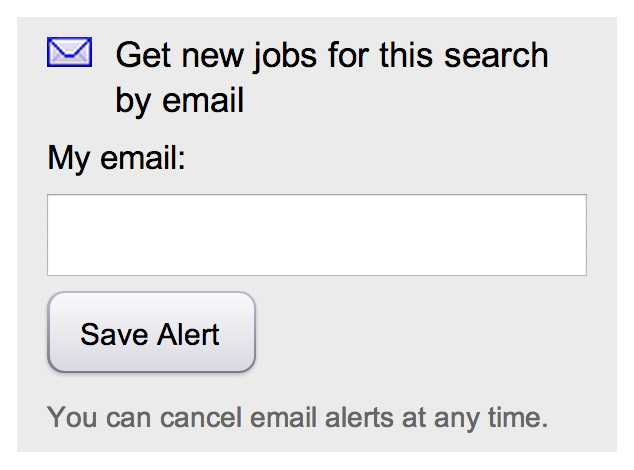 Save Alert
Save Alert
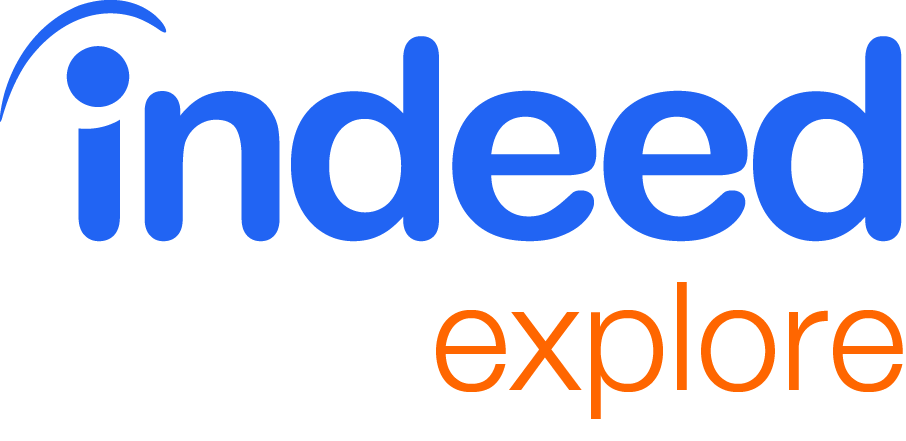 Monday
Tuesday
Wednesday
Thursday
Friday
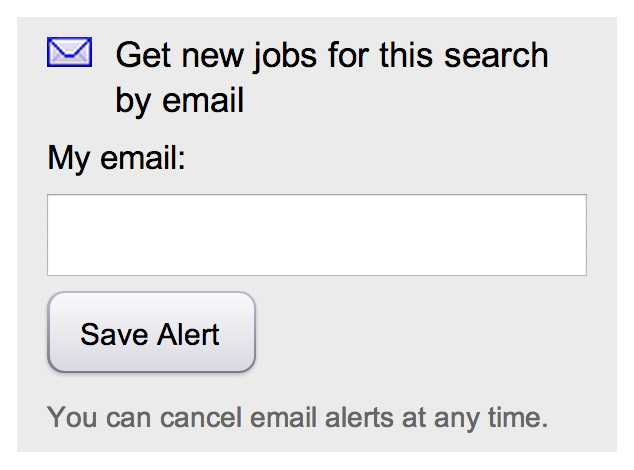 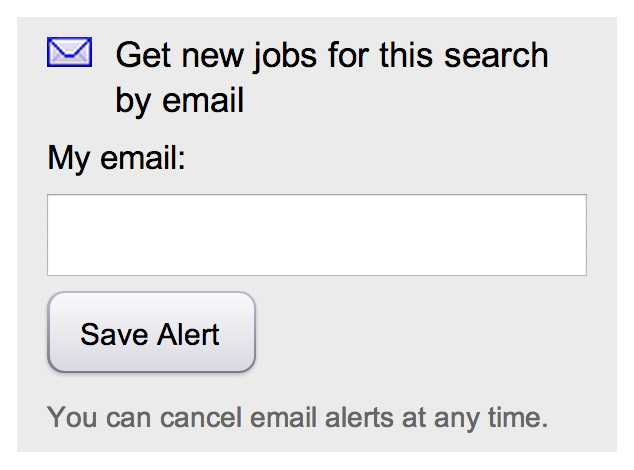 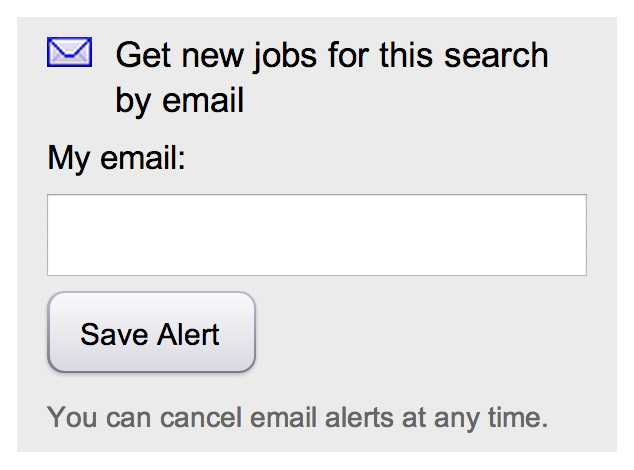 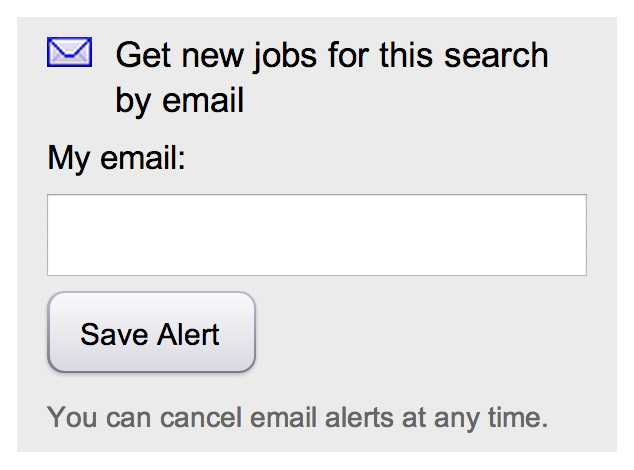 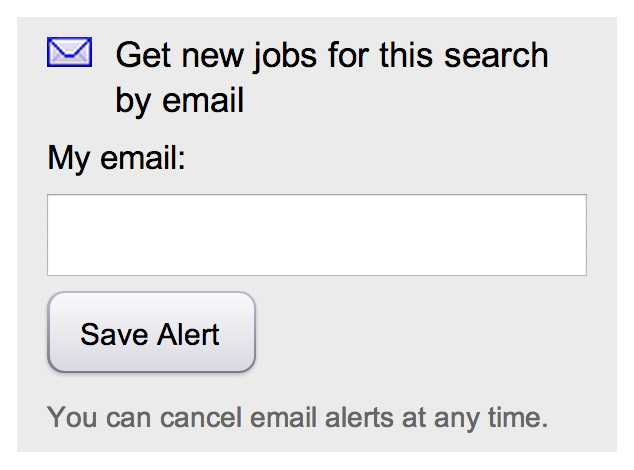 Save Alert
Save Alert
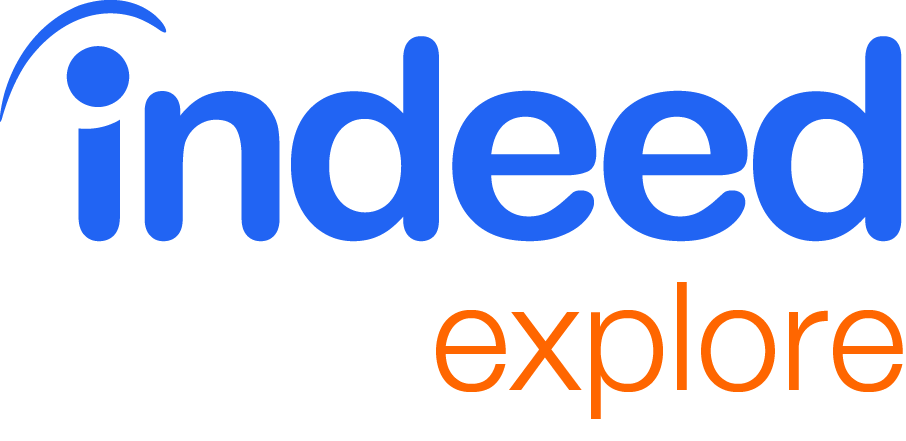 Start from the ends
0
1
(inactive)
10%
10%
Expand to 25%
0
1
(inactive)
1
0
(inactive)
Expand to 50%
1
0
1
(inactive)
0
(inactive)
0
1
Roll out at 100%
1
0
1
(inactive)
0
(inactive)
0
1
1
Different test selection criteria
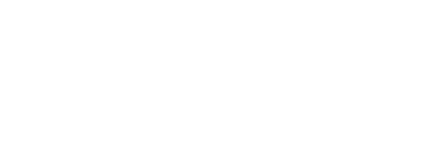 Different tests assign based on different types of ID
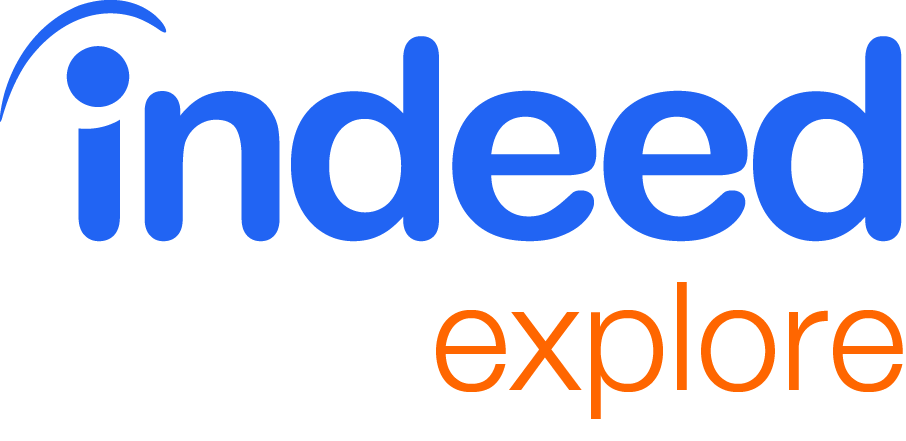 Anonymous cookie
Email address
Authenticated account
Department
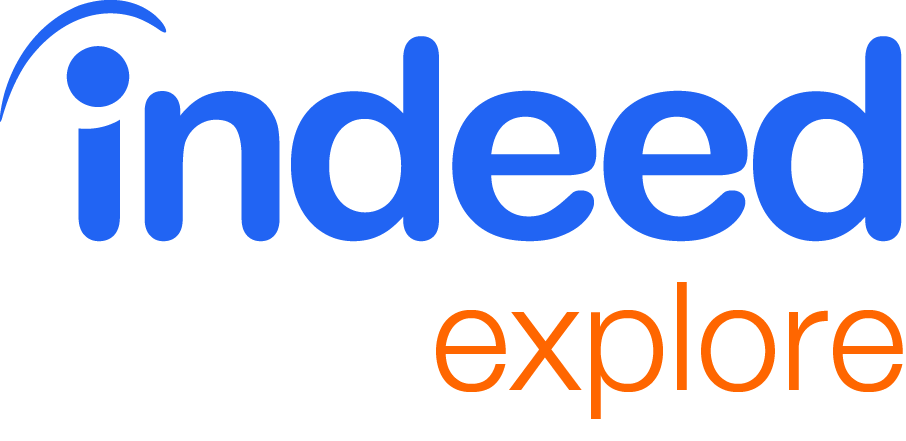 Run them all on one user
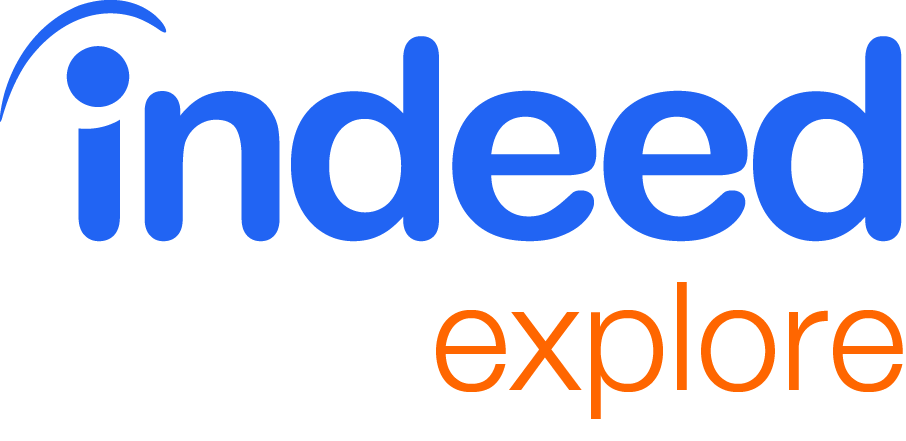 You can use Proctor too
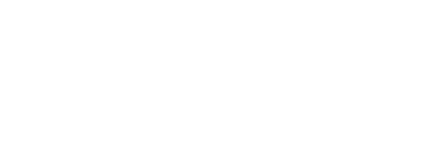 Proctor is open source
github.com/indeedeng/proctor

github.com/indeedeng/proctor-pipet
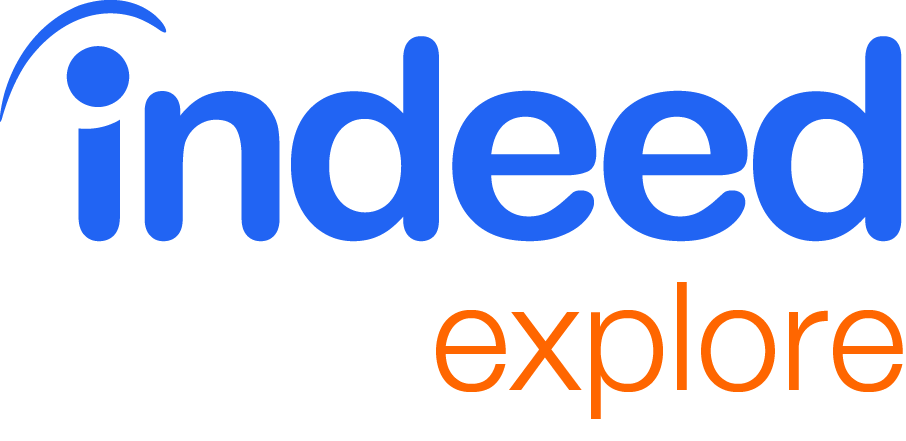 Proctor is documented!
indeedeng.github.io/proctor
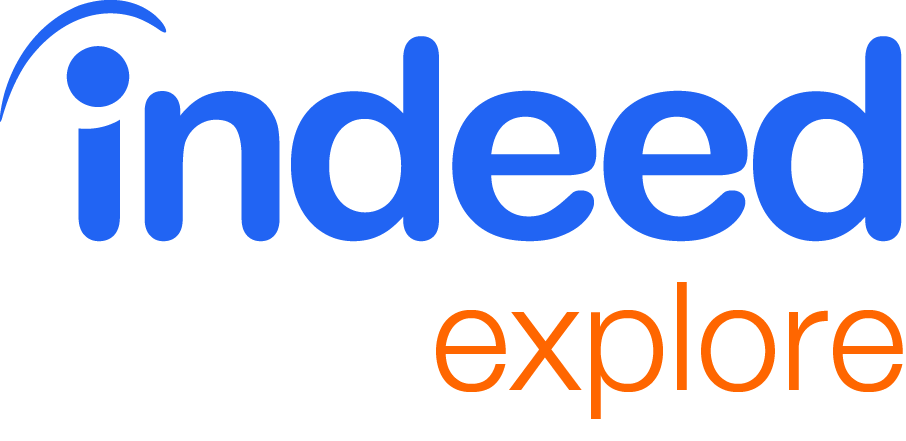 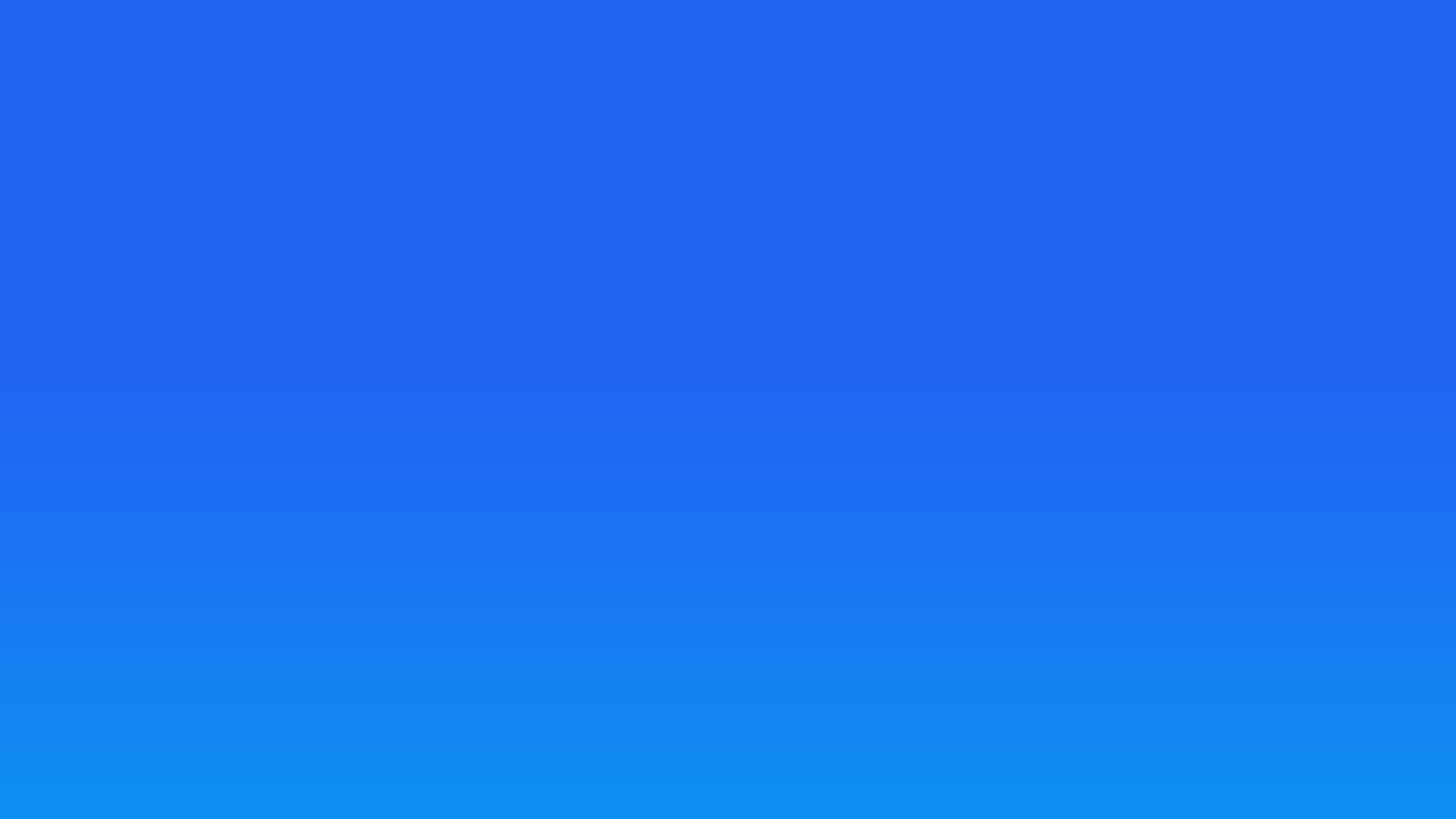 Source
github.com/indeedeng/proctor
github.com/indeedeng/proctor-pipet

Docs
indeedeng.github.io/proctor

Email
indeedeng-proctor-users@googlegroups.com

Me
ketan@indeed.com
Q&A
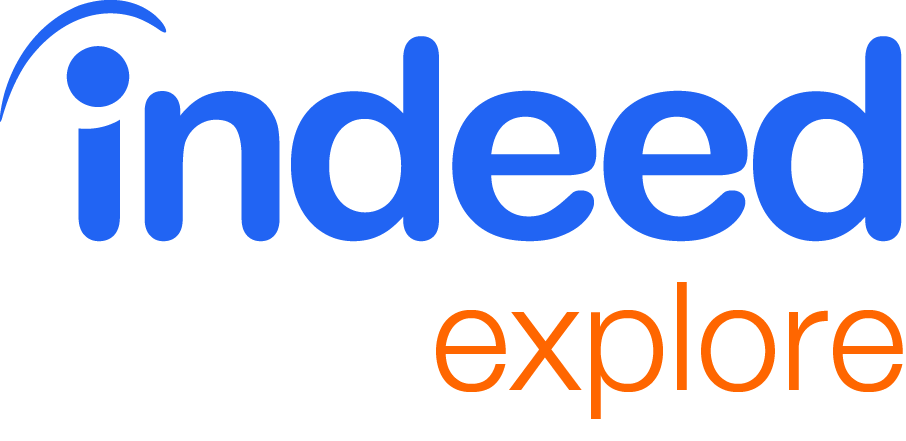